٢
صفحة  ٥٩
الفصل
الجمع والطرح
الفصل الثاني:الجمع والطرح
٢-٤ جمع الكسور العشرية وطرحها
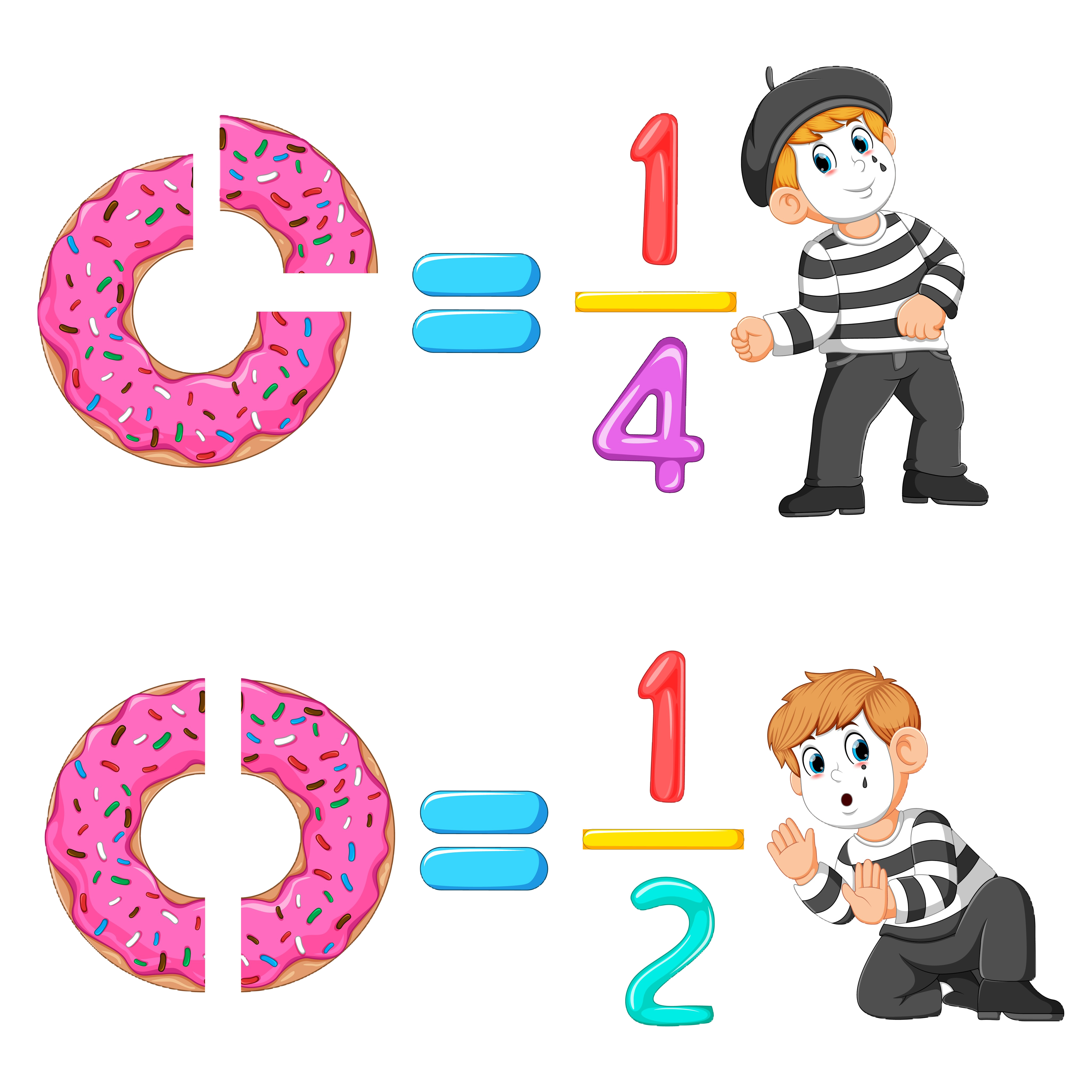 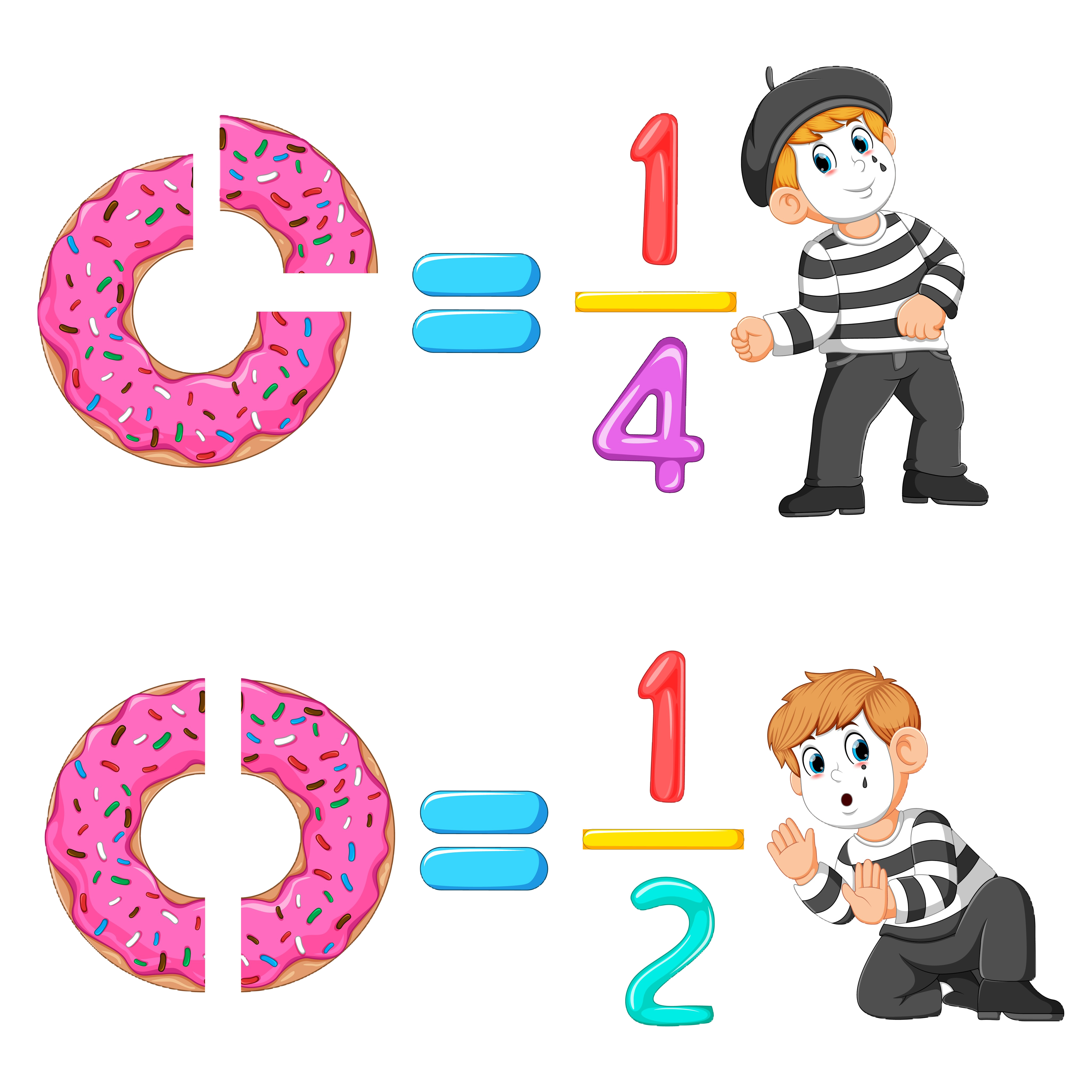 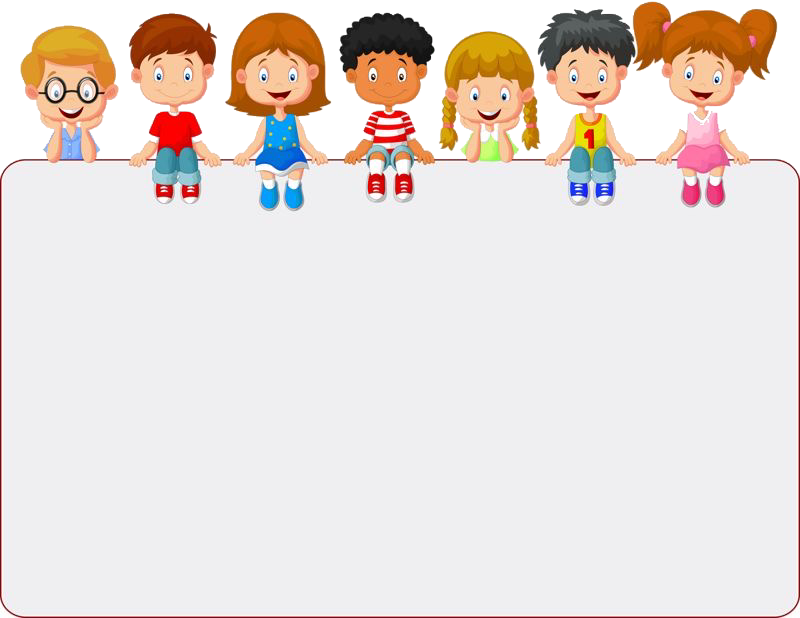 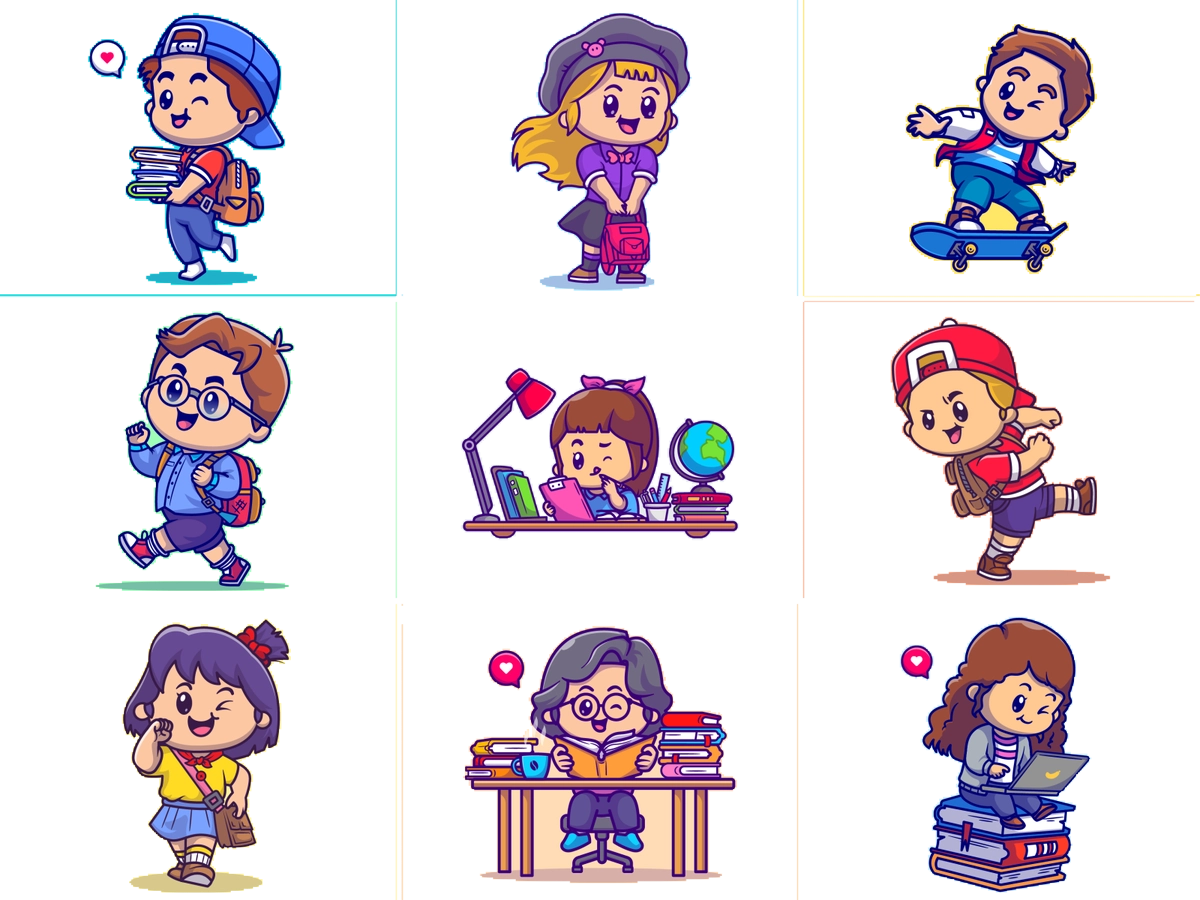 جدول التعلم
ماذا أعرف
ماذا تعلمت
ماذا أريد أن أعرف
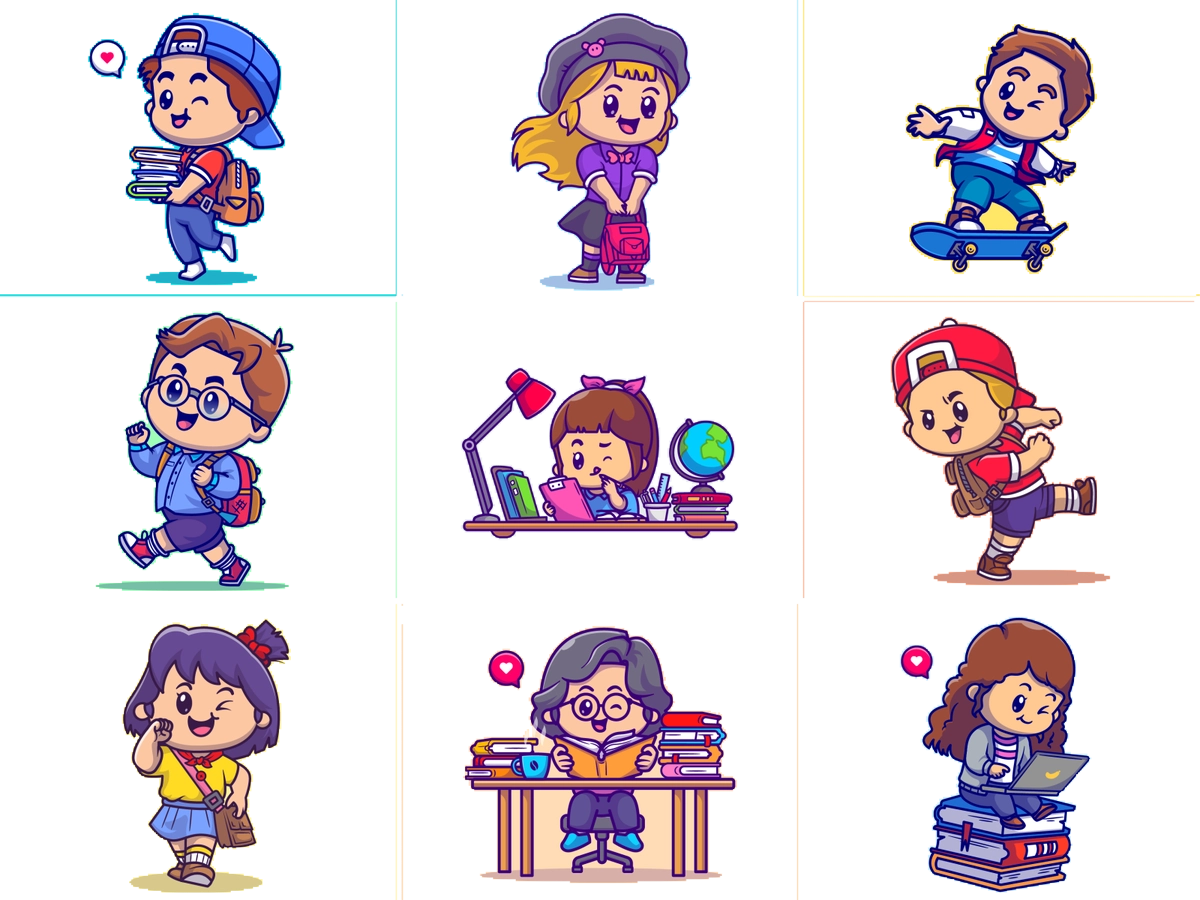 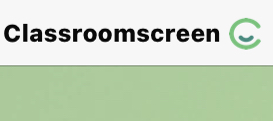 أدوات
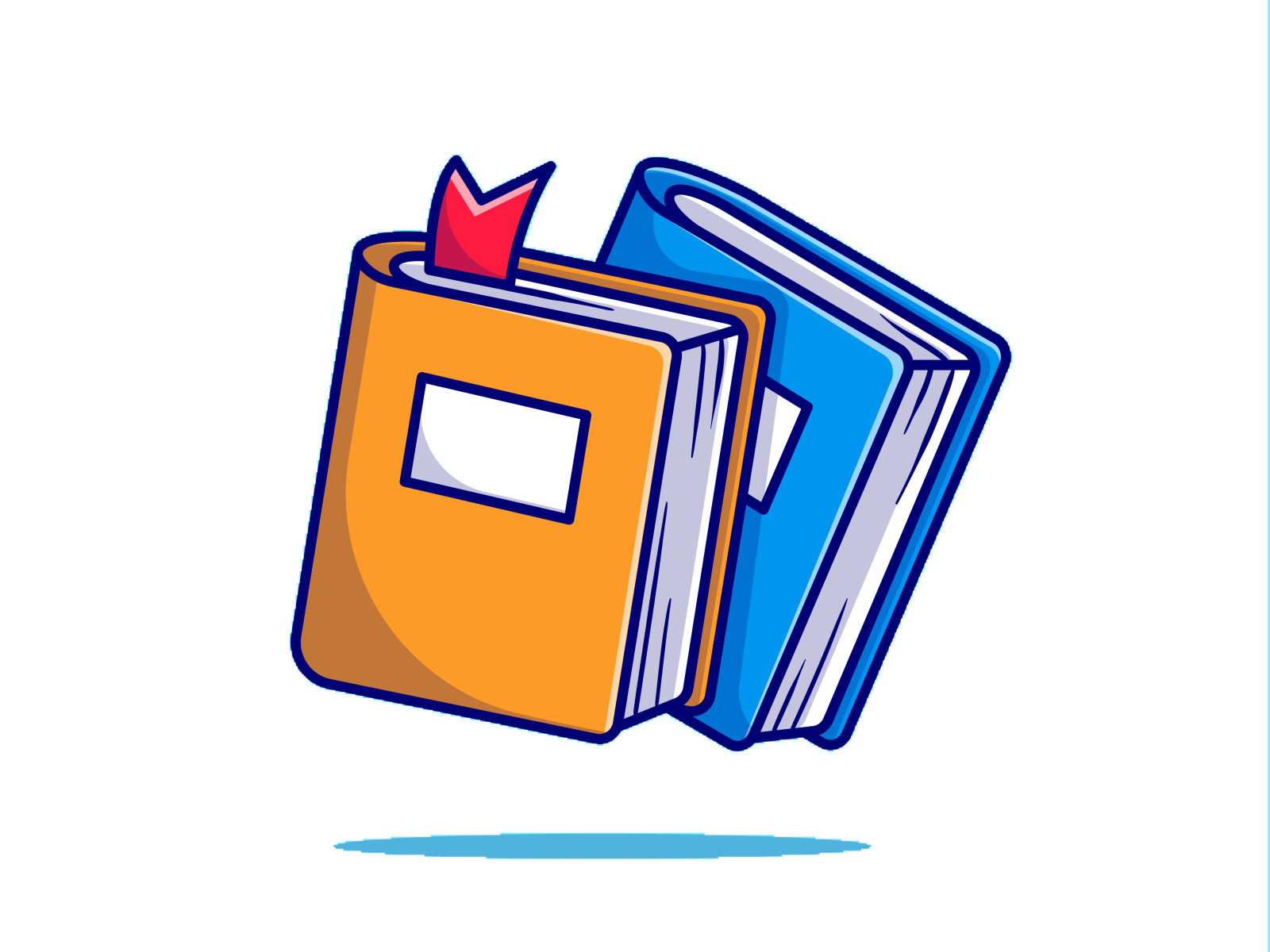 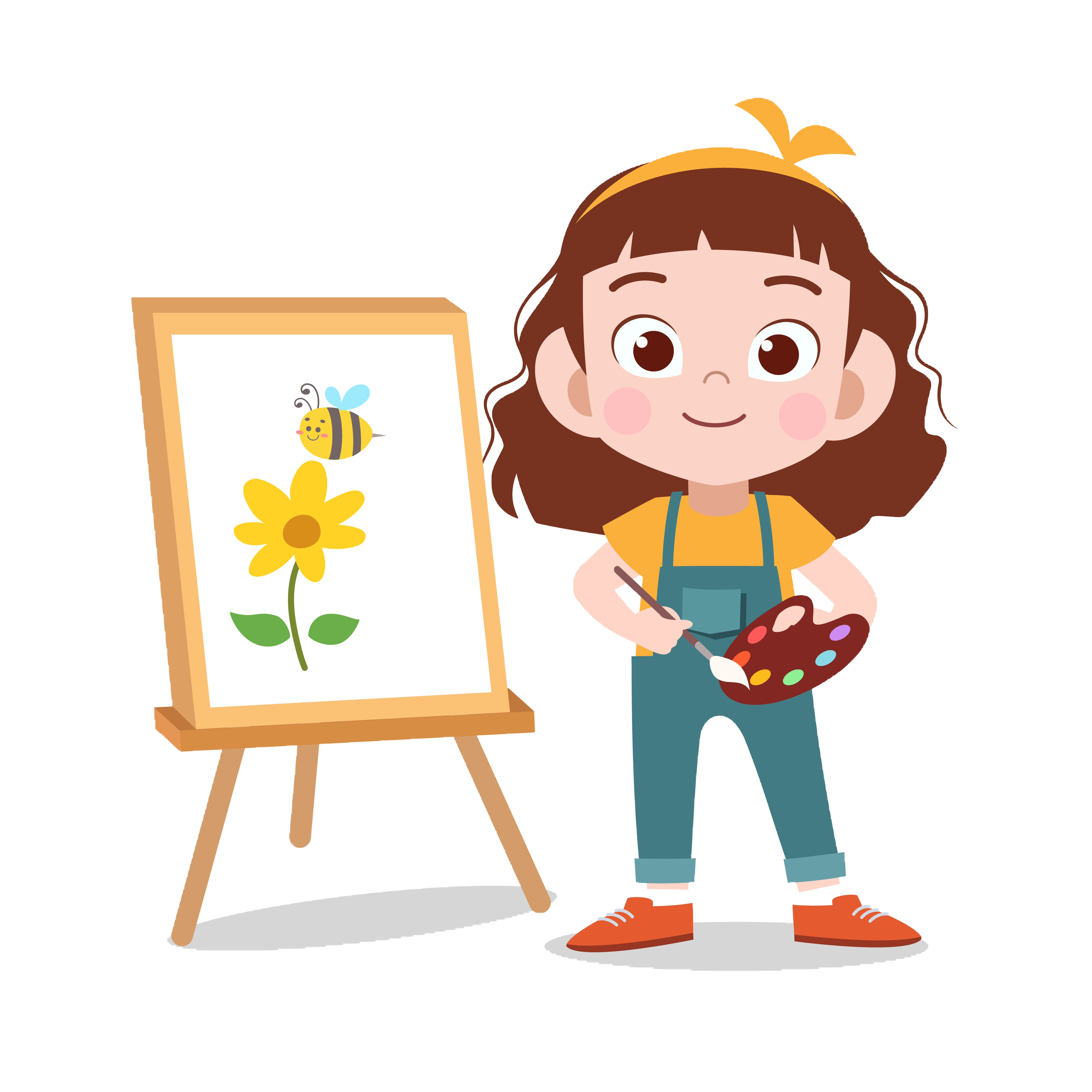 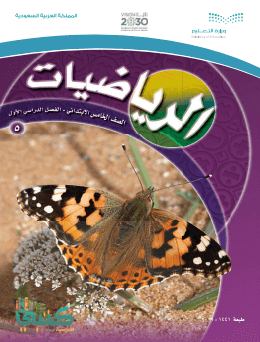 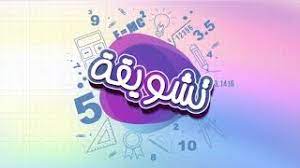 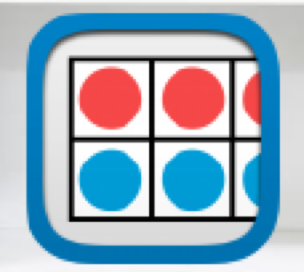 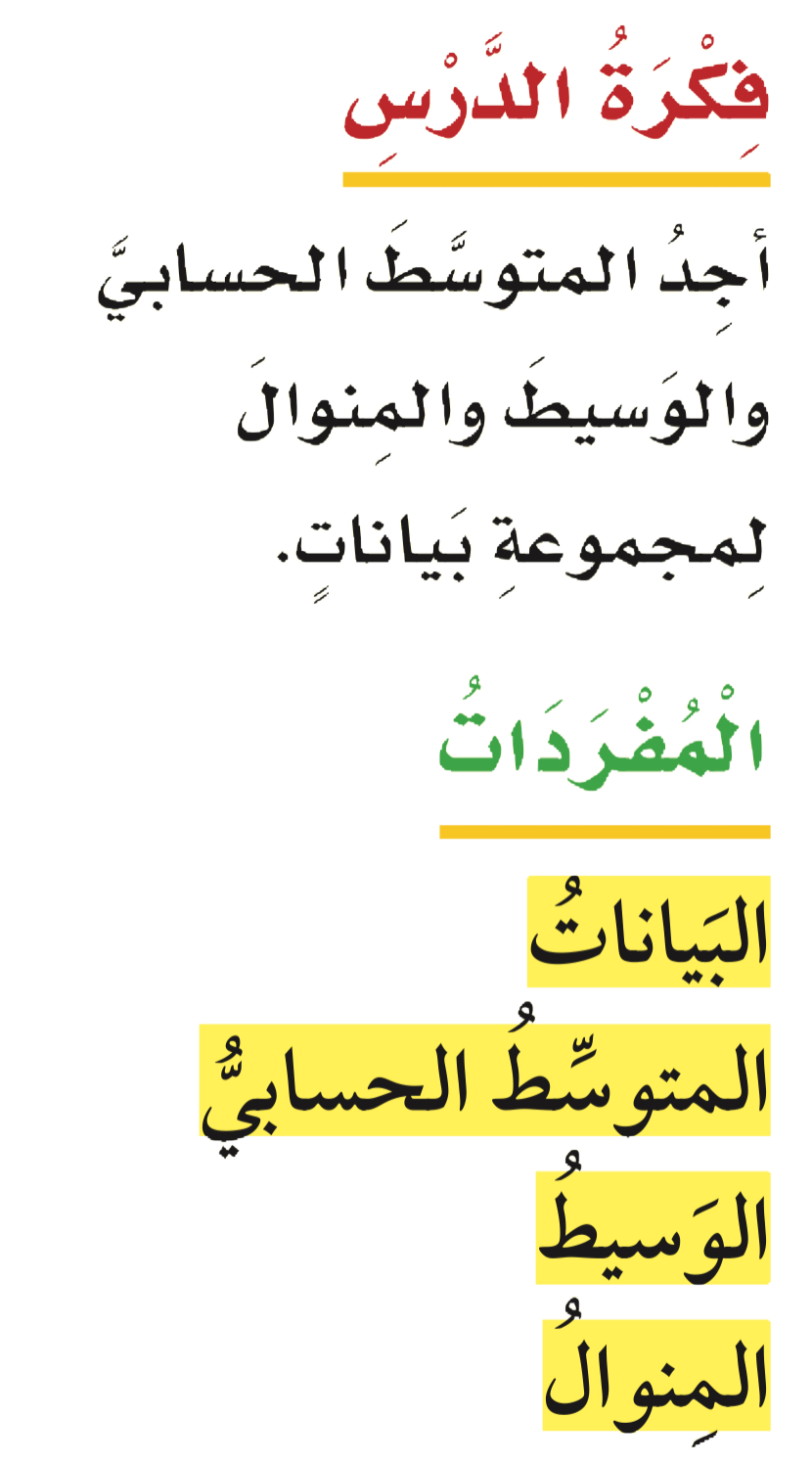 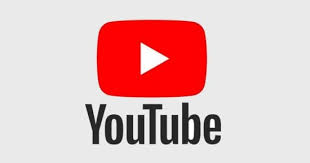 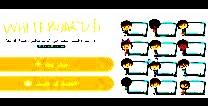 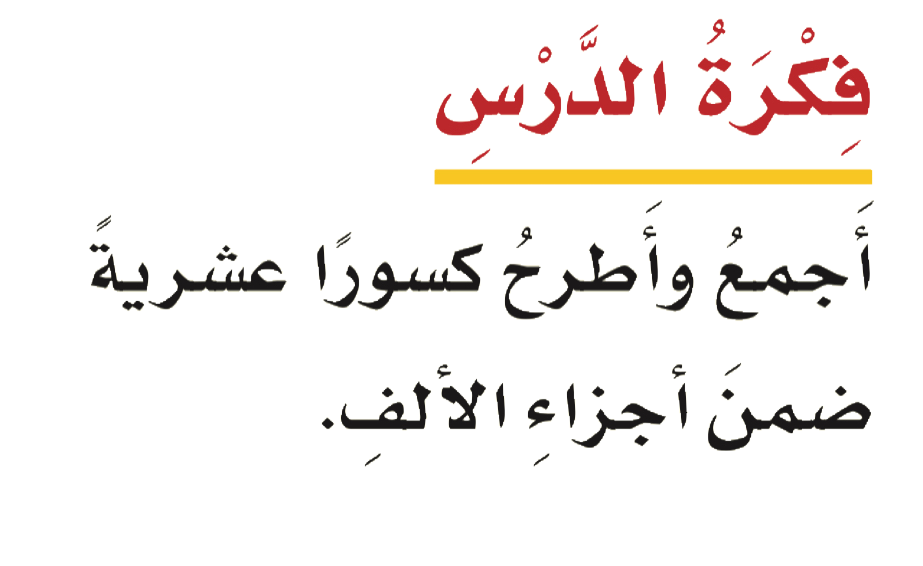 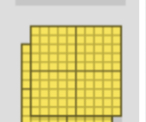 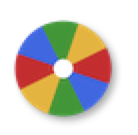 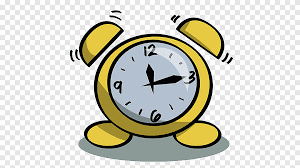 نشاط
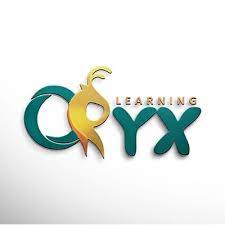 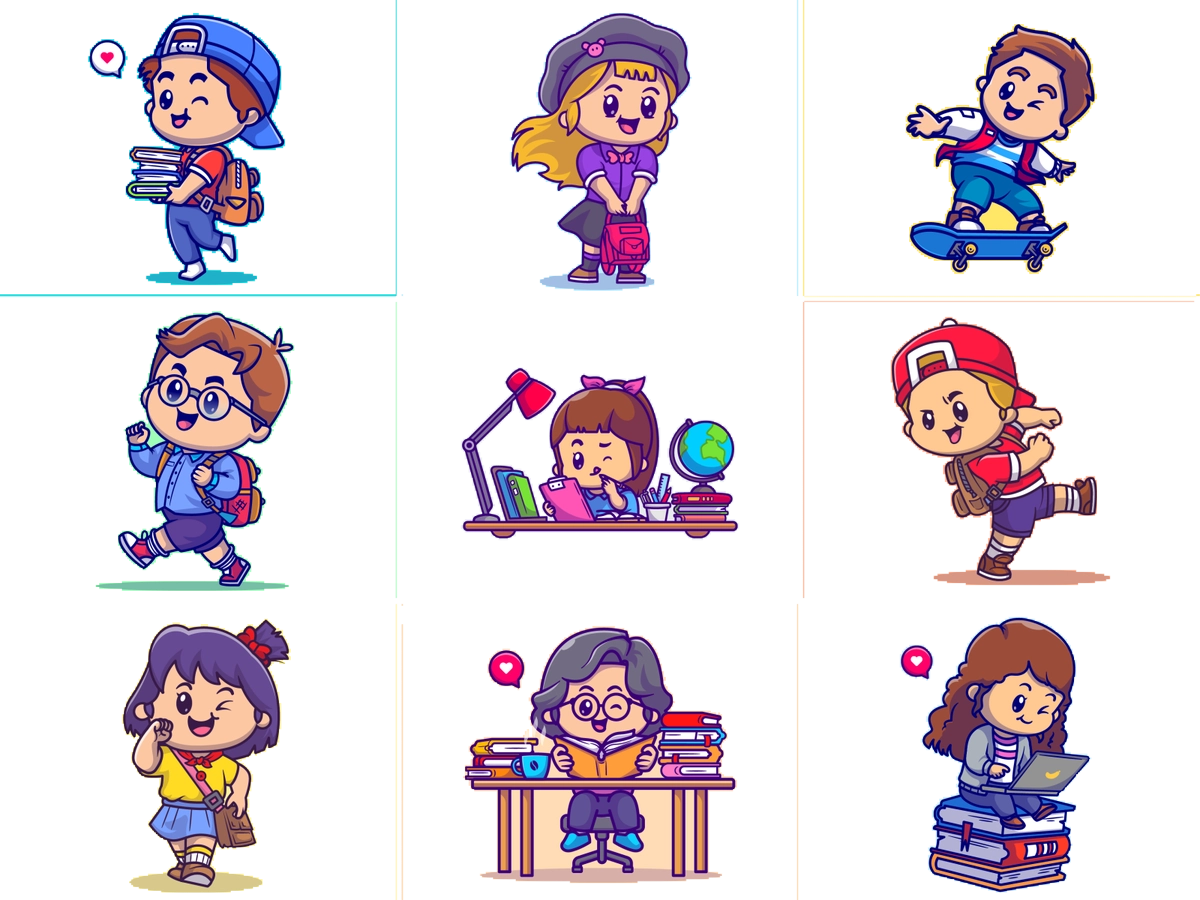 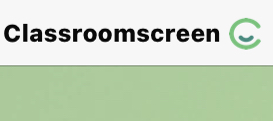 أدوات
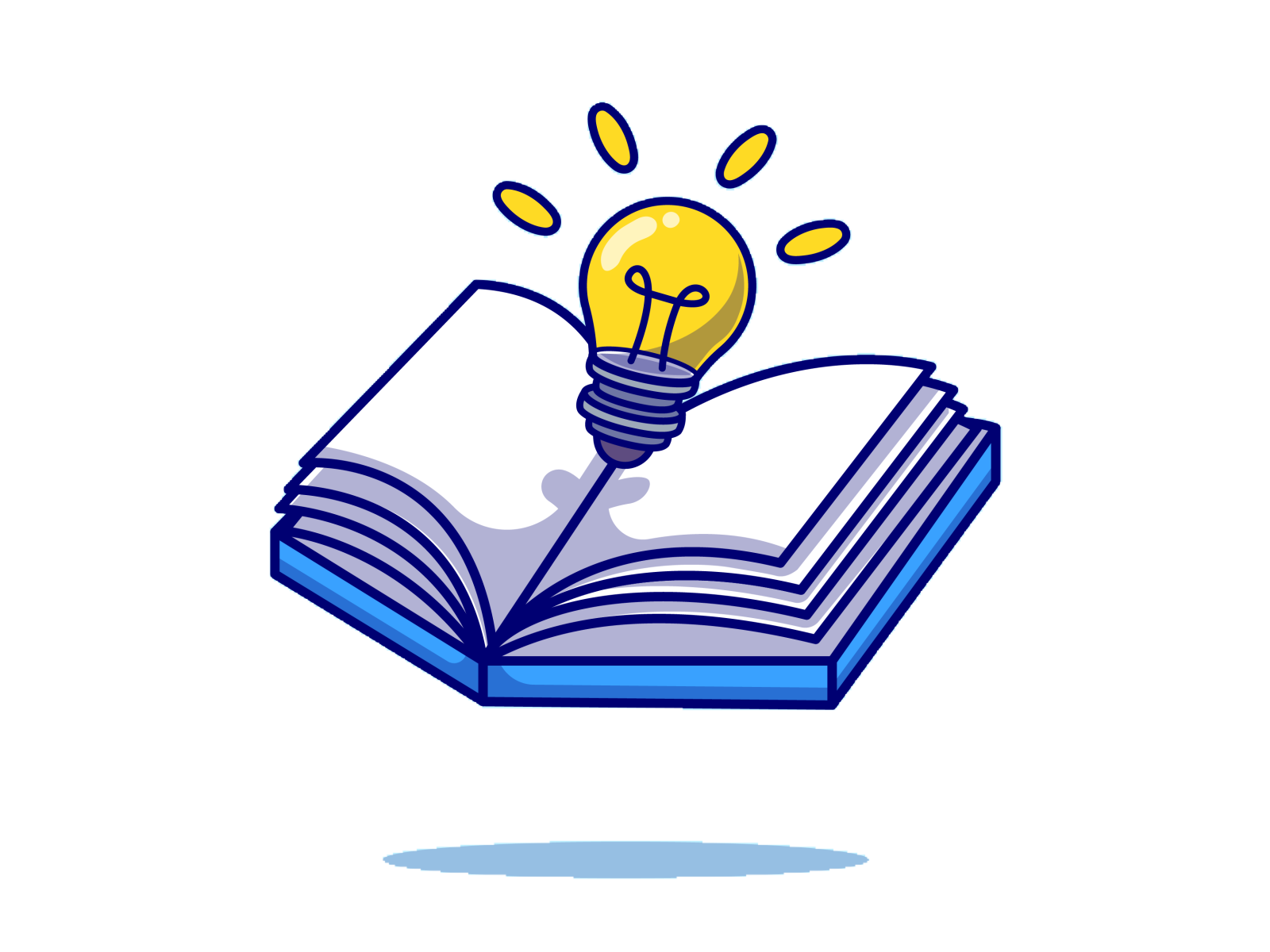 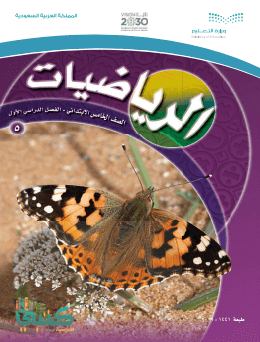 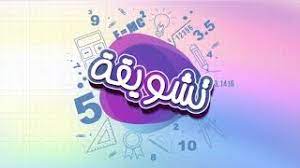 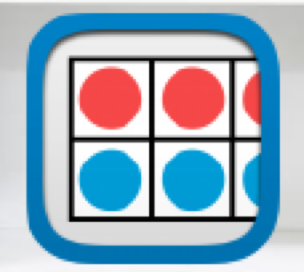 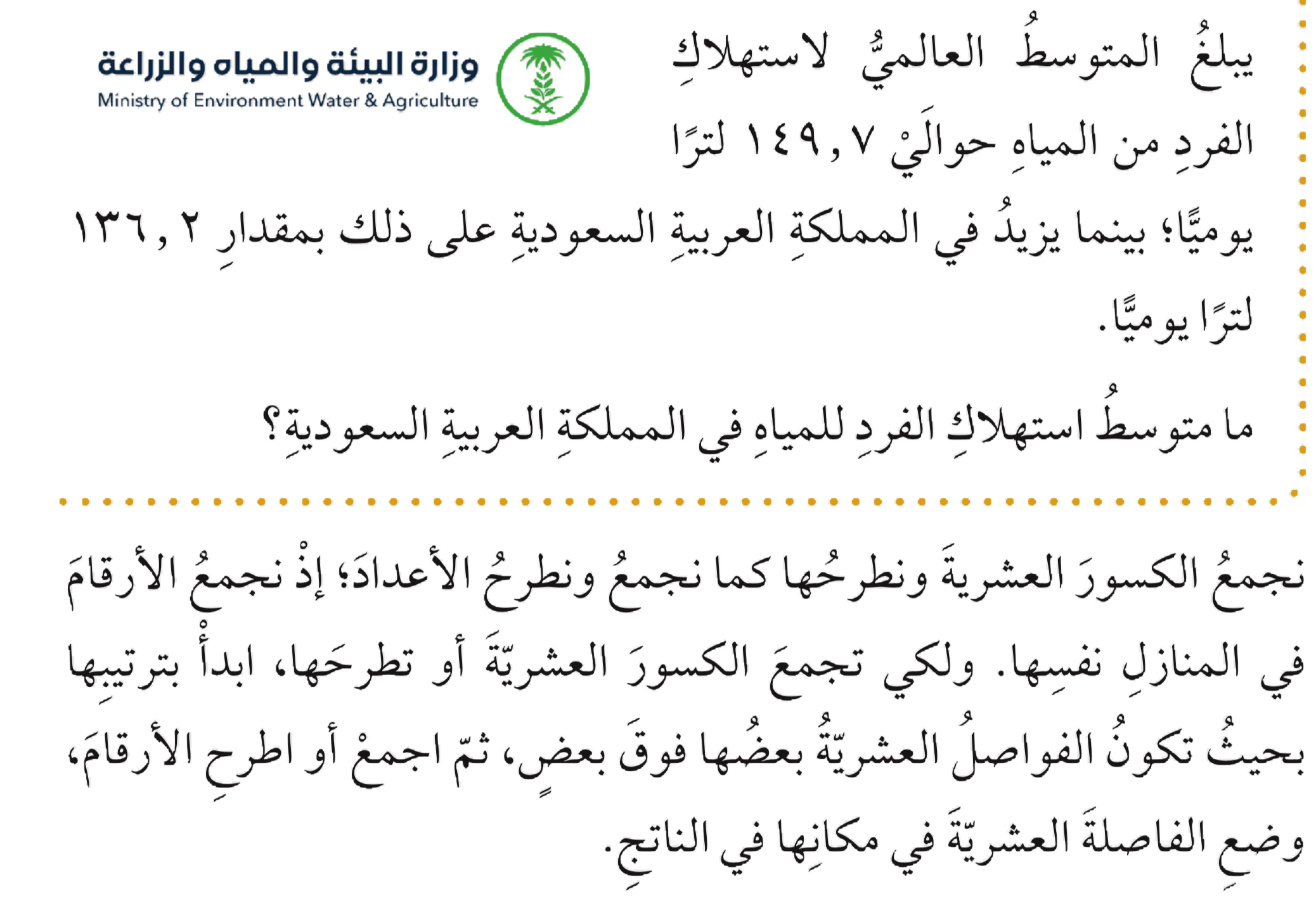 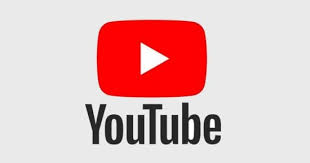 استعد
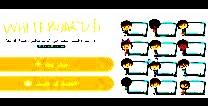 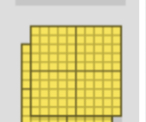 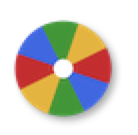 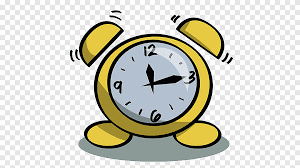 نشاط
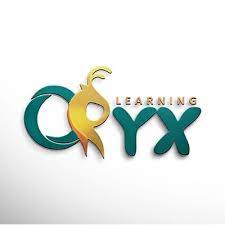 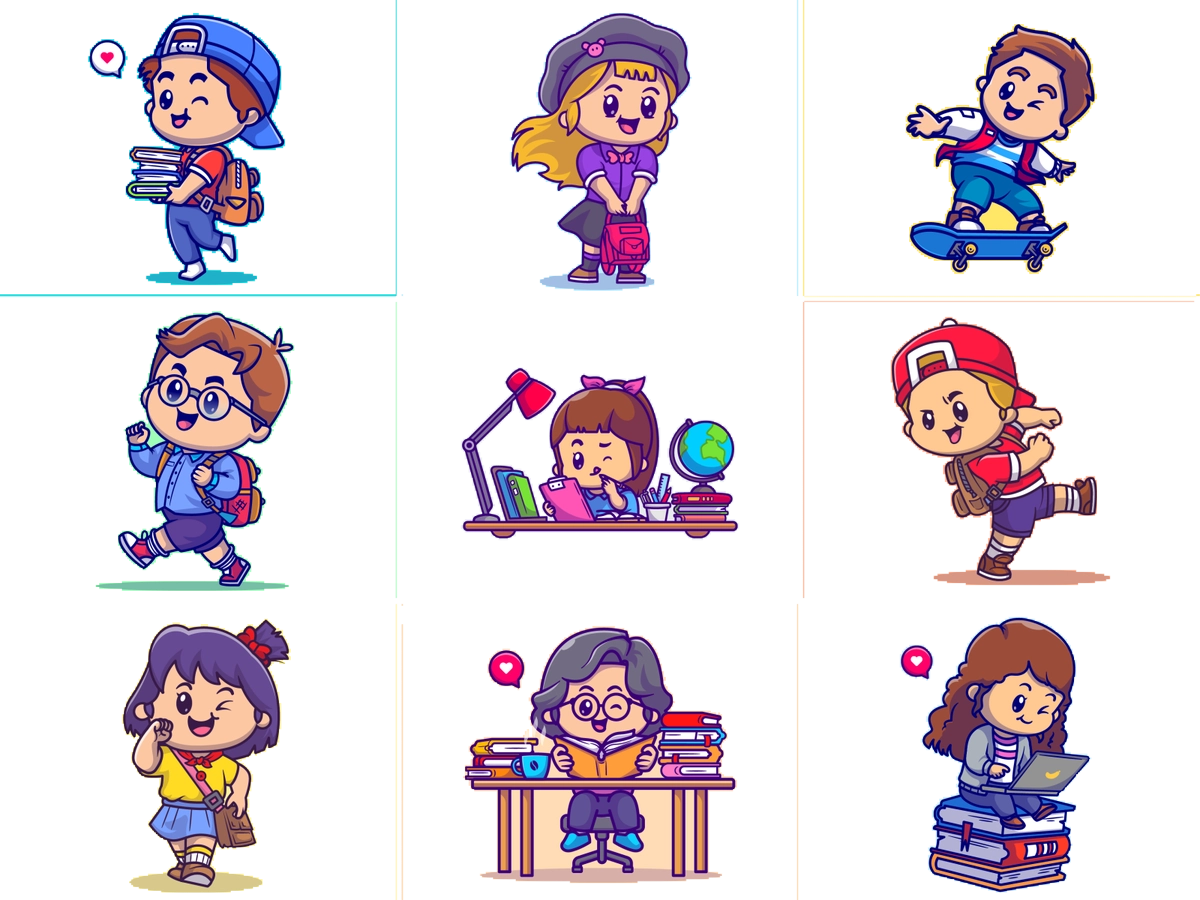 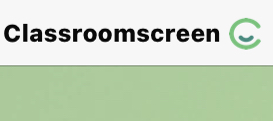 أدوات
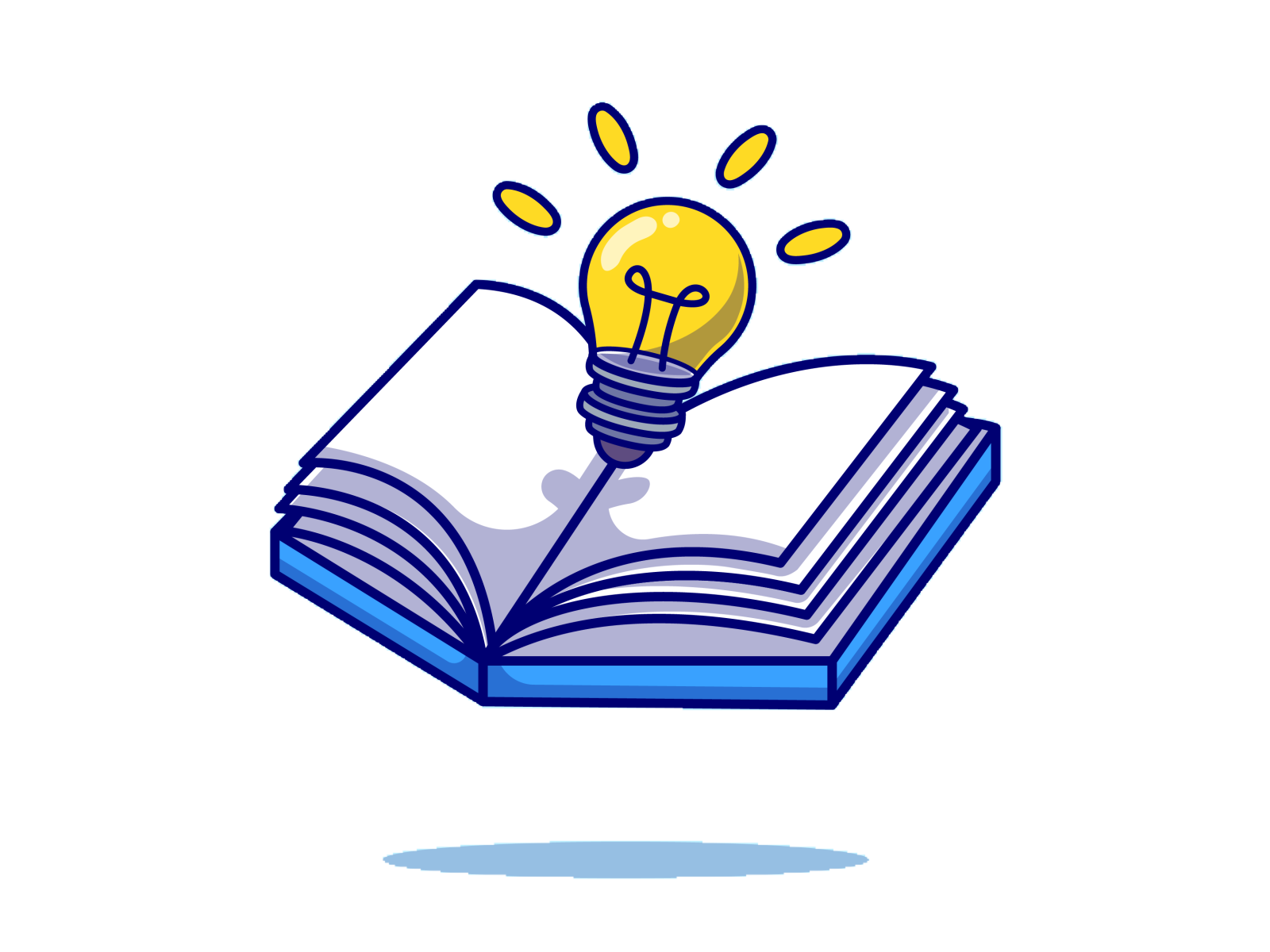 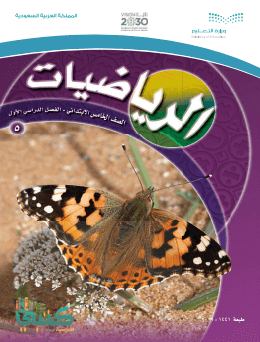 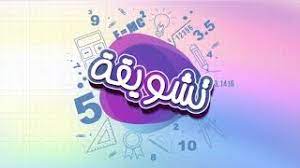 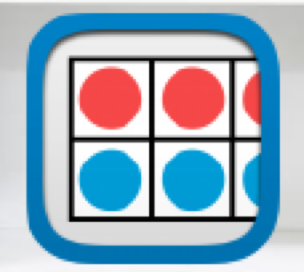 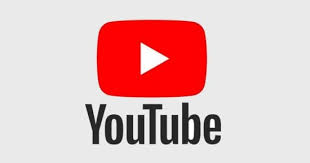 استعد
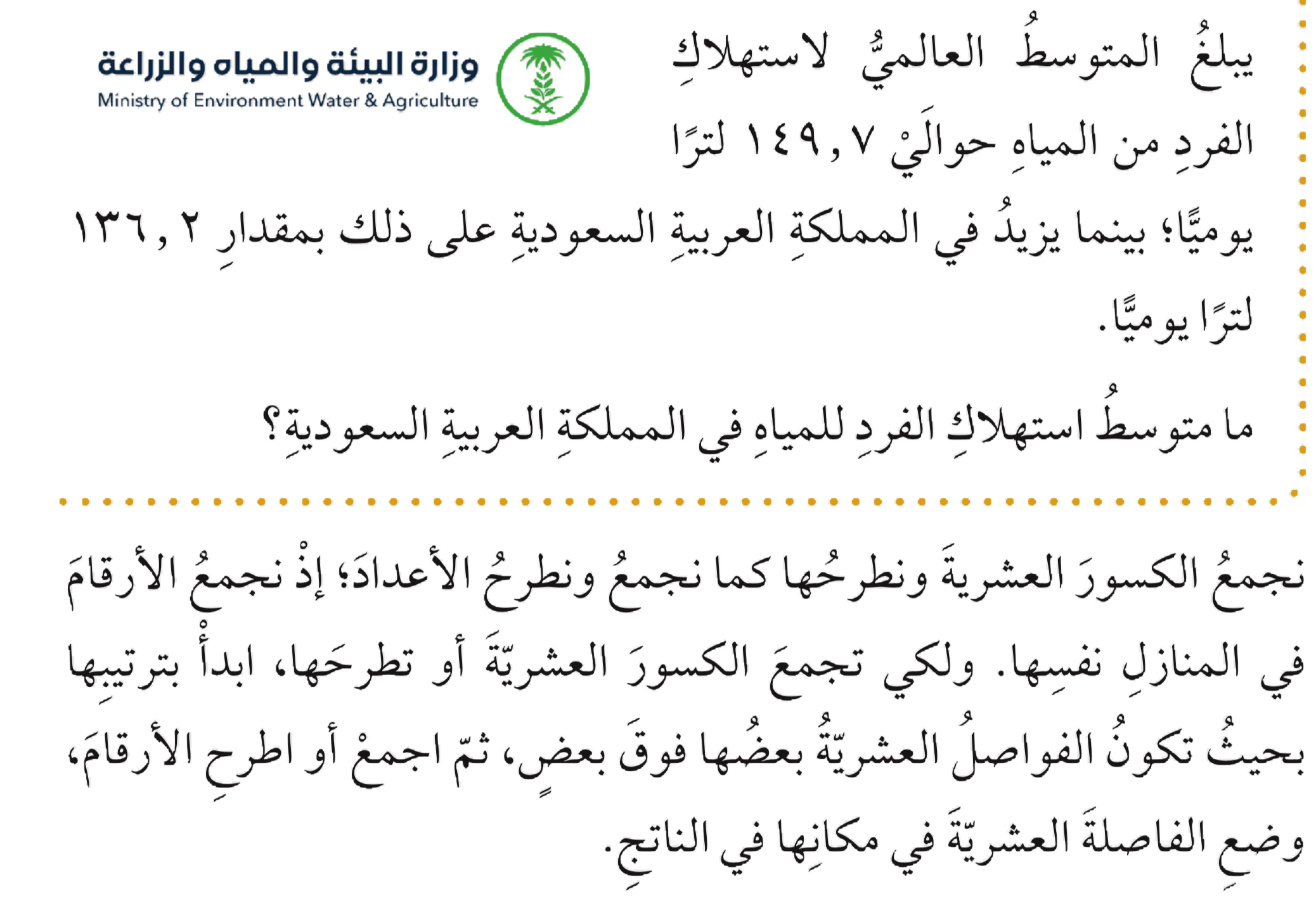 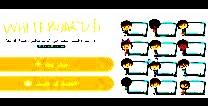 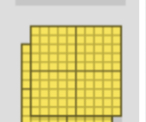 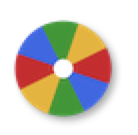 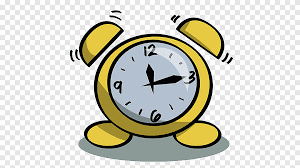 نشاط
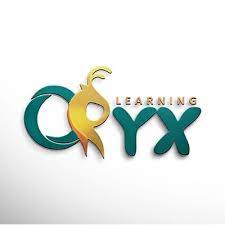 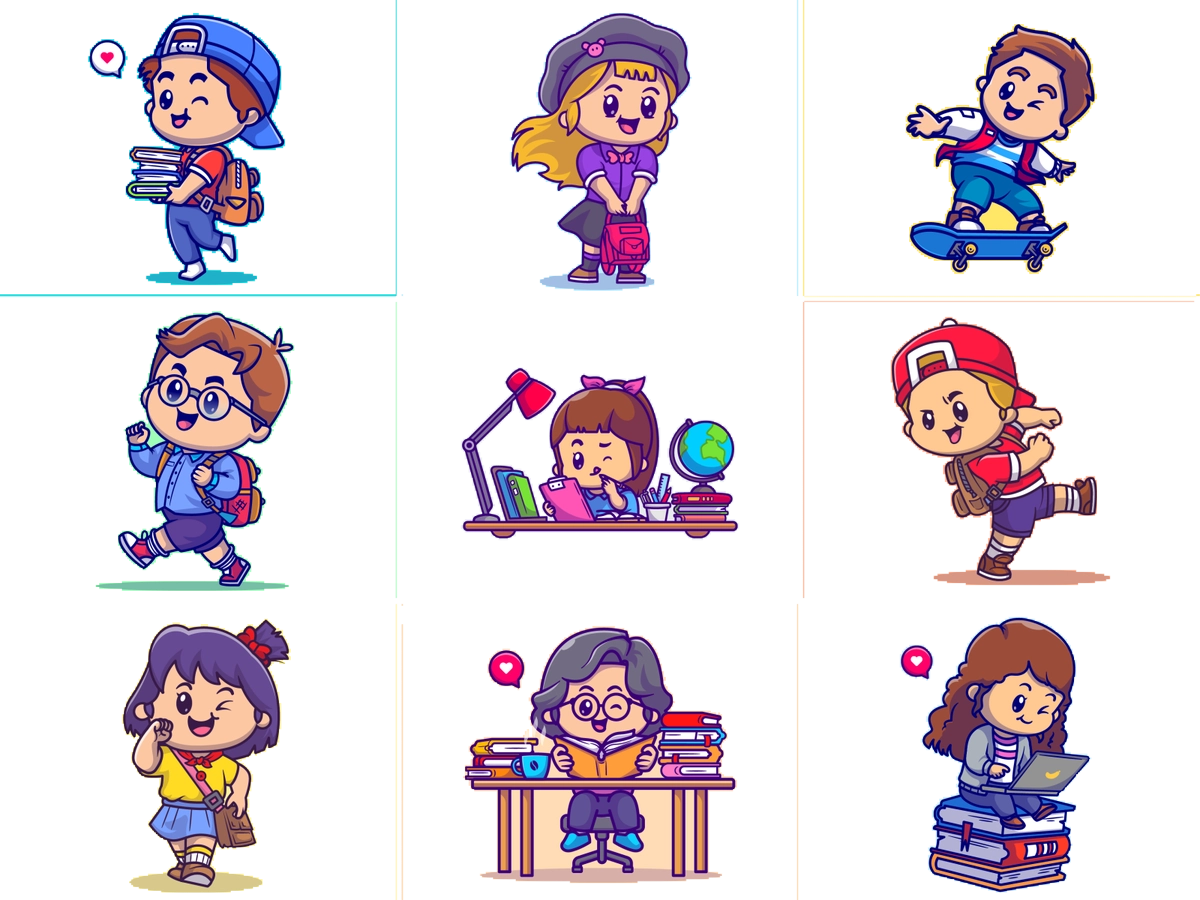 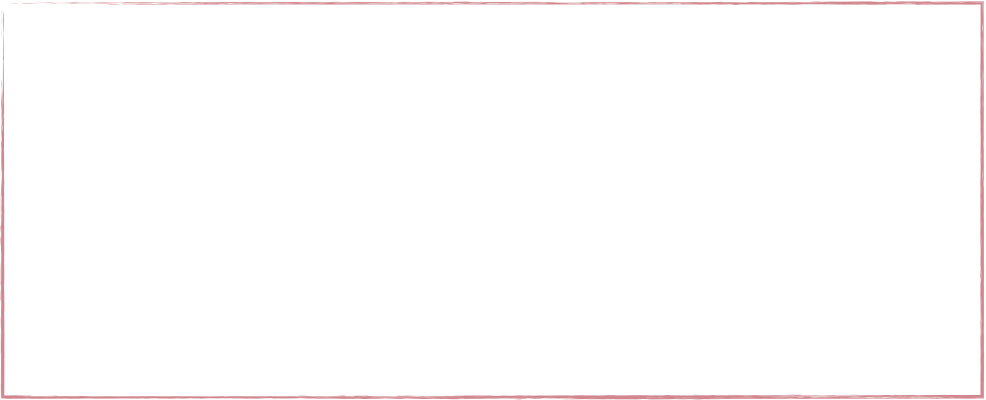 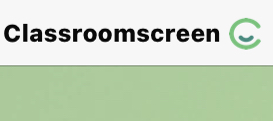 أدوات
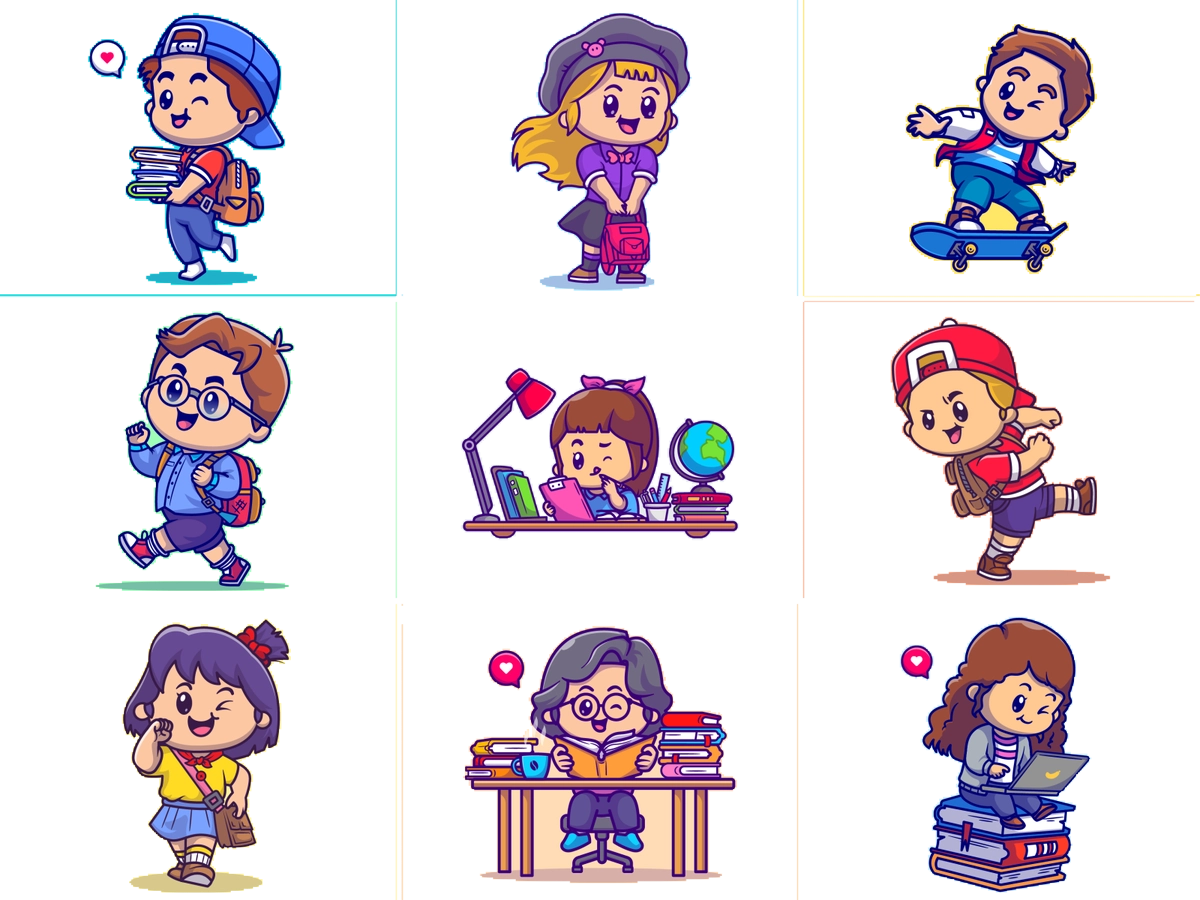 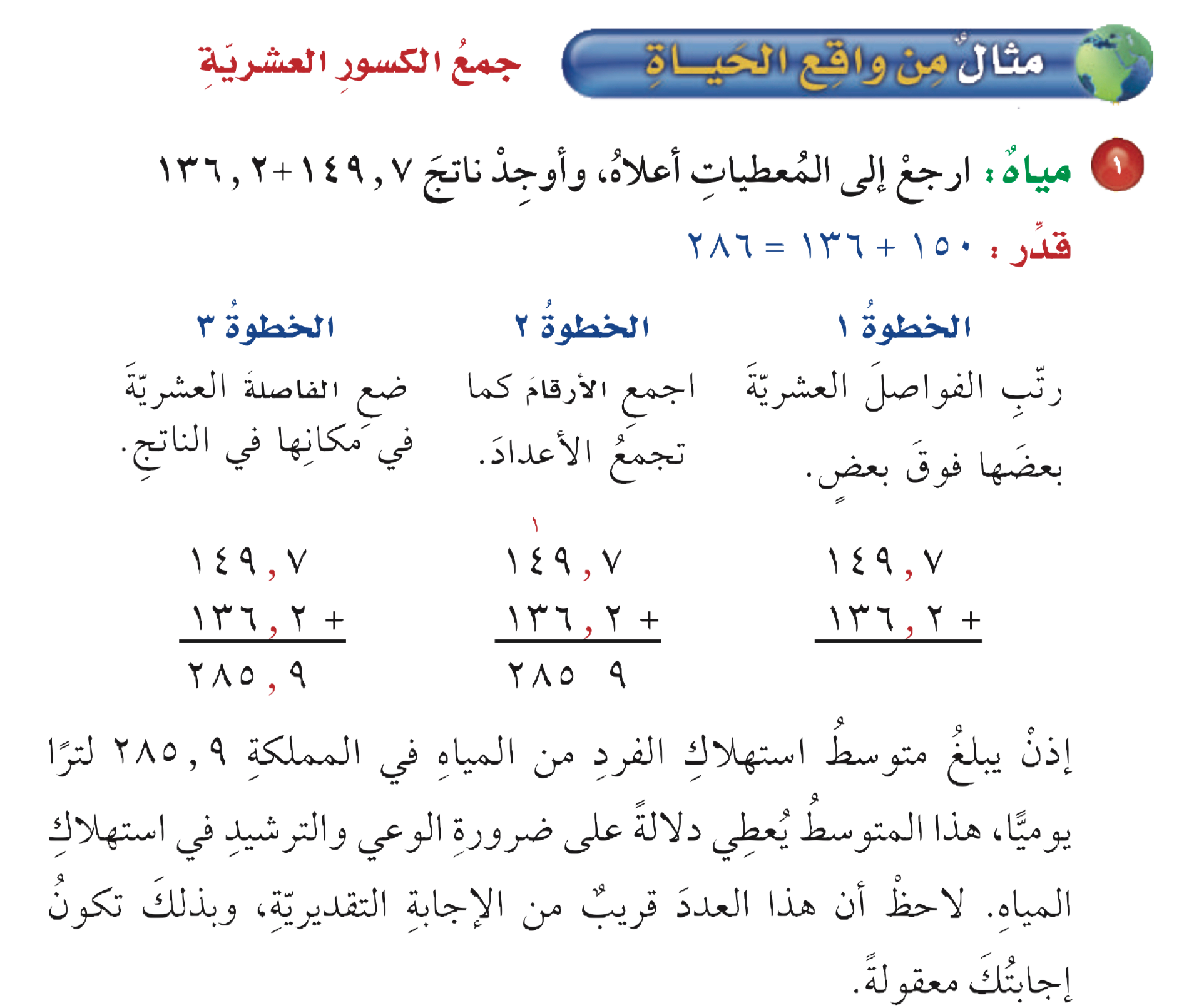 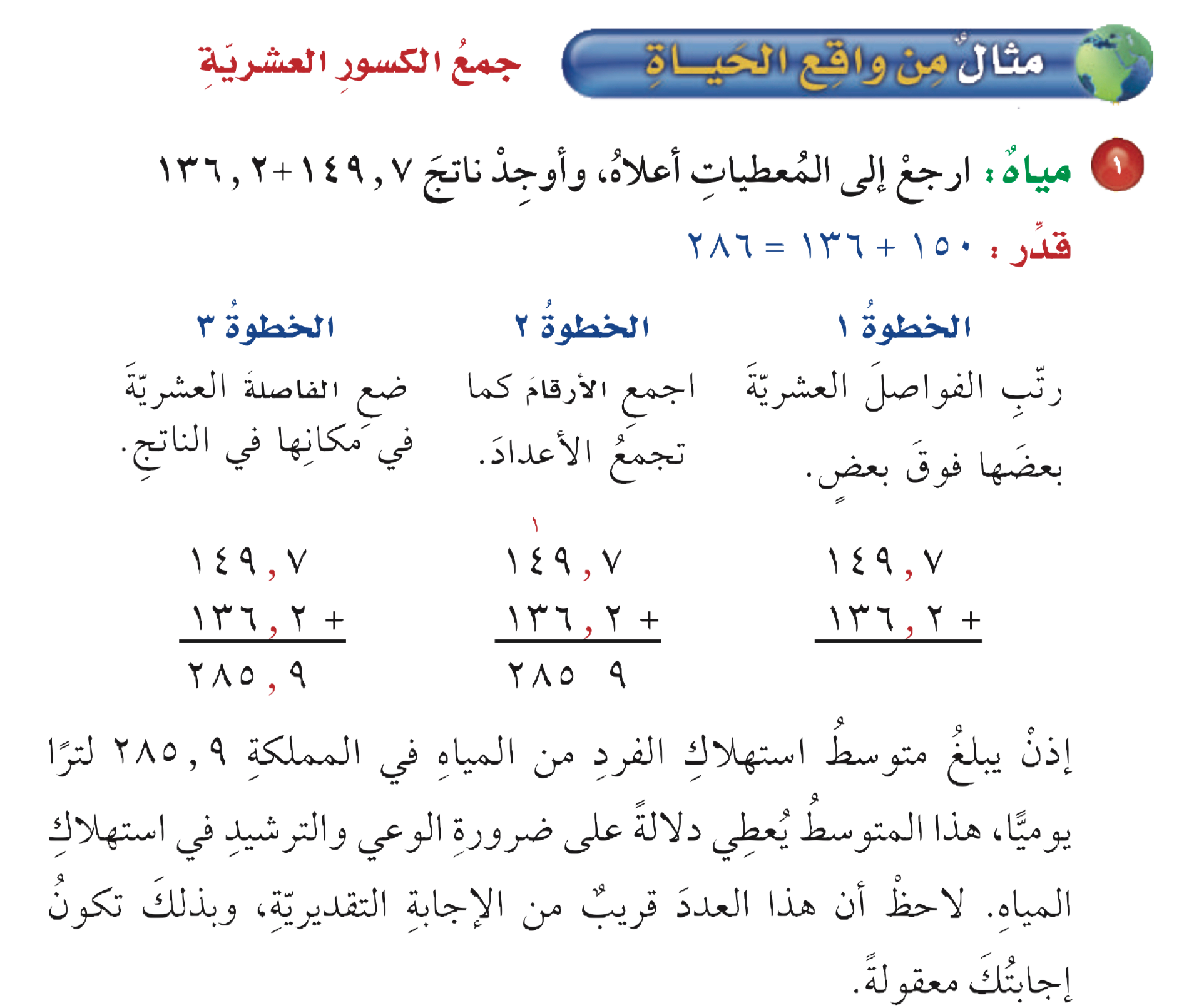 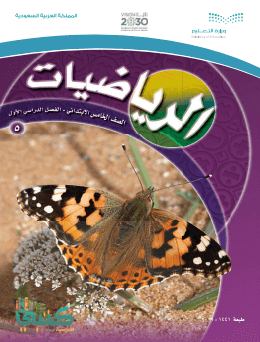 جمع الكسور العشرية
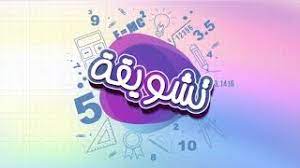 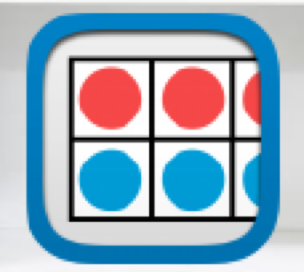 مثال
 من واقع الحياة
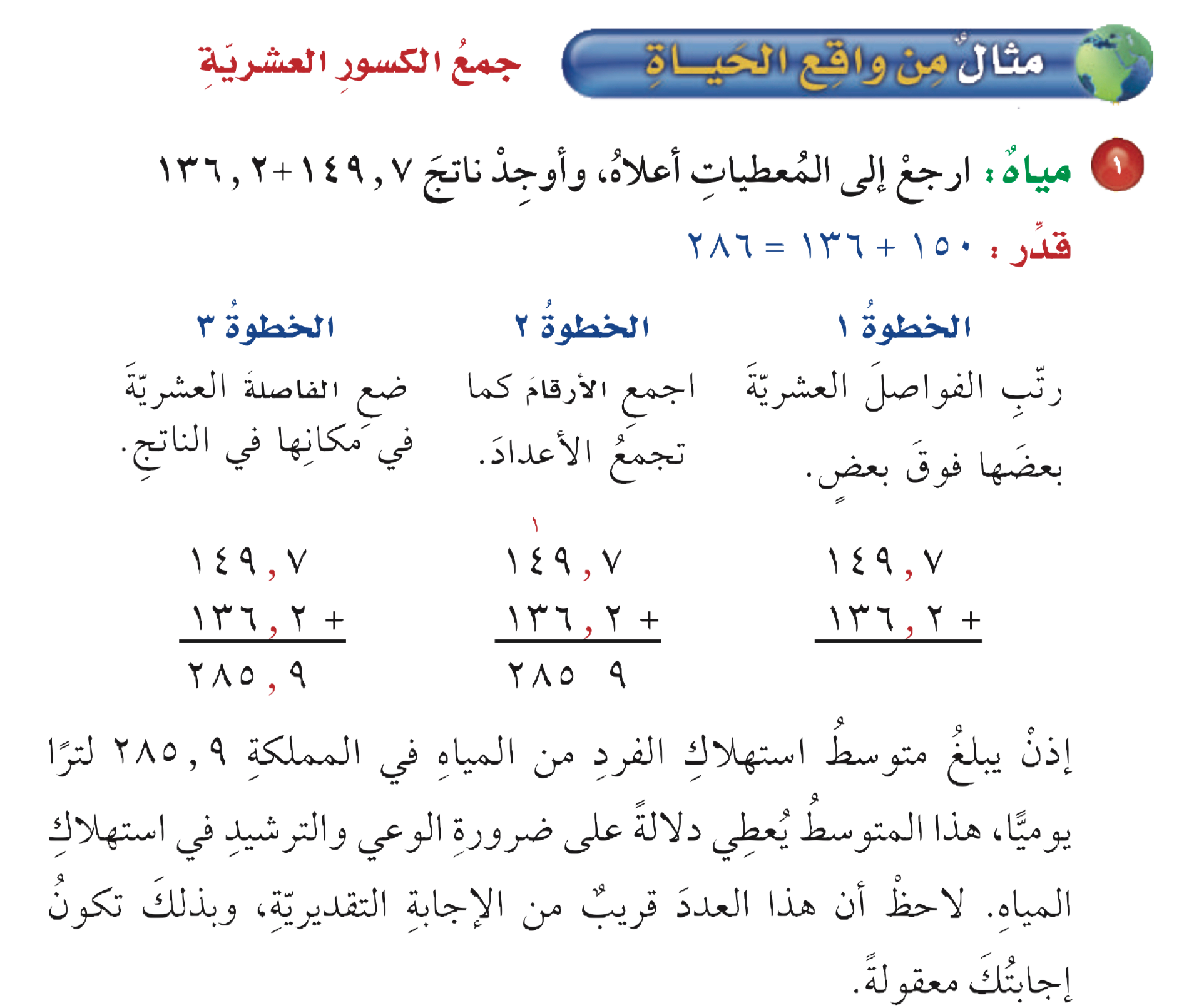 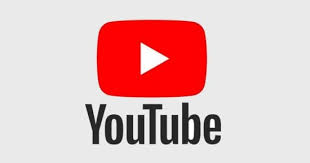 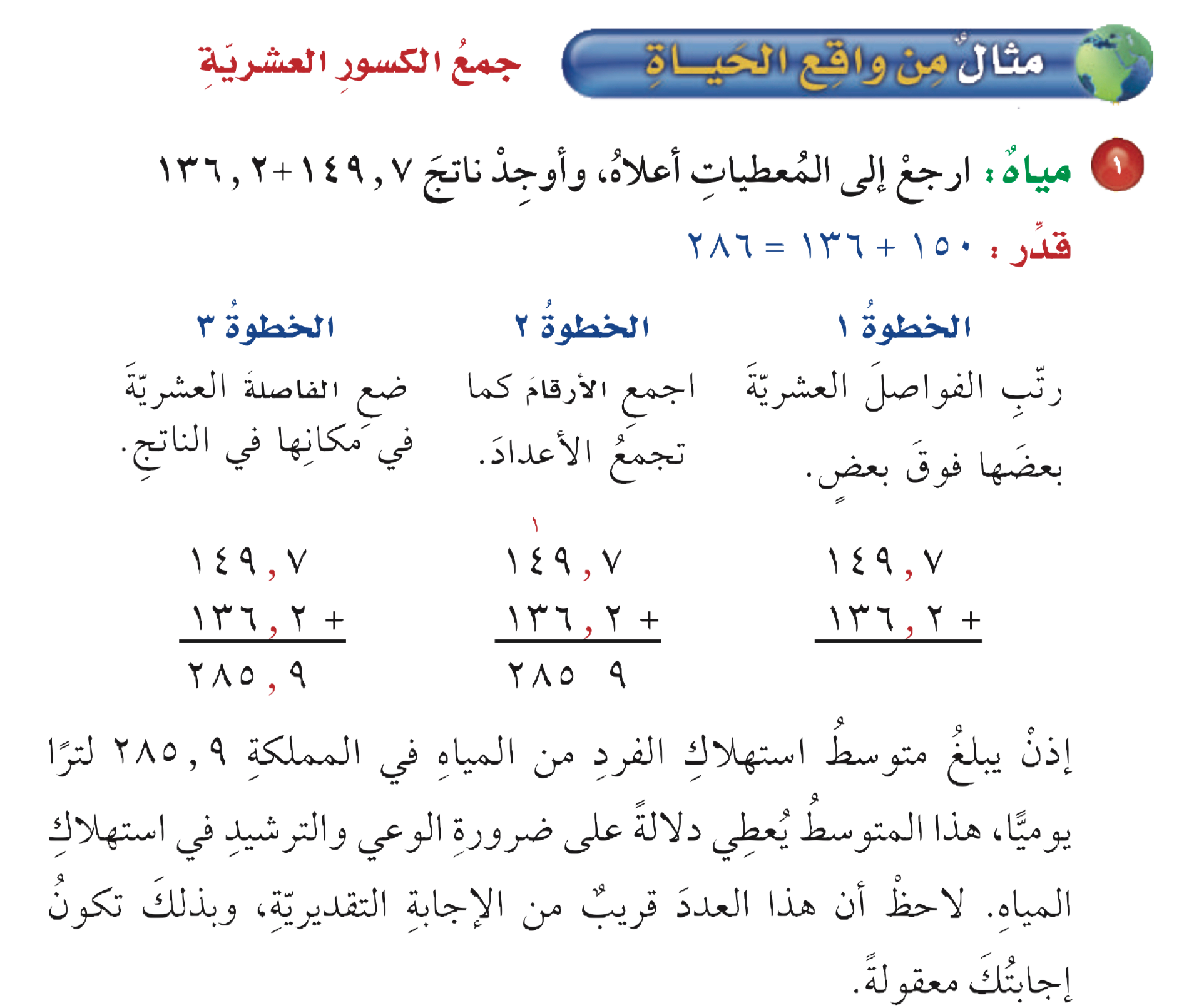 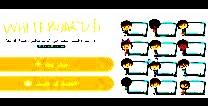 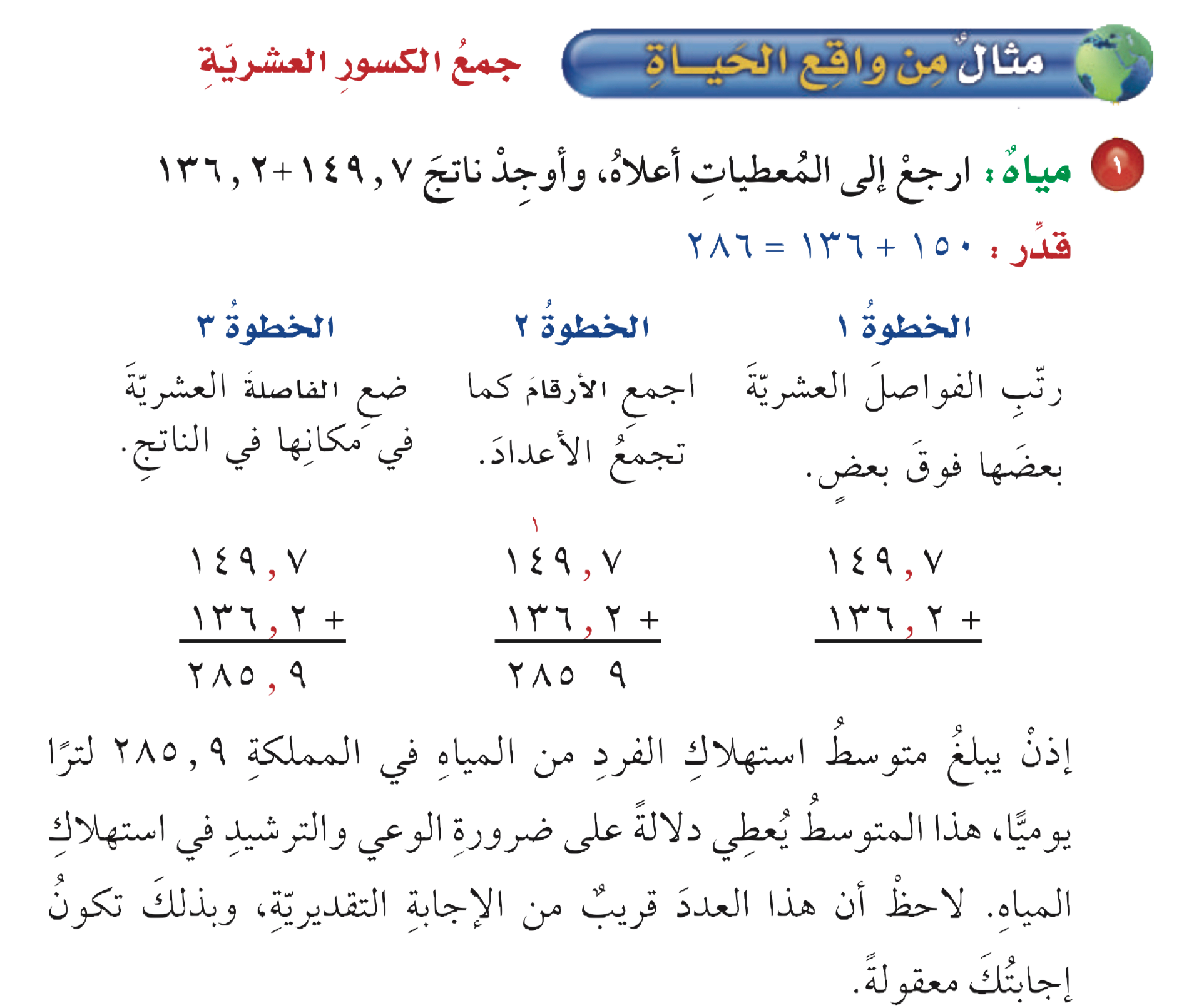 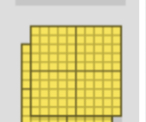 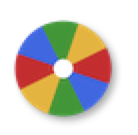 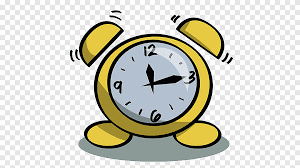 نشاط
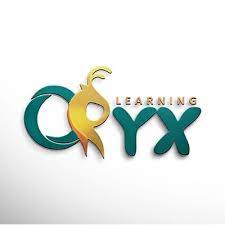 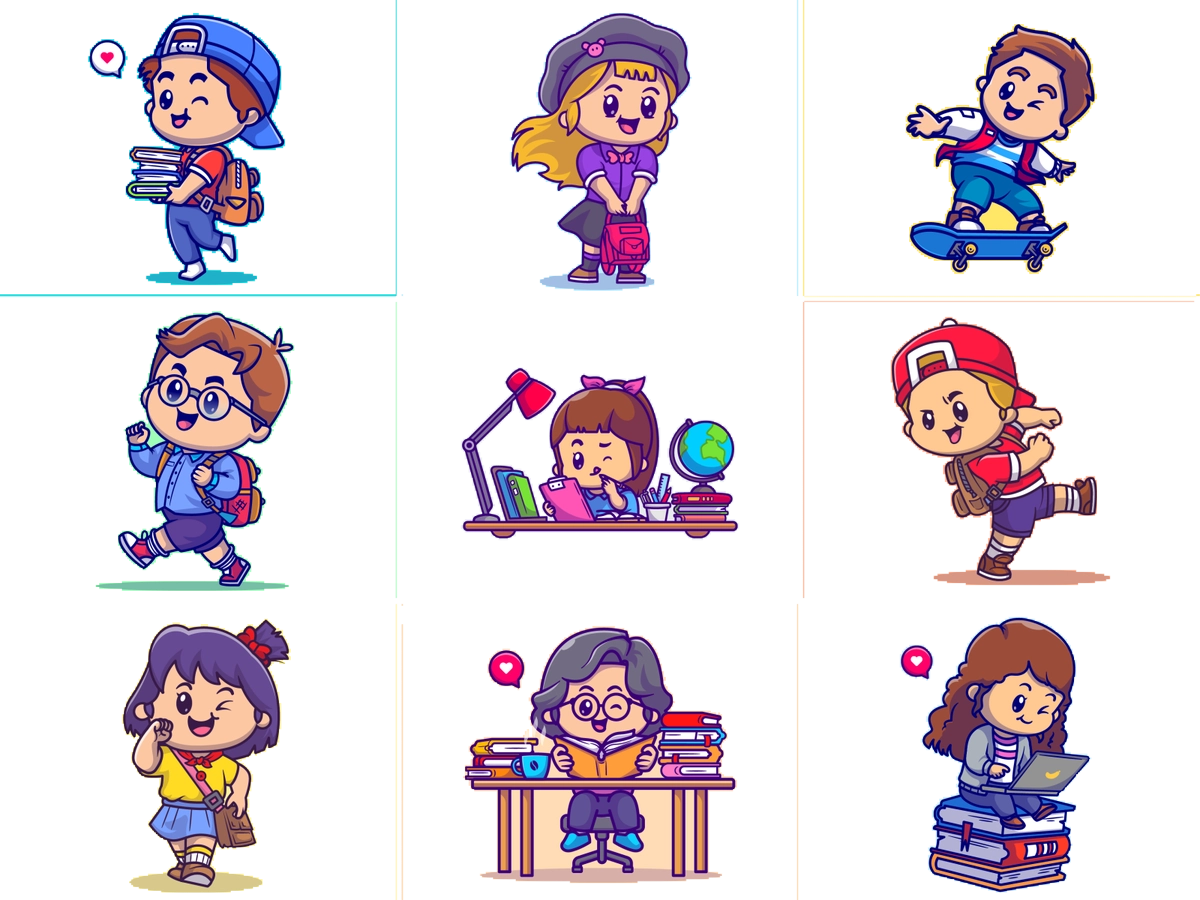 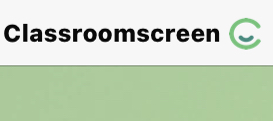 أدوات
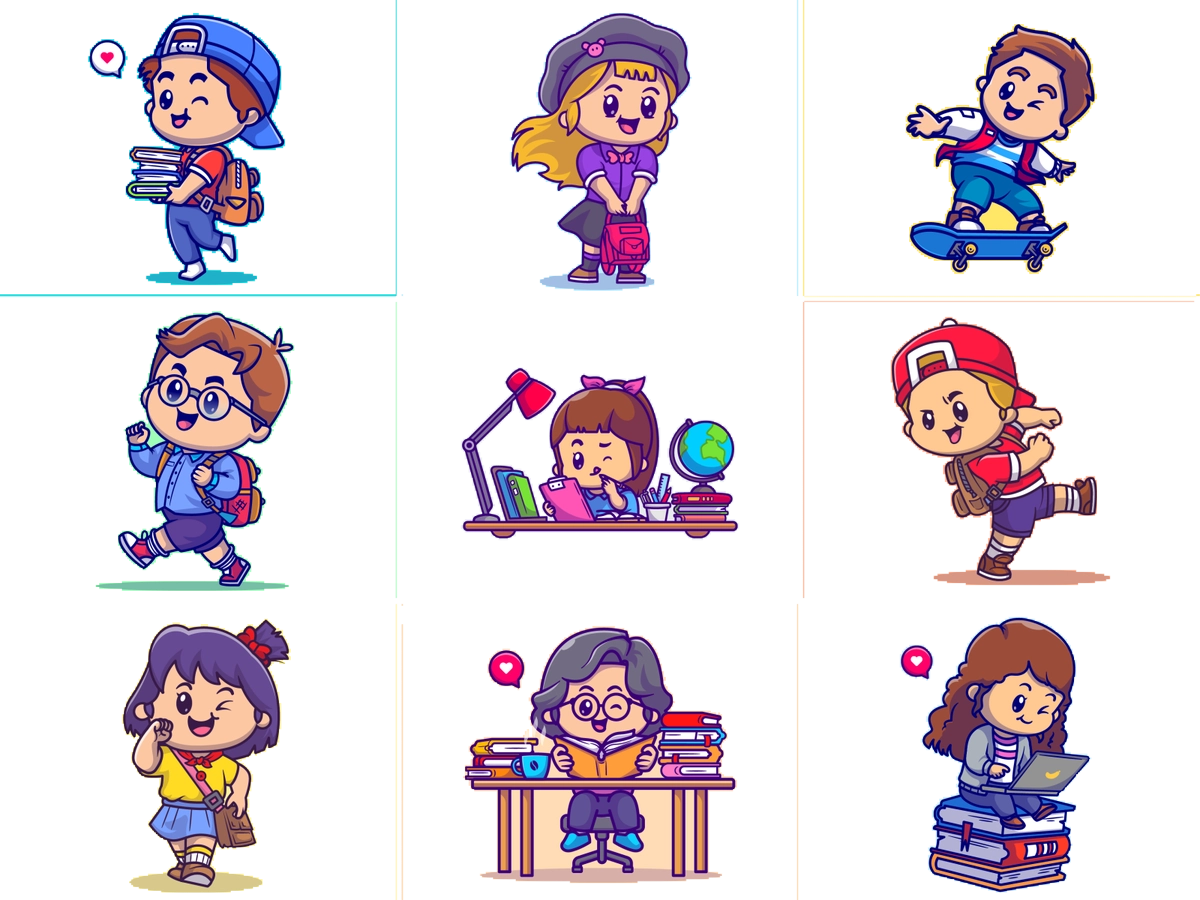 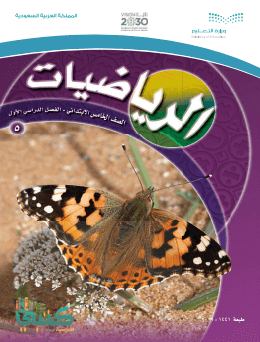 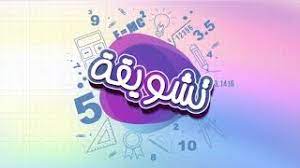 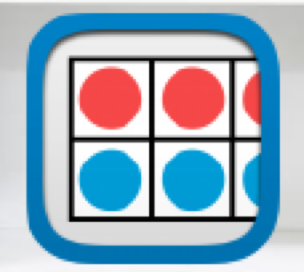 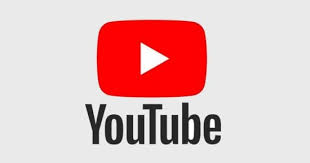 ملاحظة
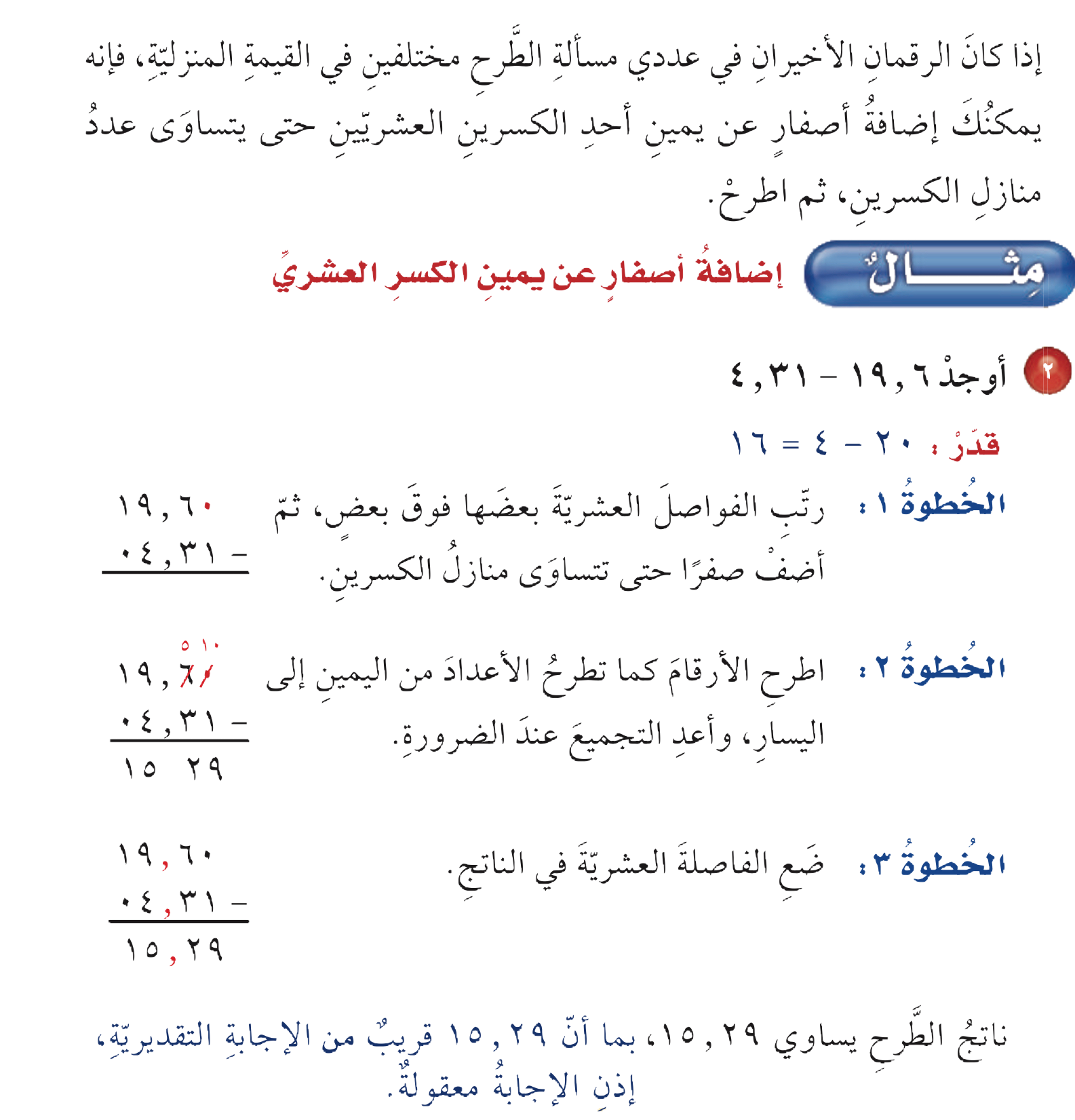 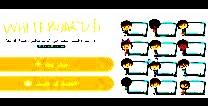 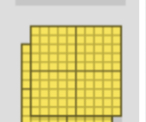 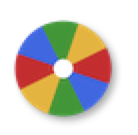 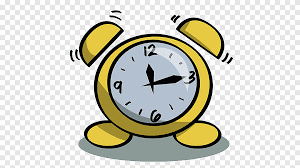 نشاط
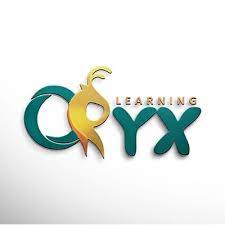 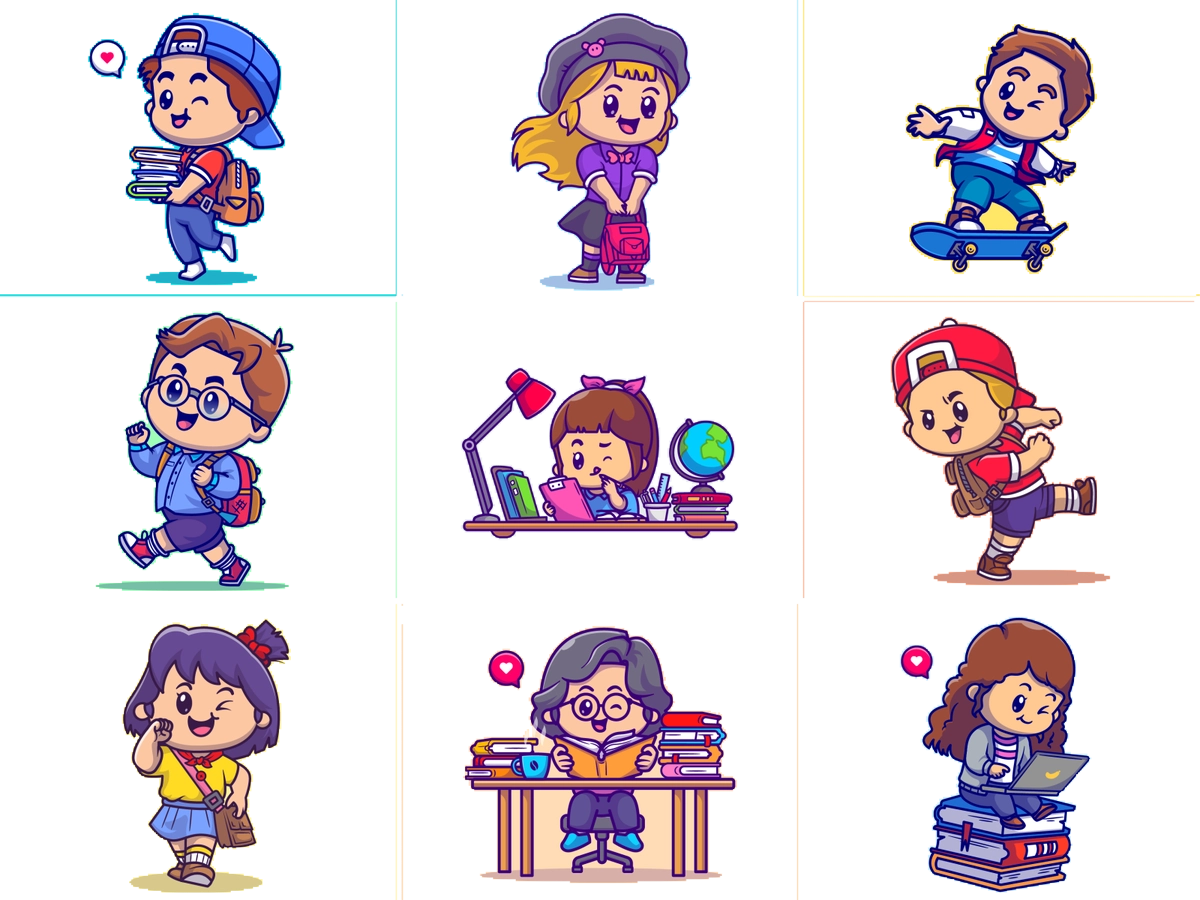 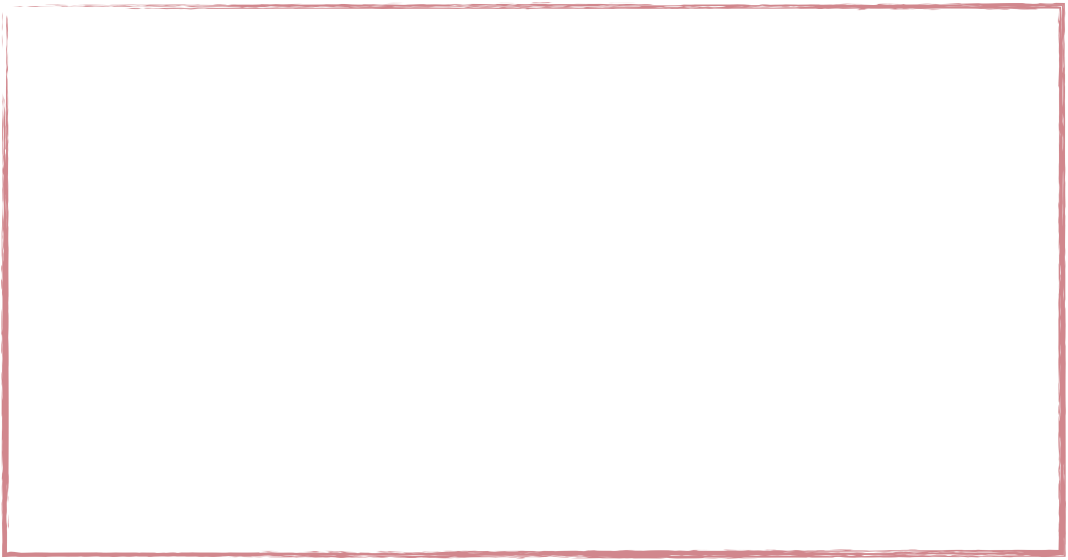 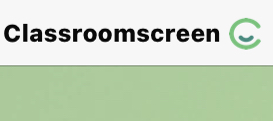 أدوات
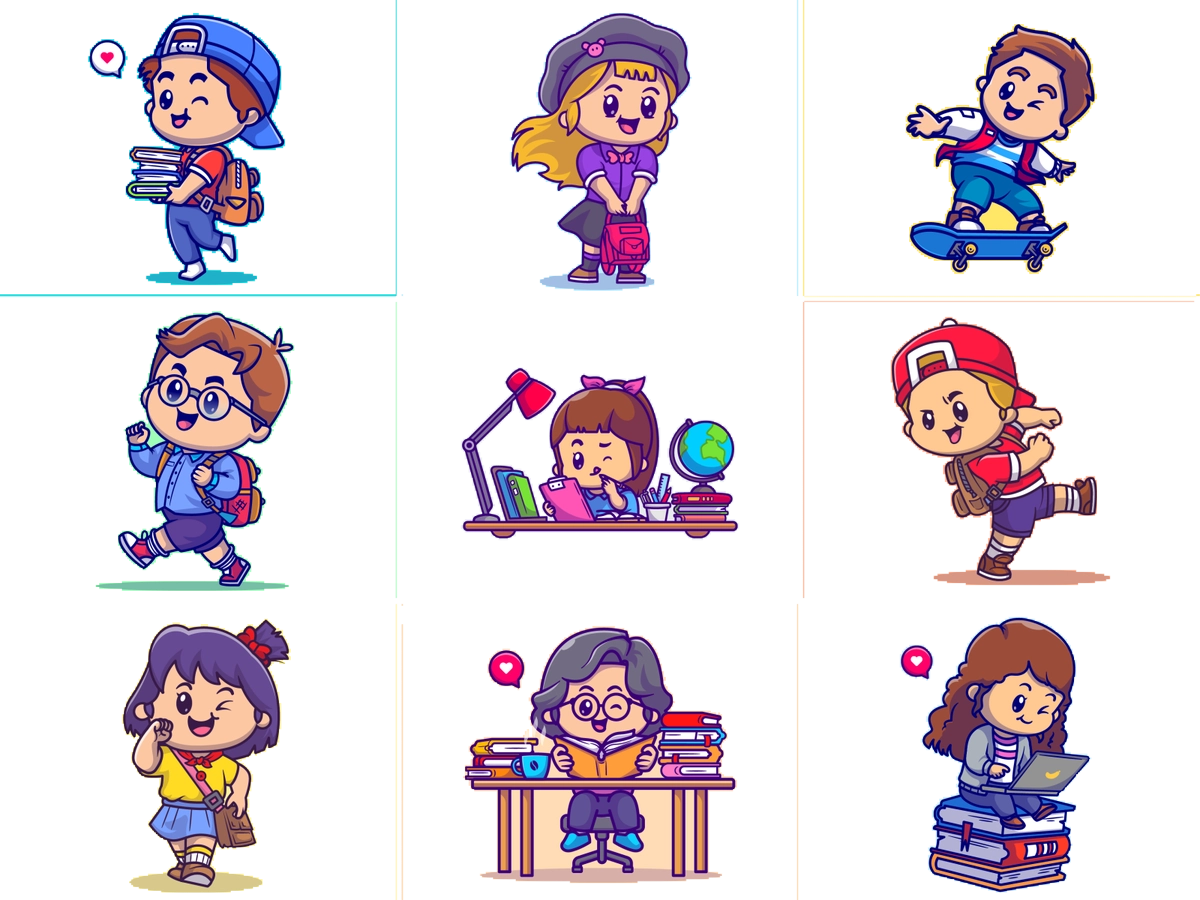 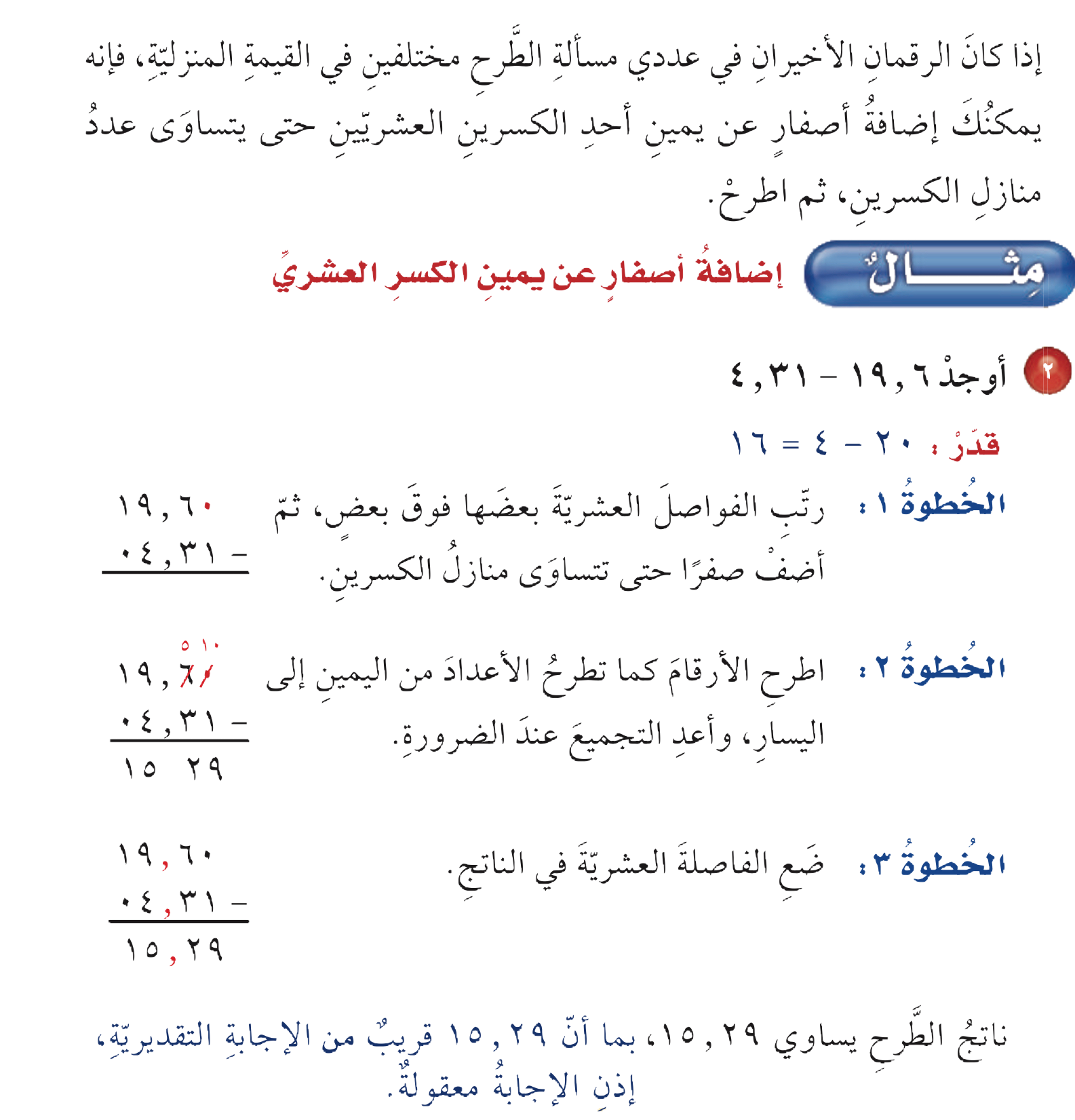 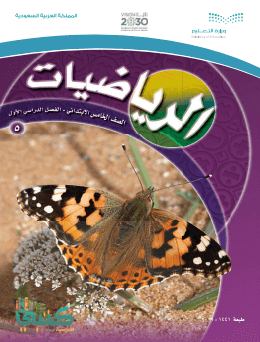 إضافة أصفار عن يمين الكسر العشري
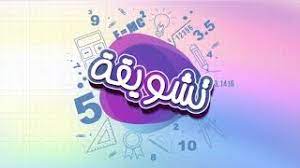 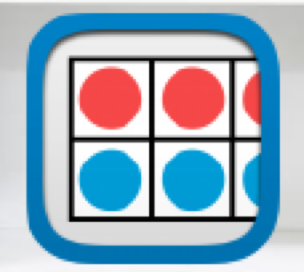 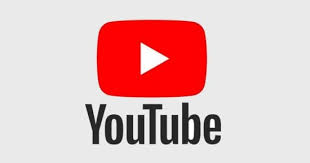 مثال
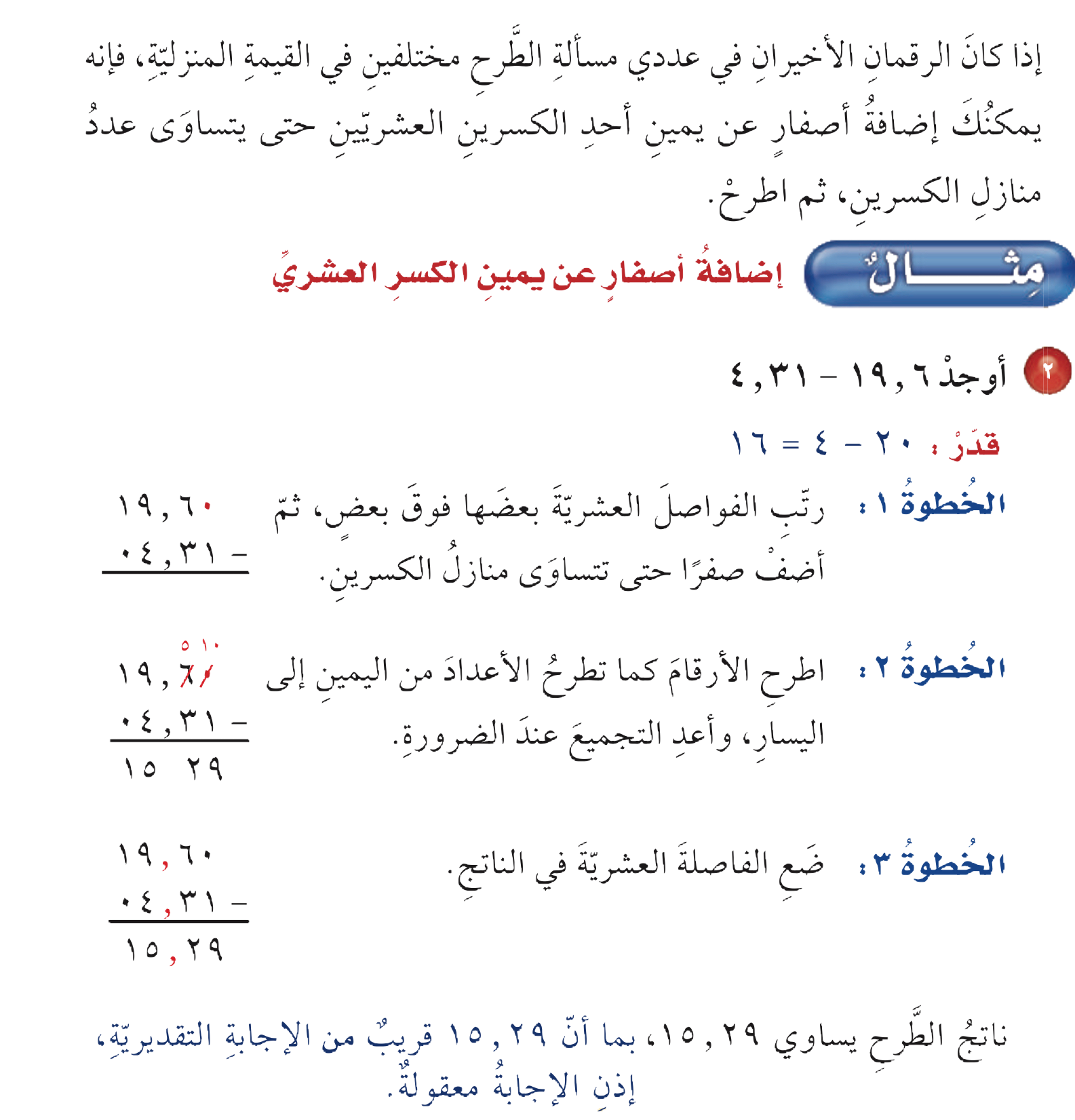 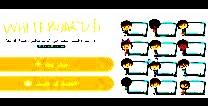 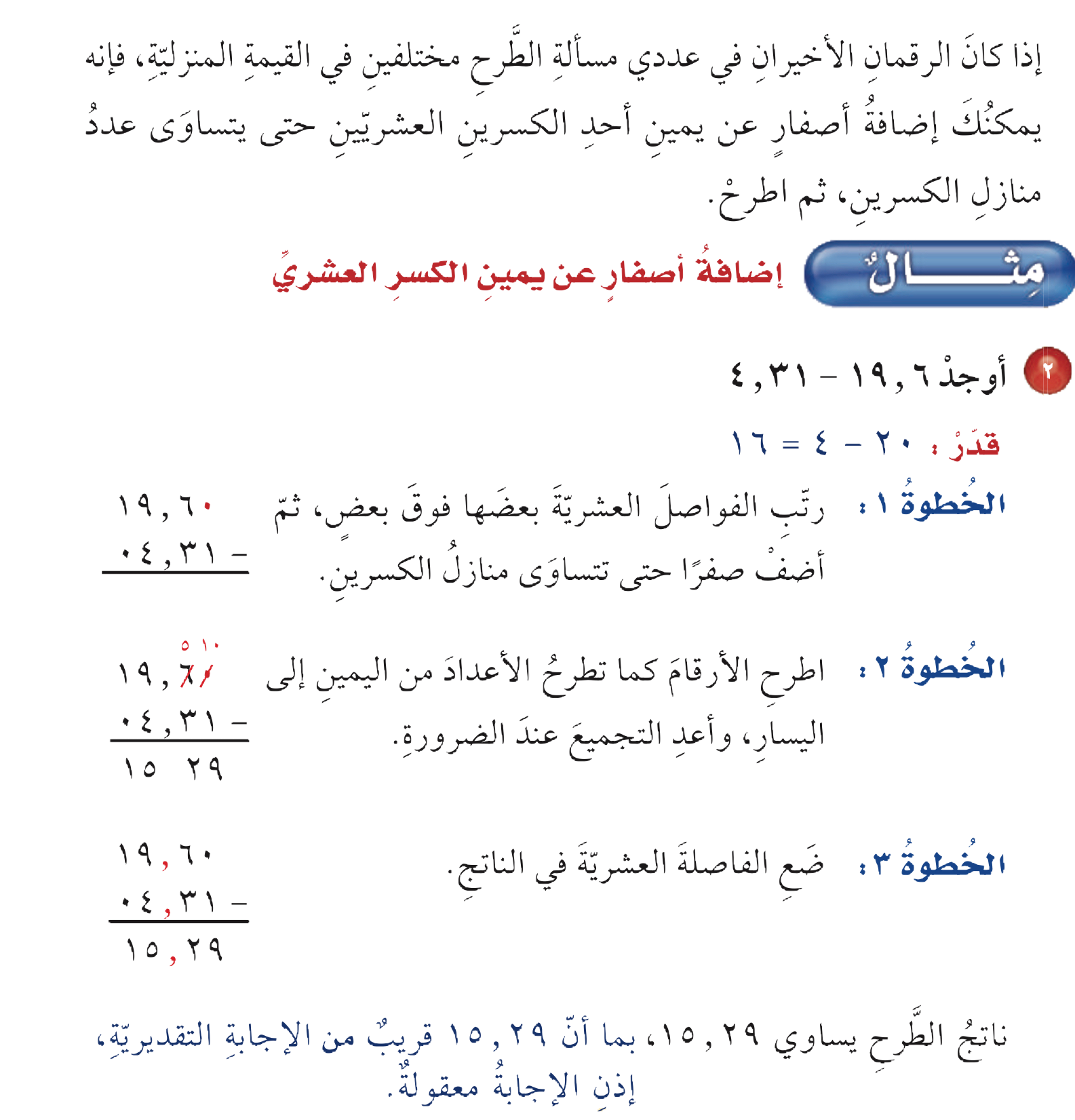 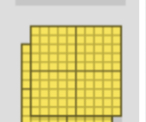 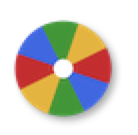 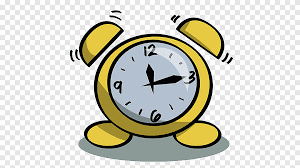 نشاط
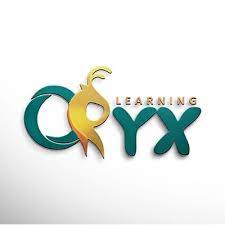 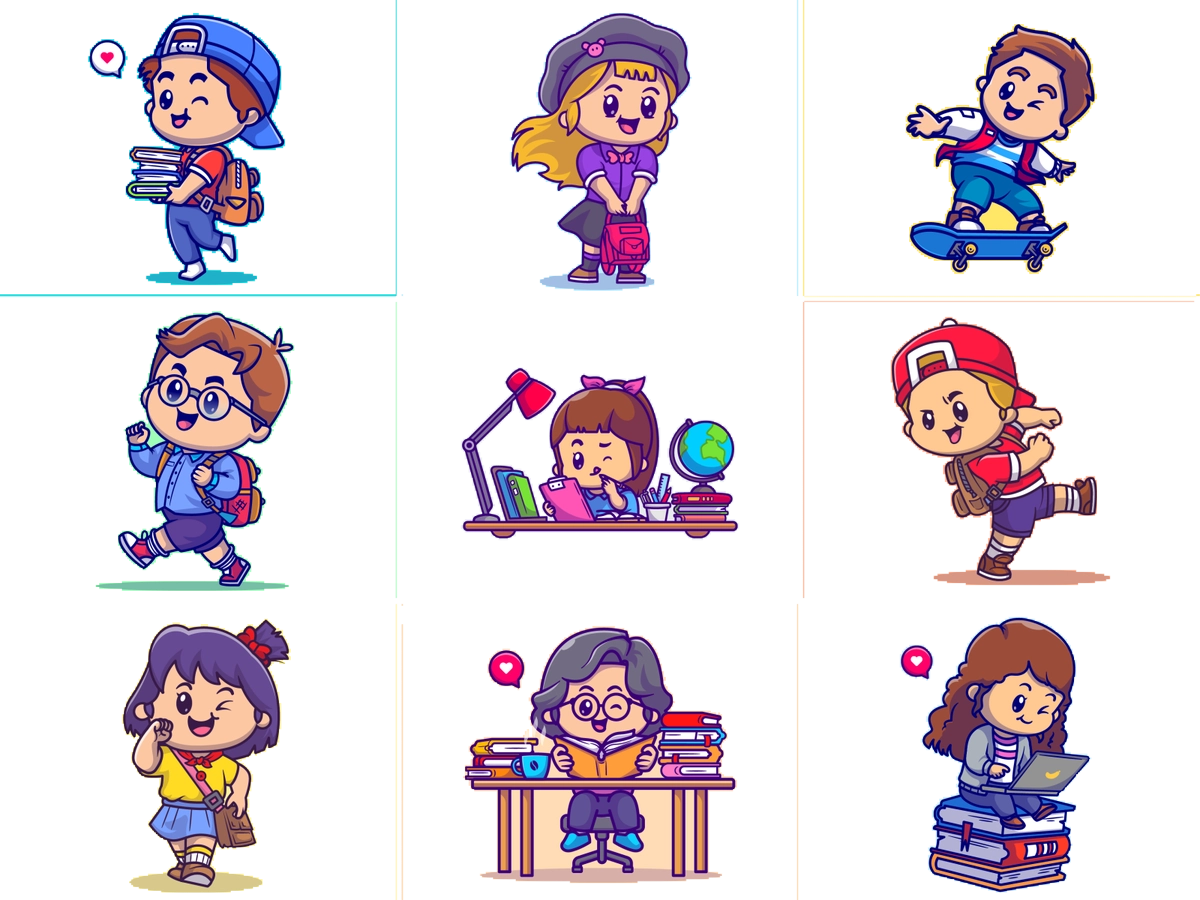 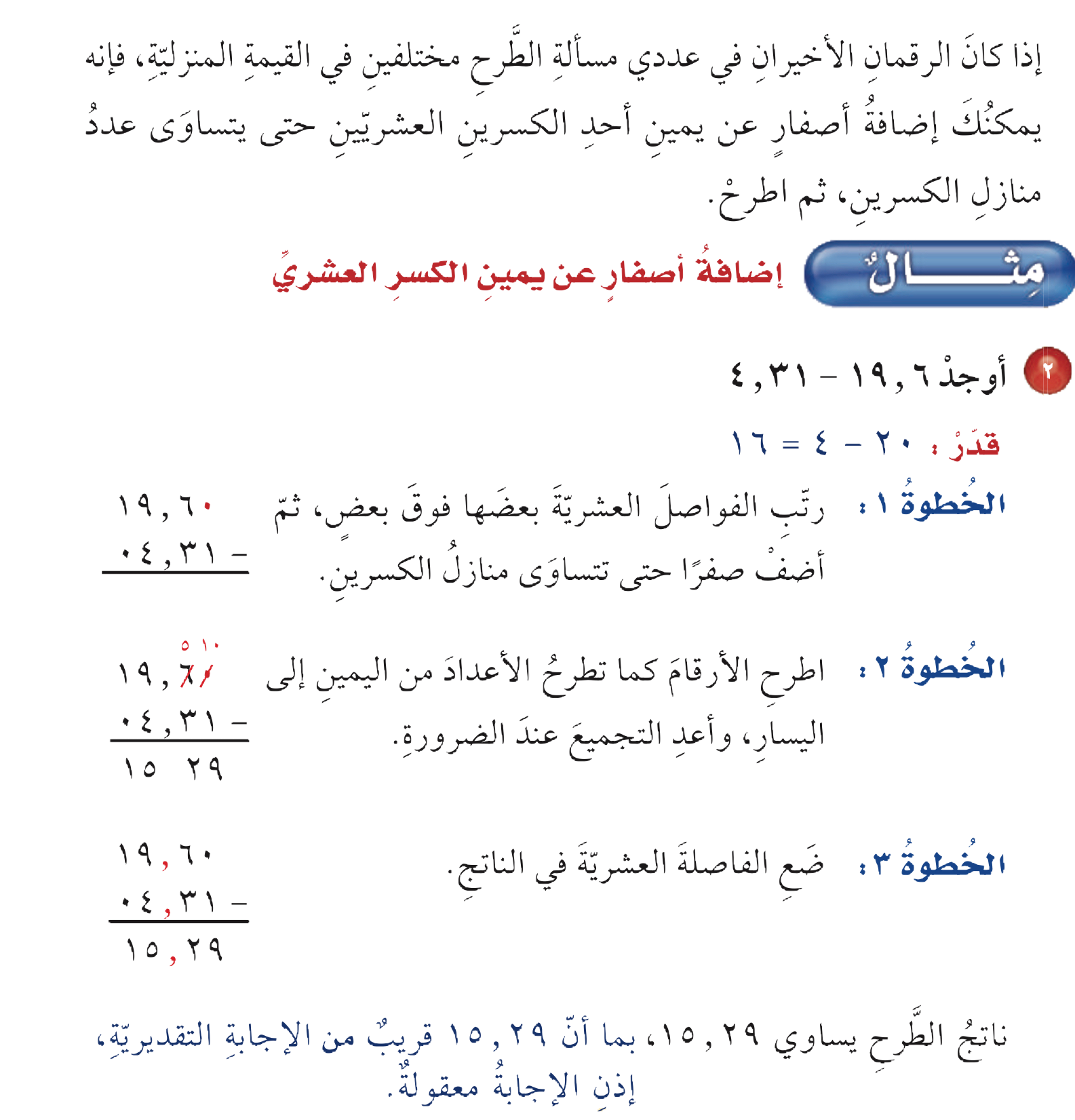 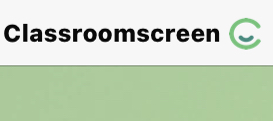 أدوات
الحل
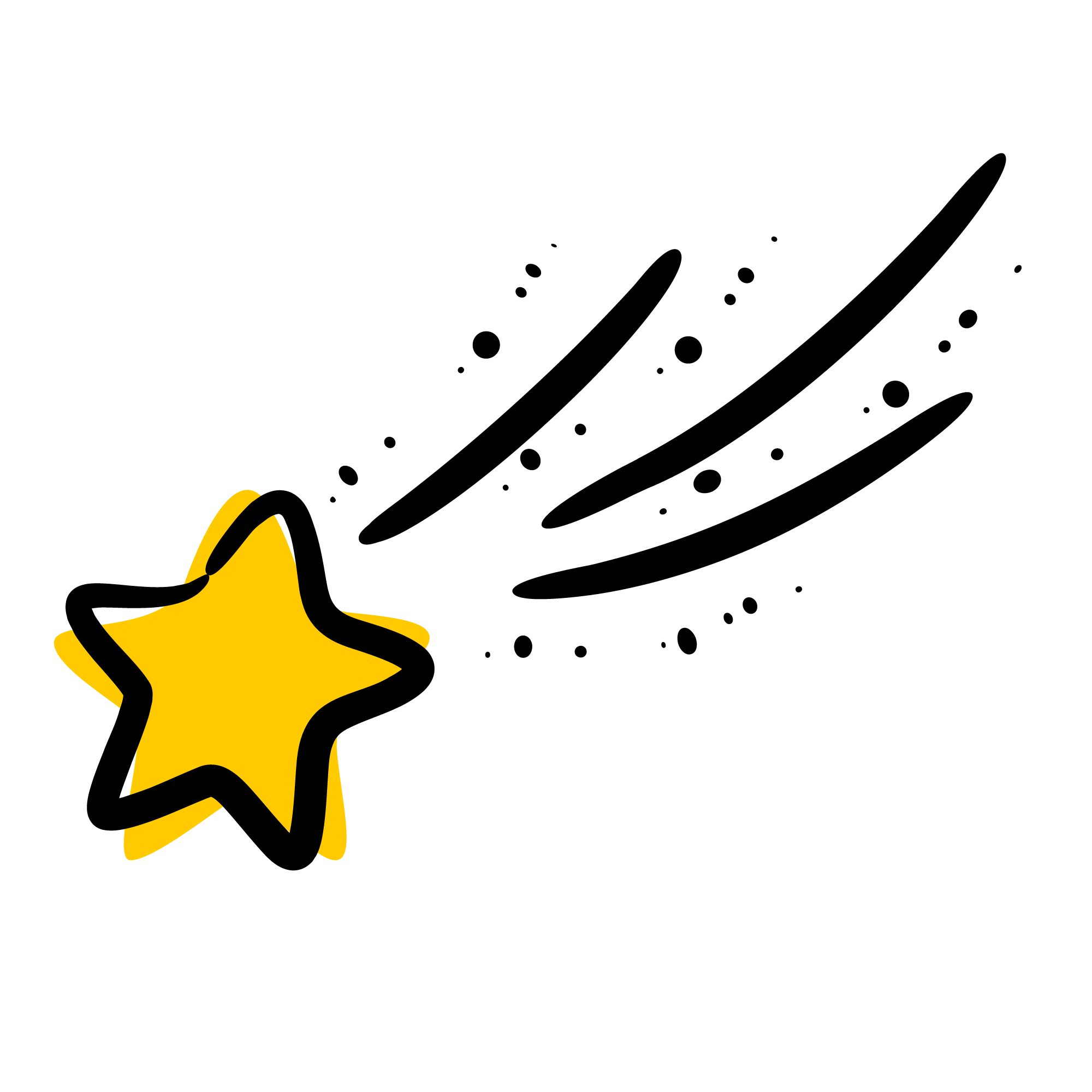 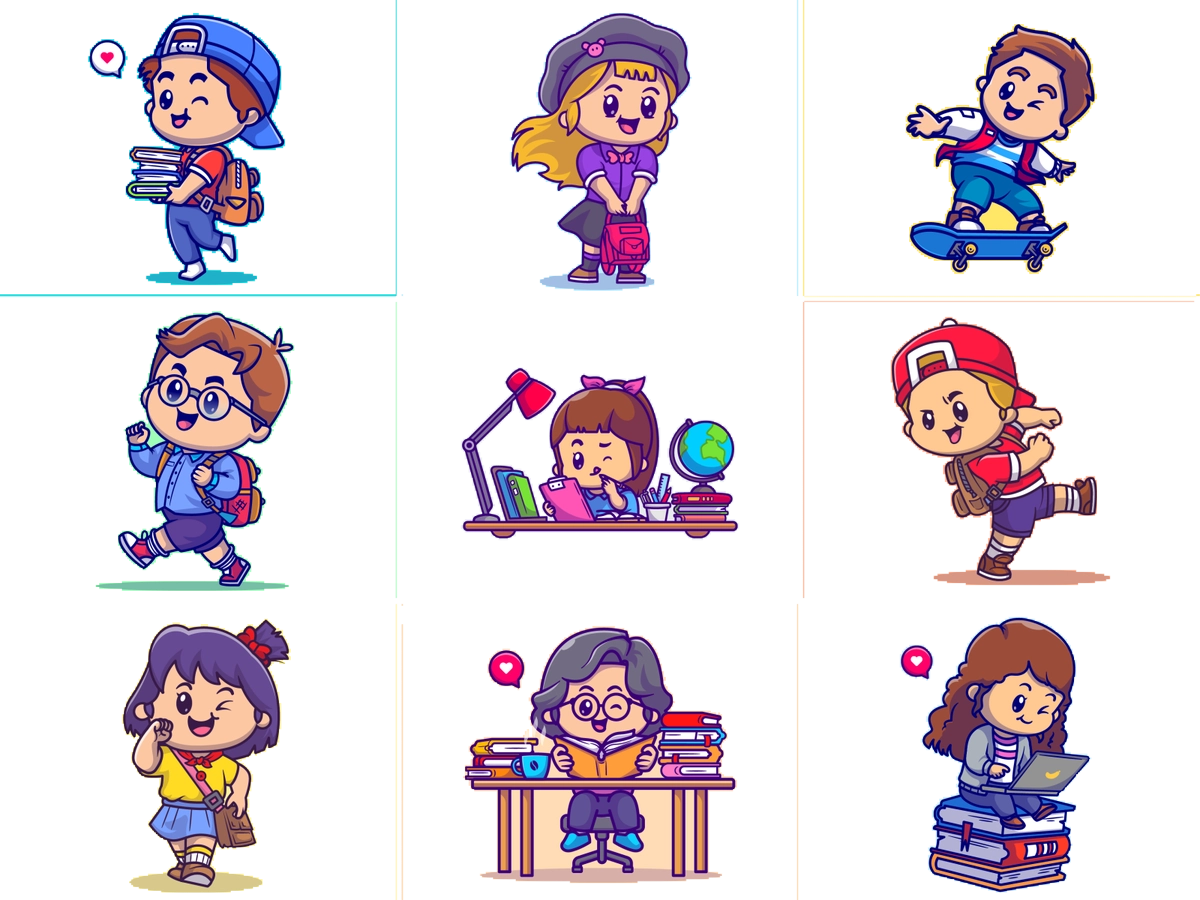 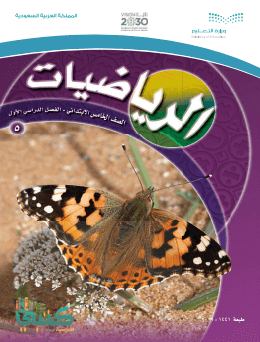 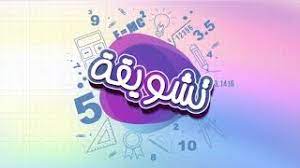 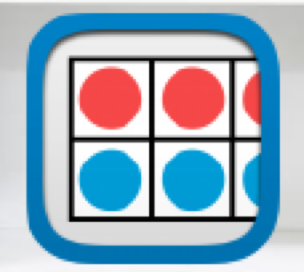 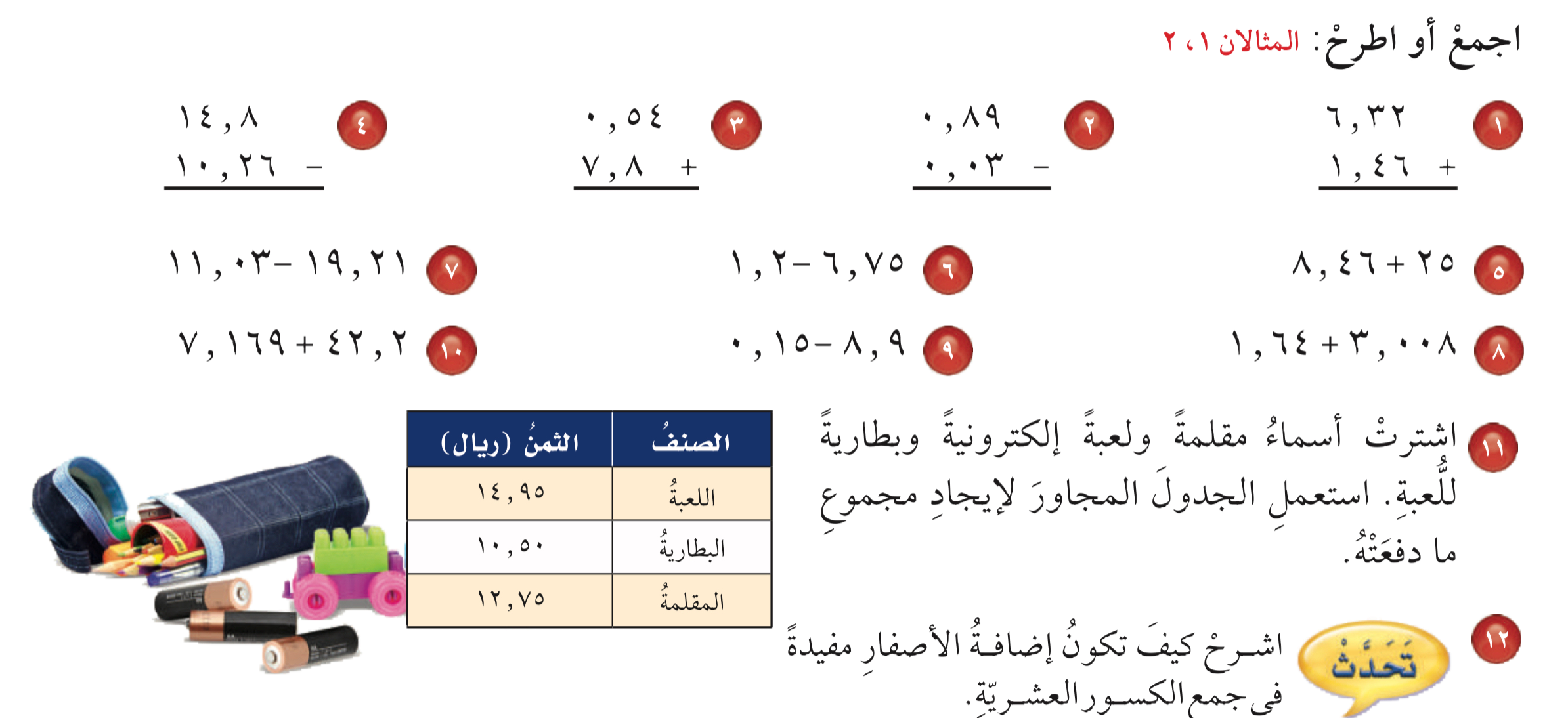 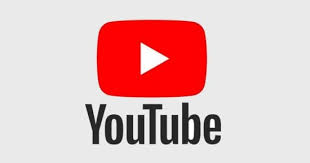 تــــــأكد
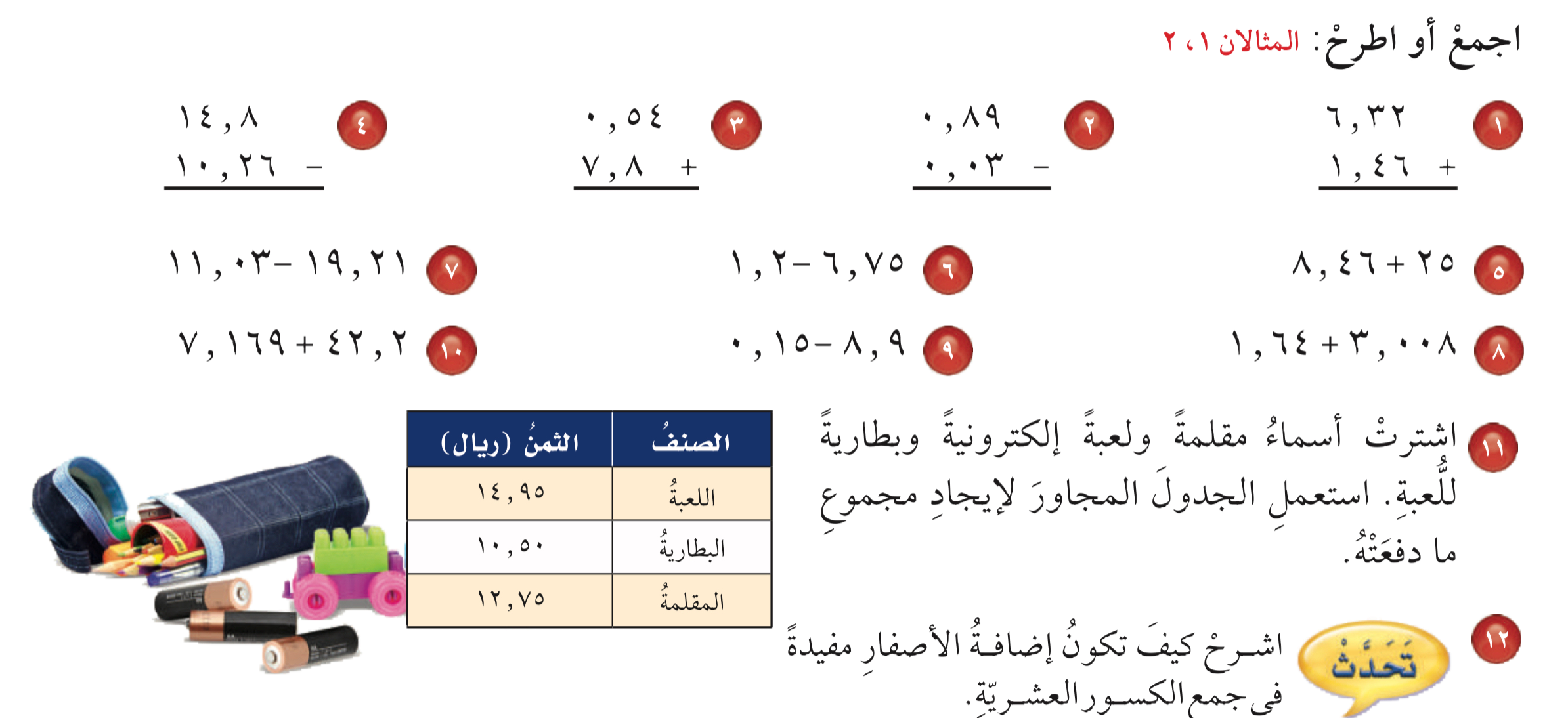 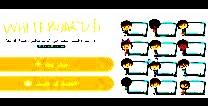 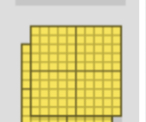 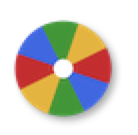 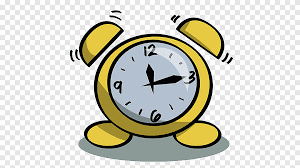 نشاط
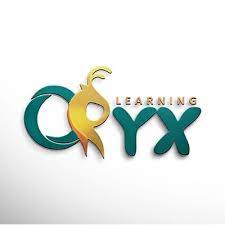 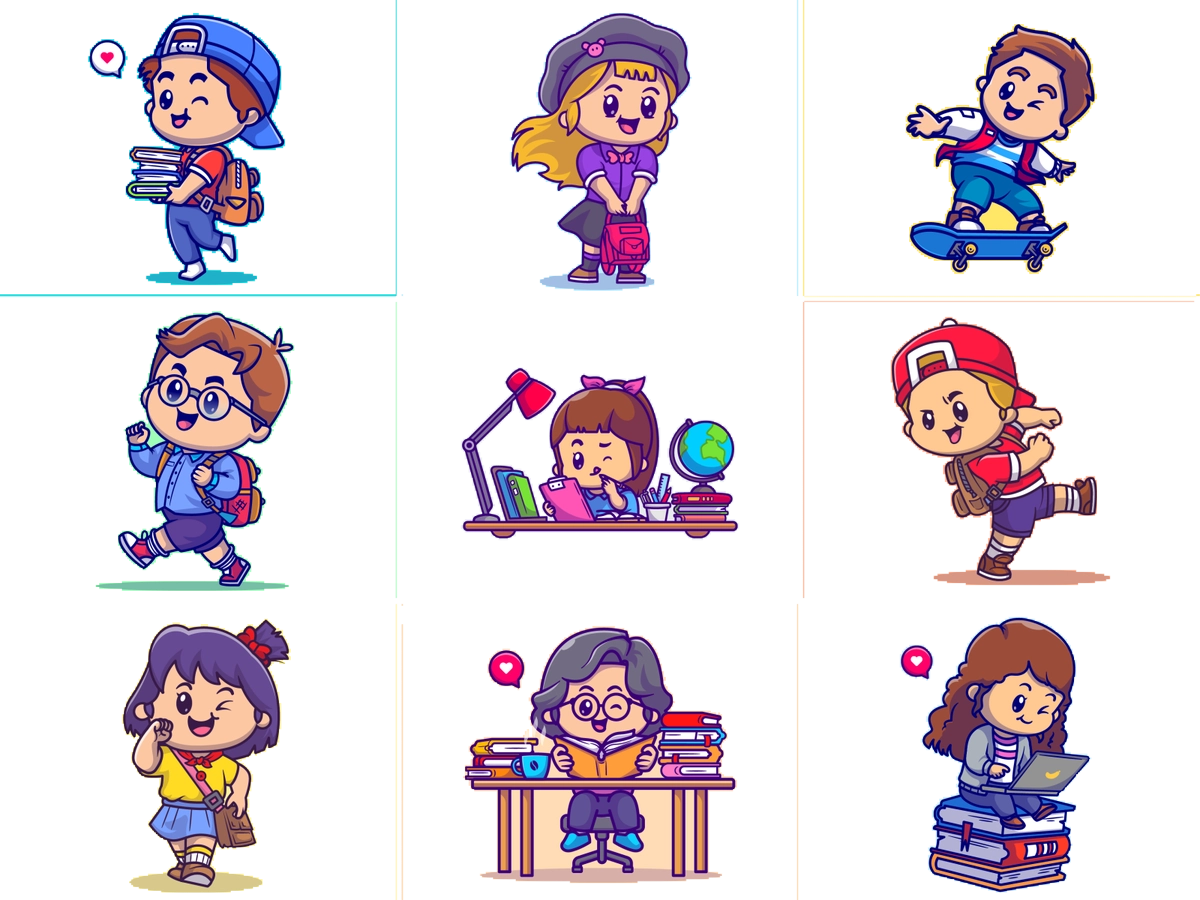 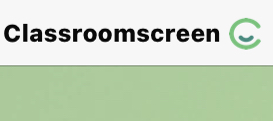 أدوات
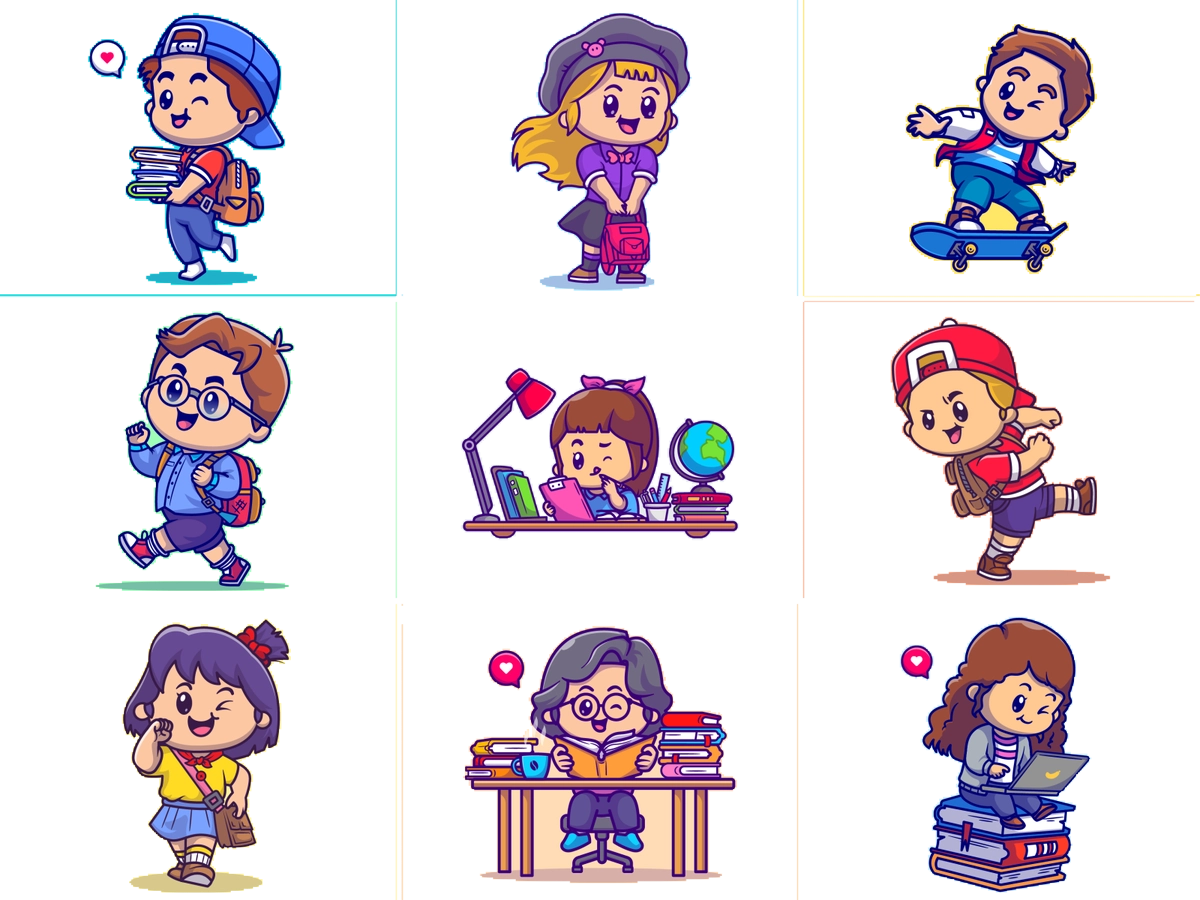 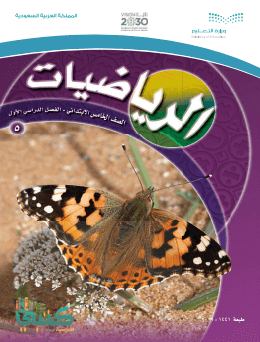 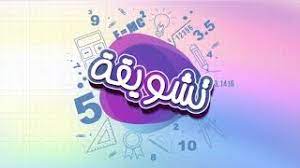 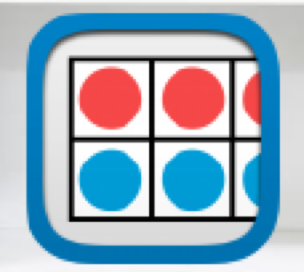 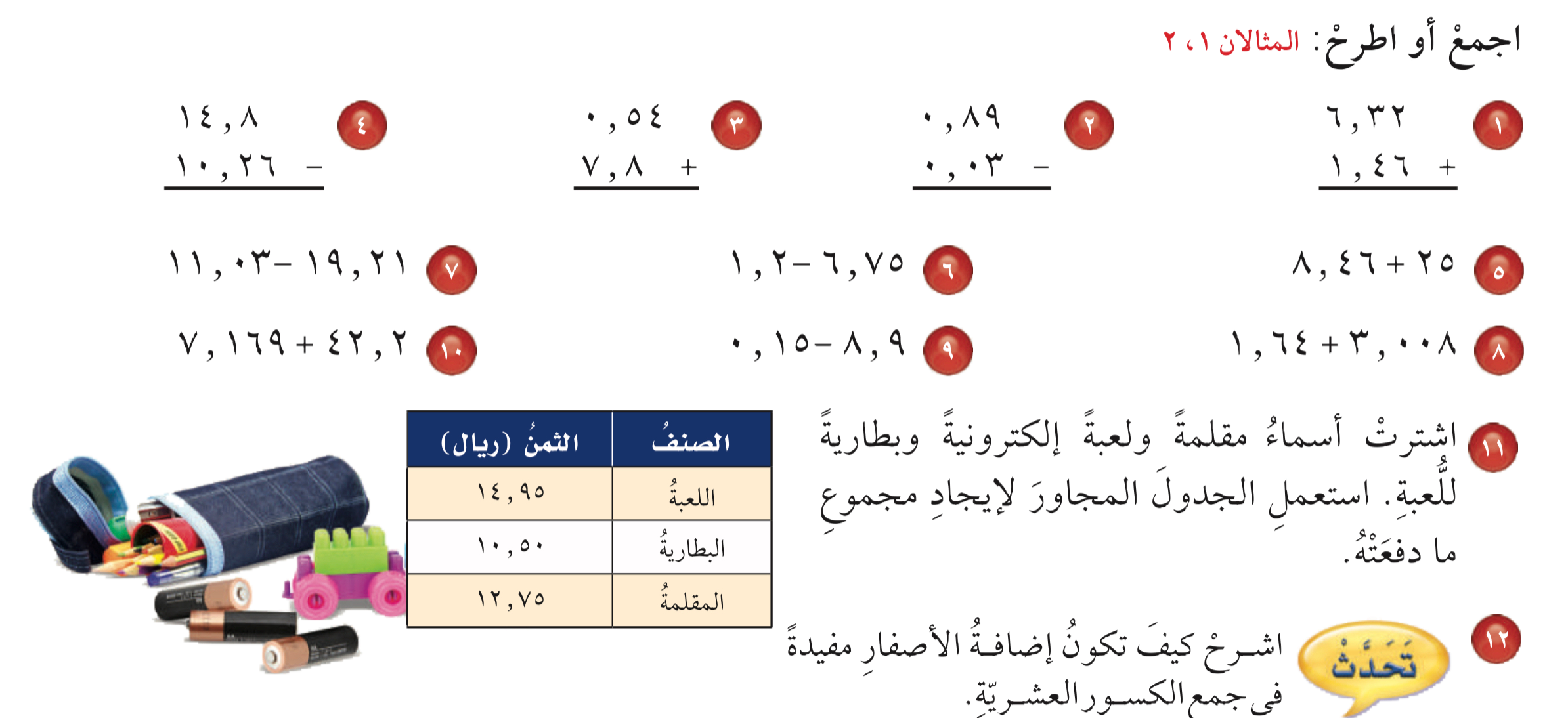 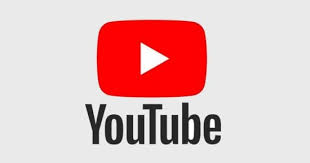 تــــــأكد
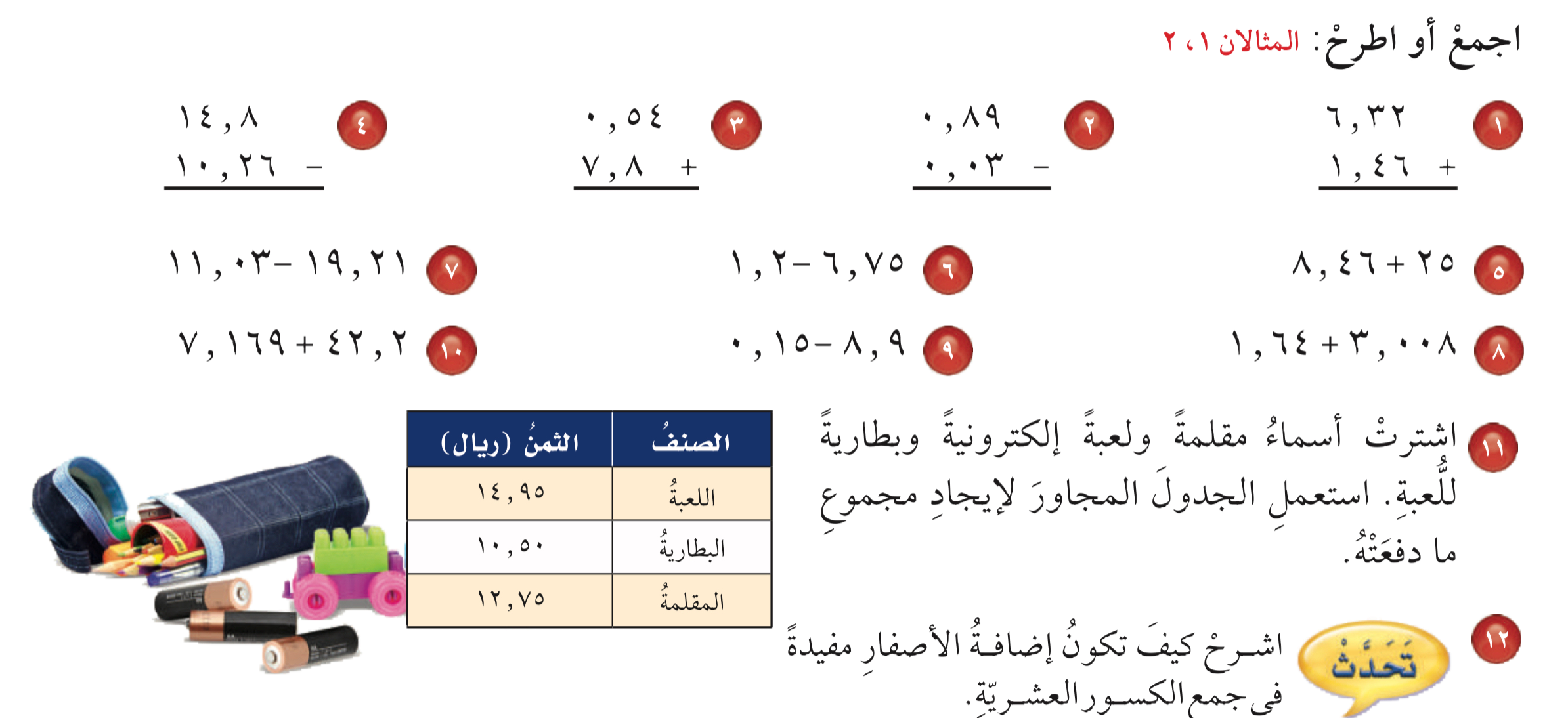 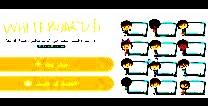 ٠٤٫٥٤
٠٫٨٦
٧٫٧٨
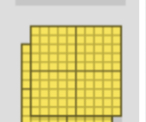 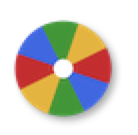 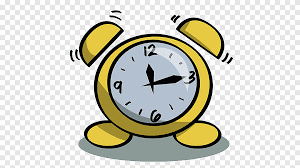 نشاط
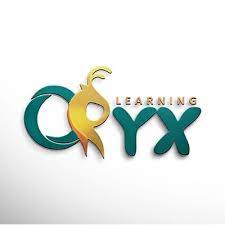 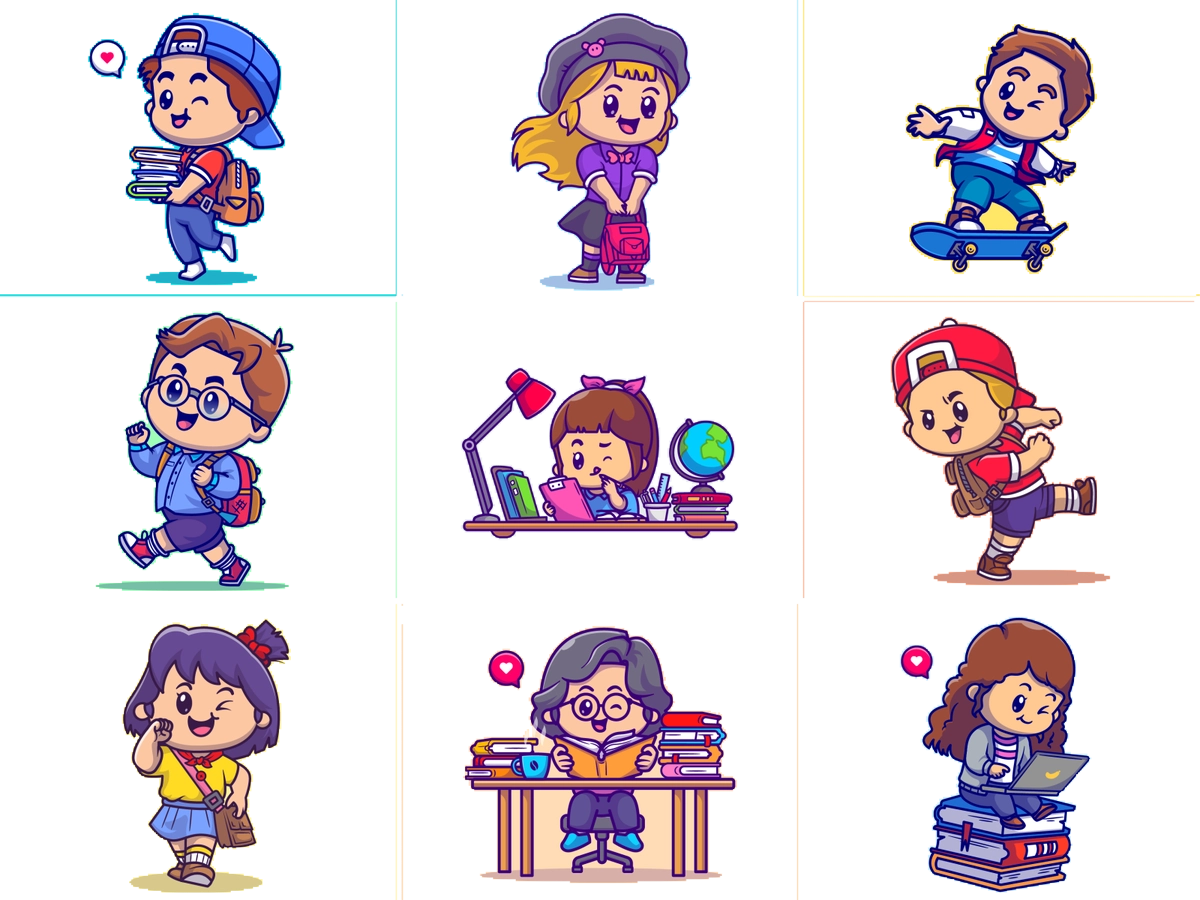 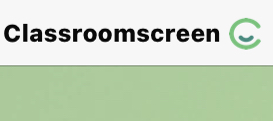 أدوات
الحل
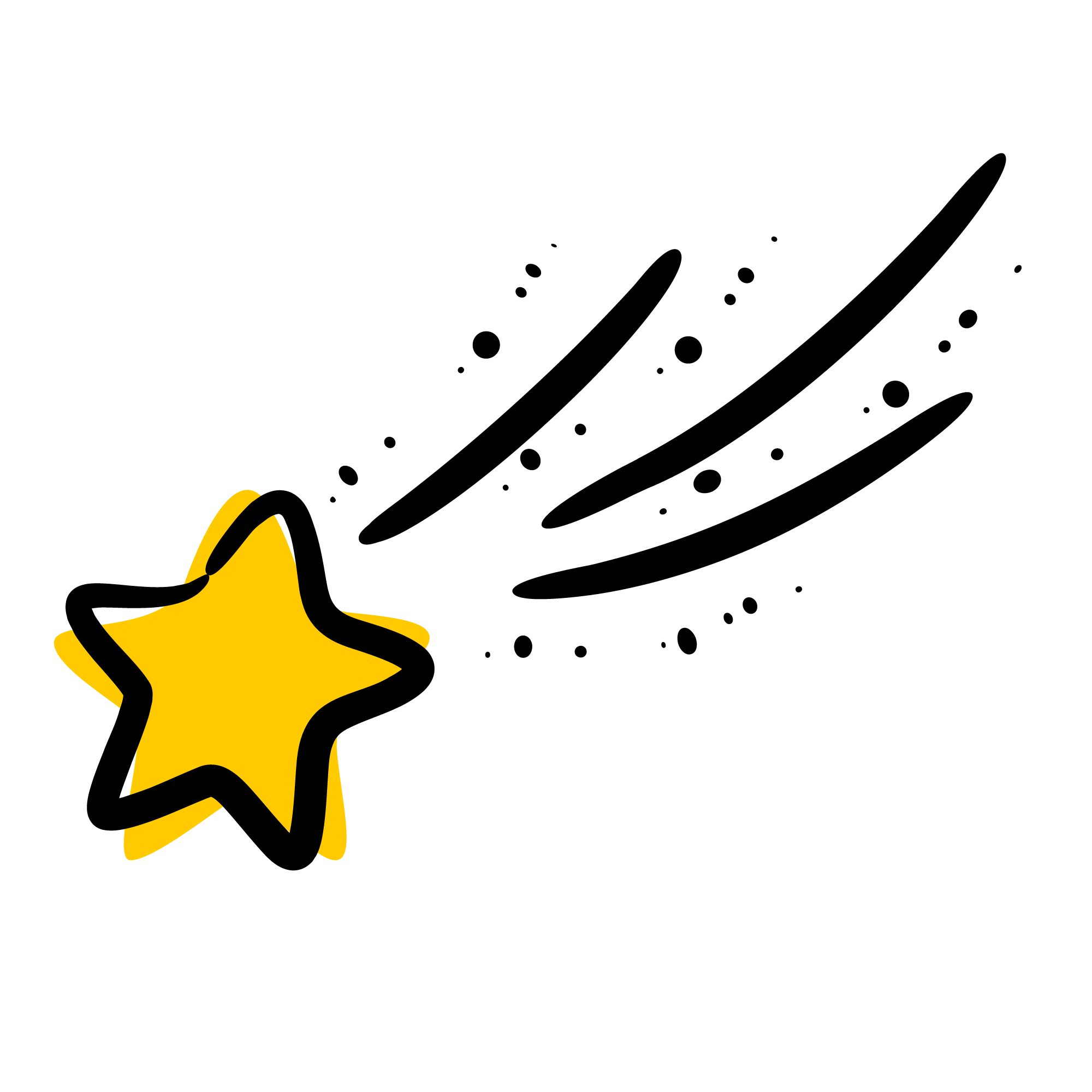 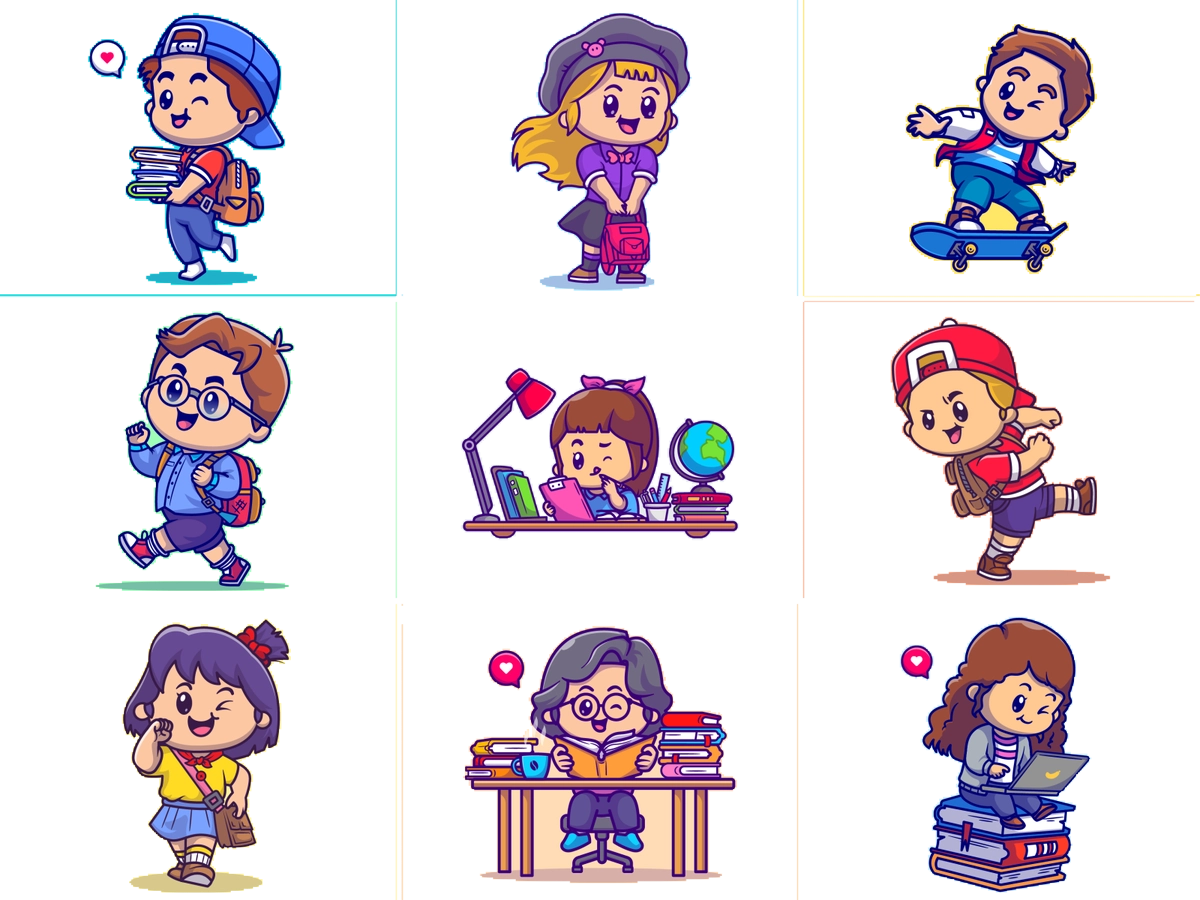 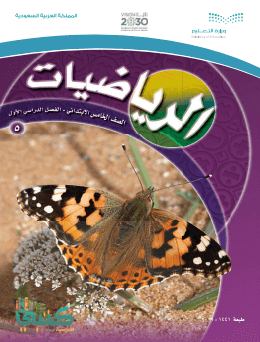 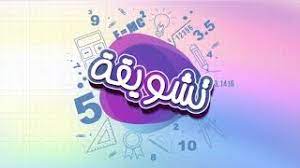 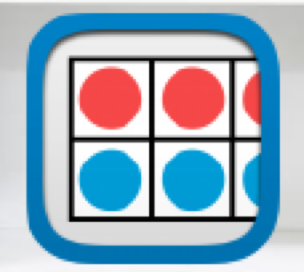 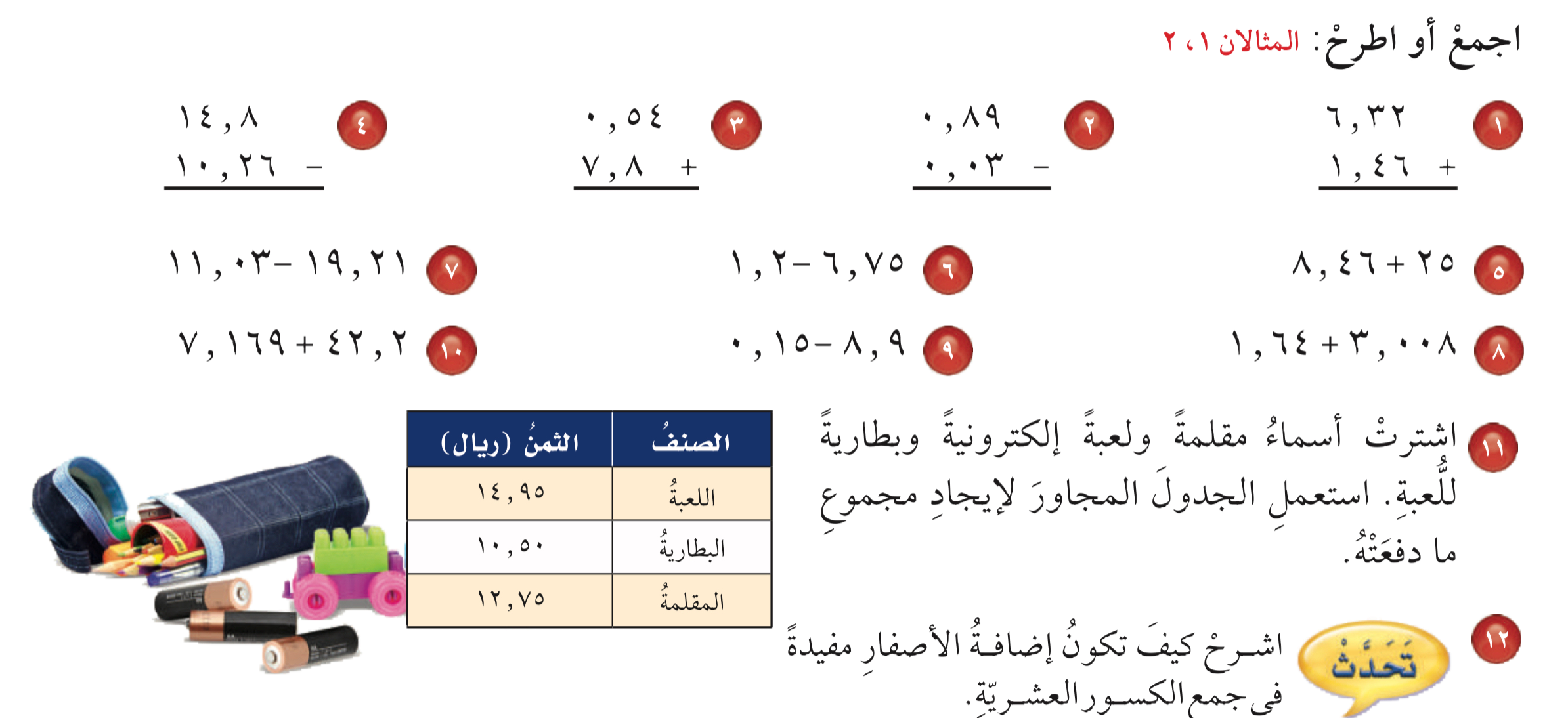 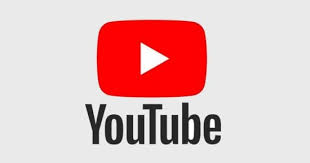 تــــــأكد
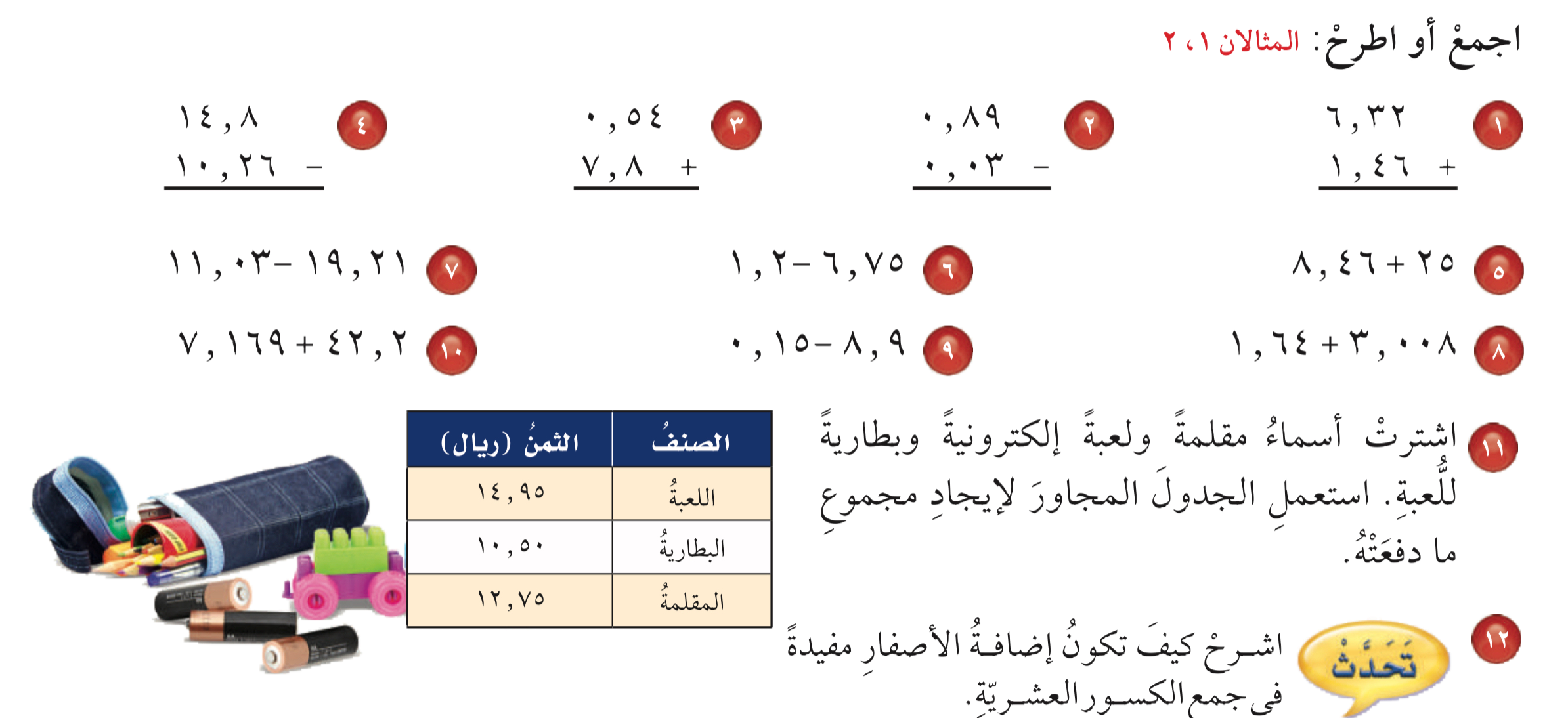 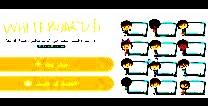 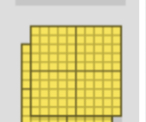 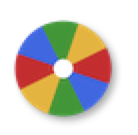 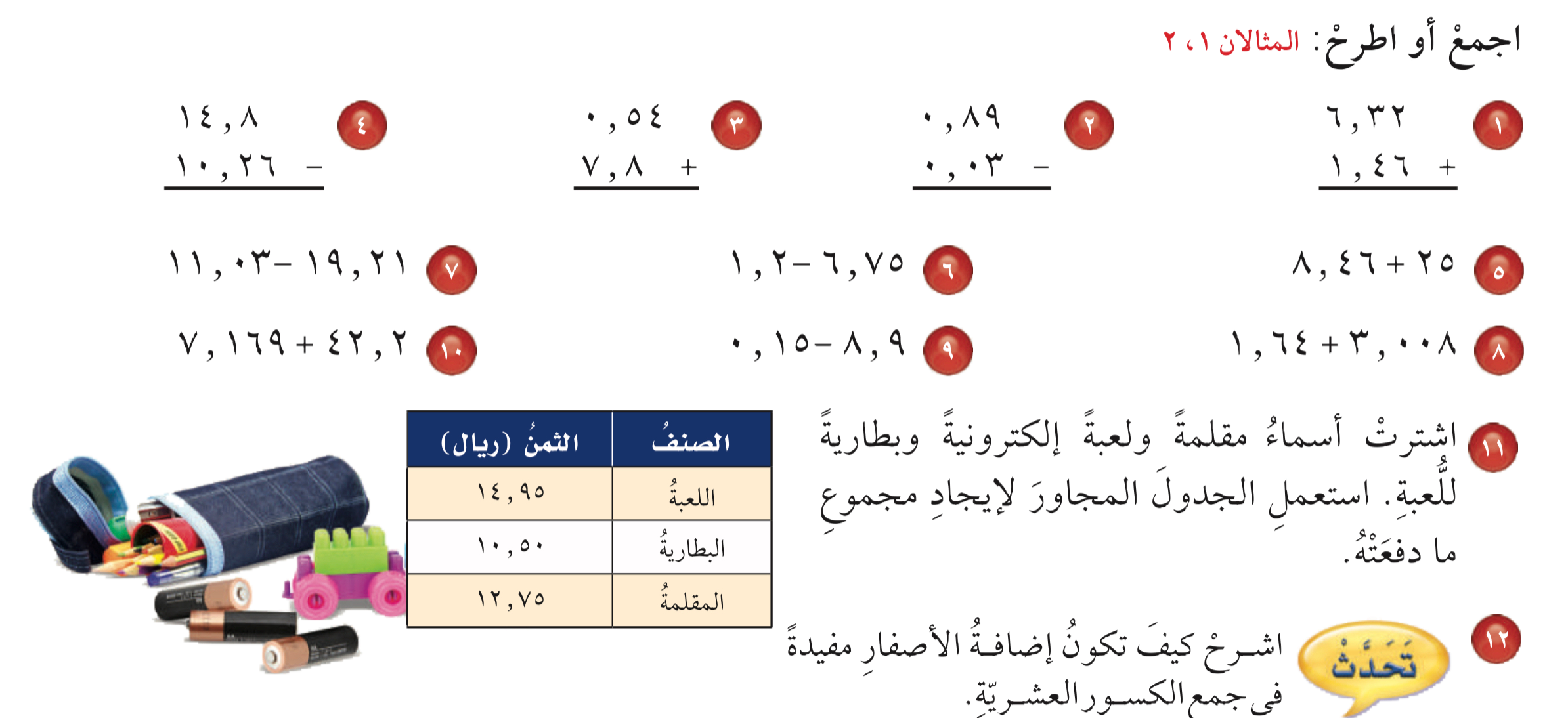 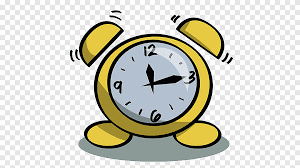 نشاط
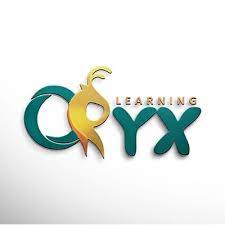 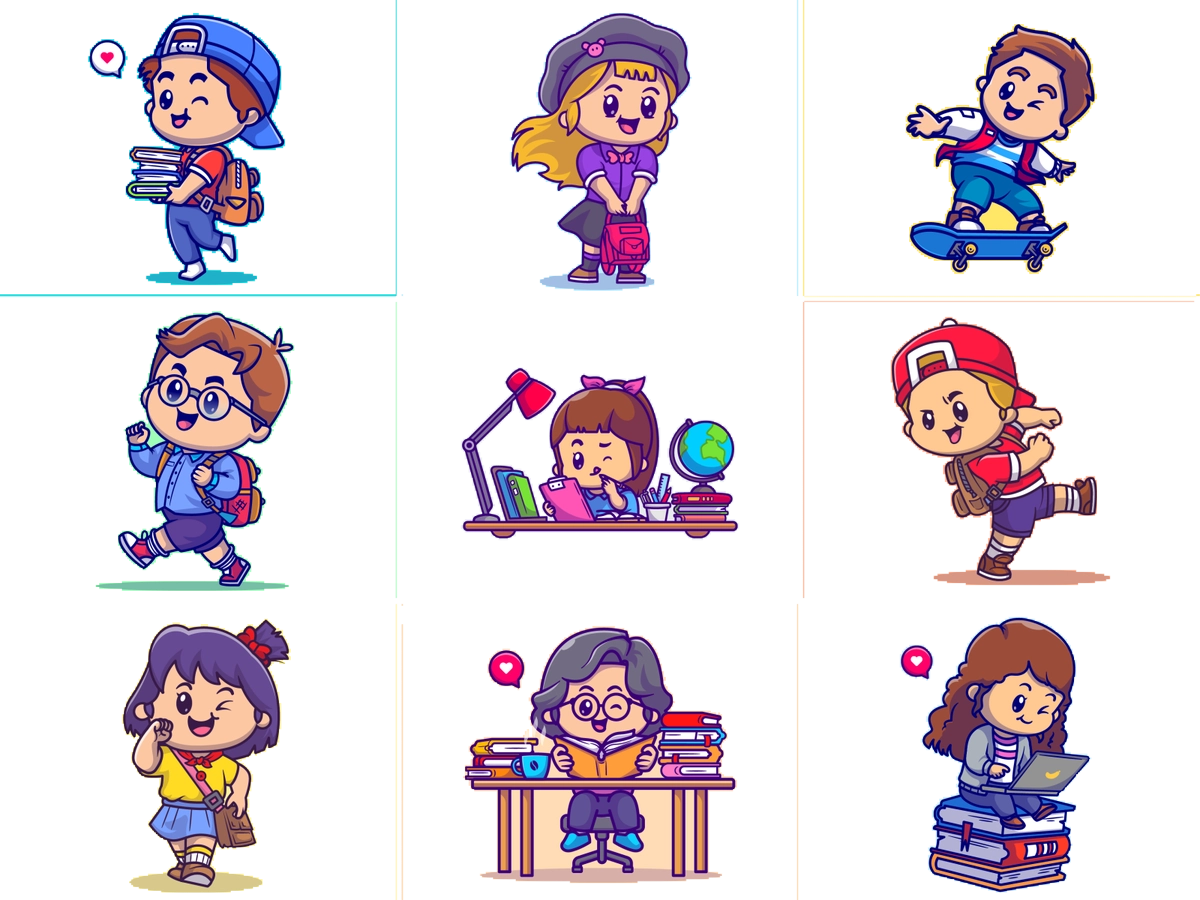 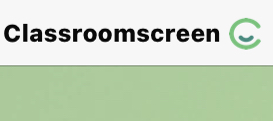 أدوات
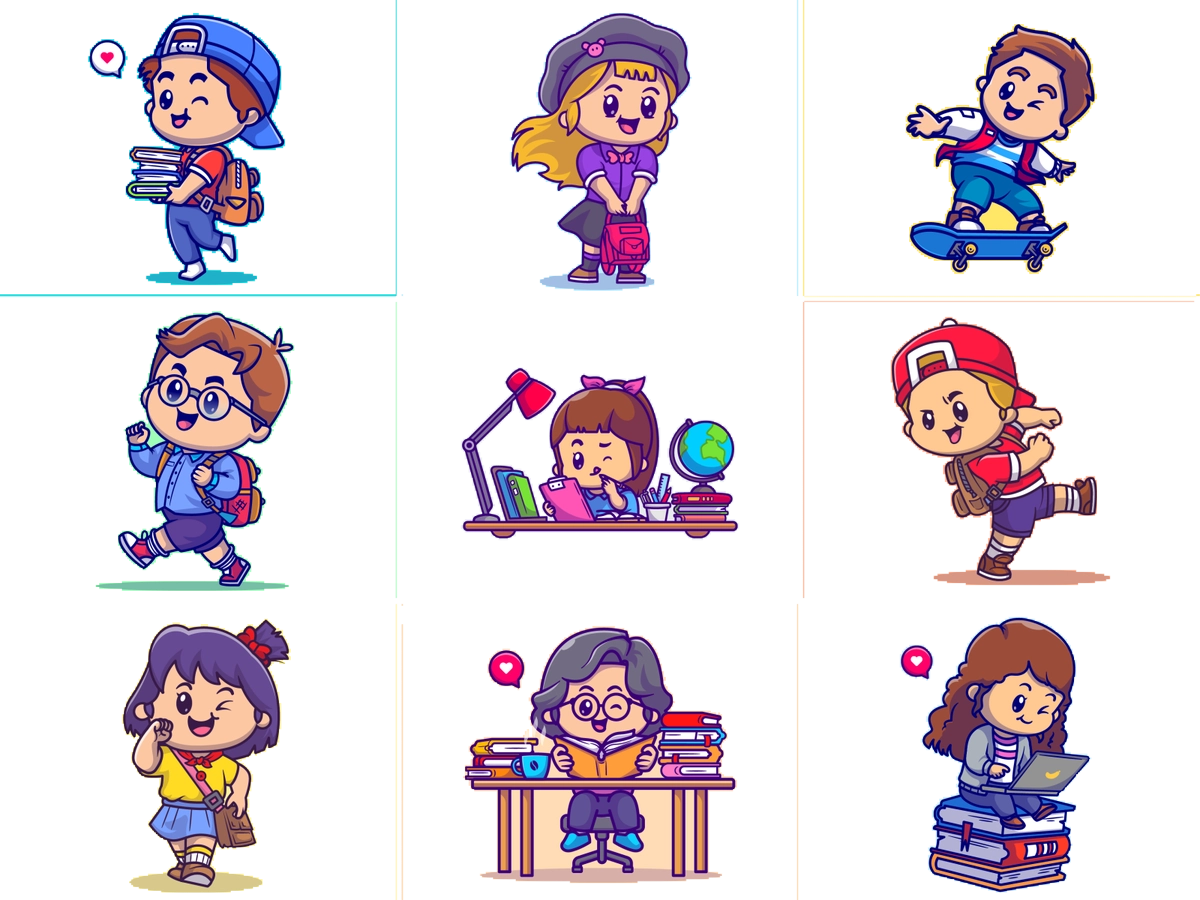 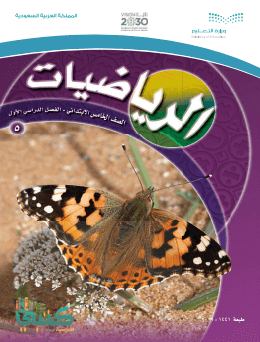 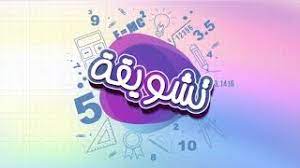 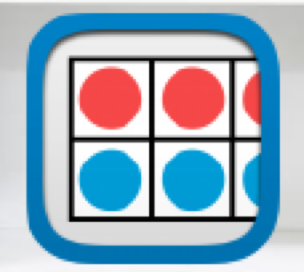 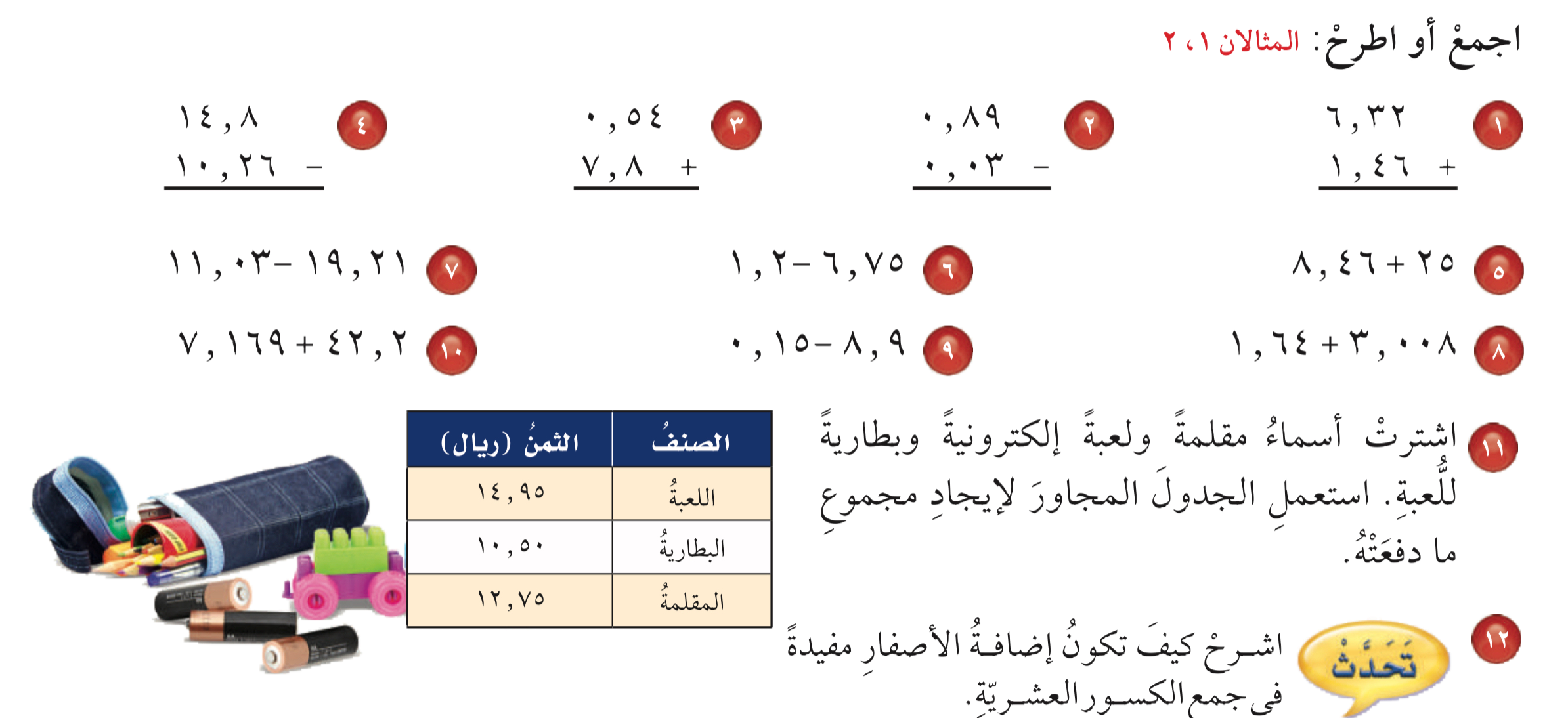 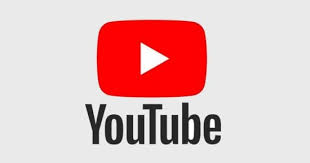 تــــــأكد
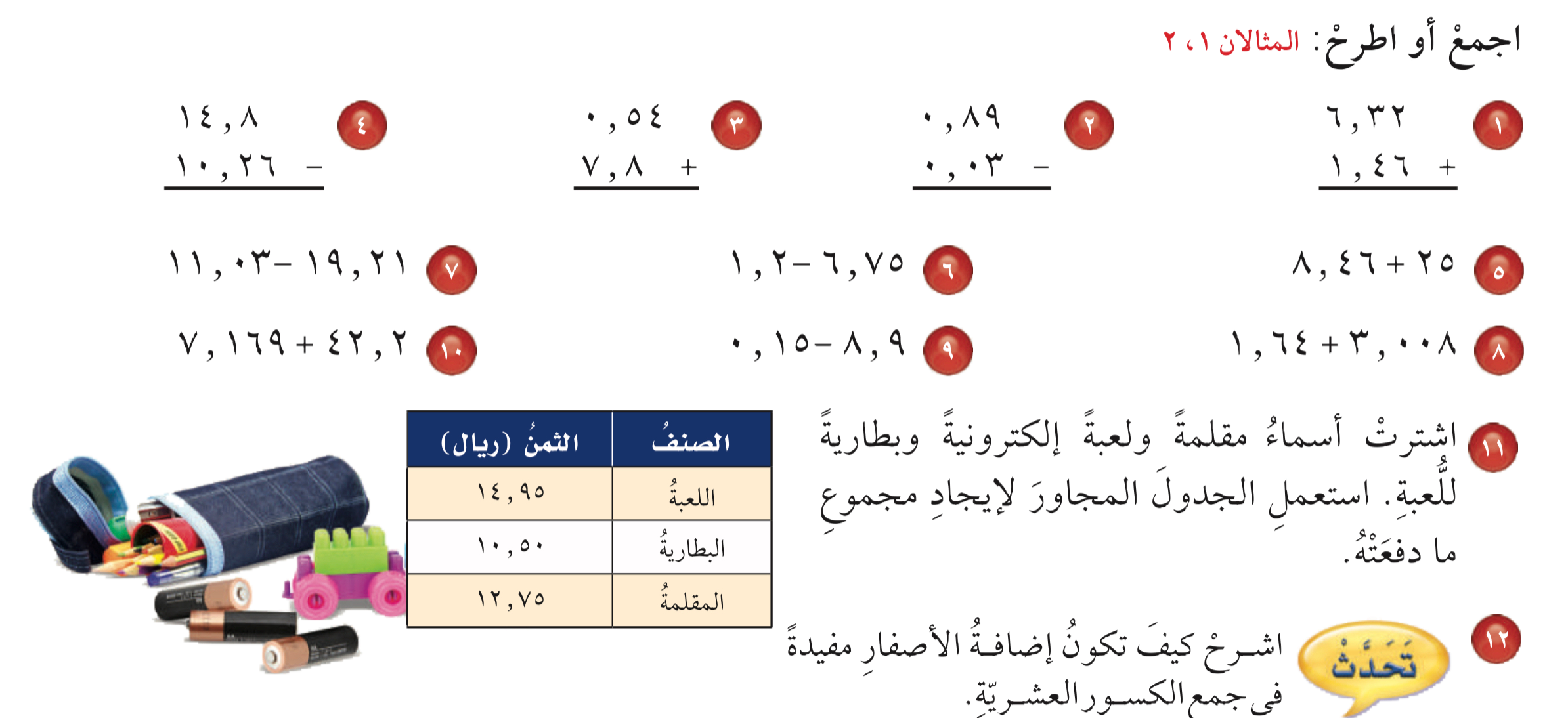 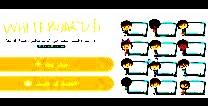 ٥٫٥٥
٣٣٫٤٦
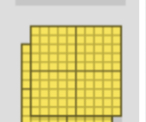 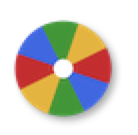 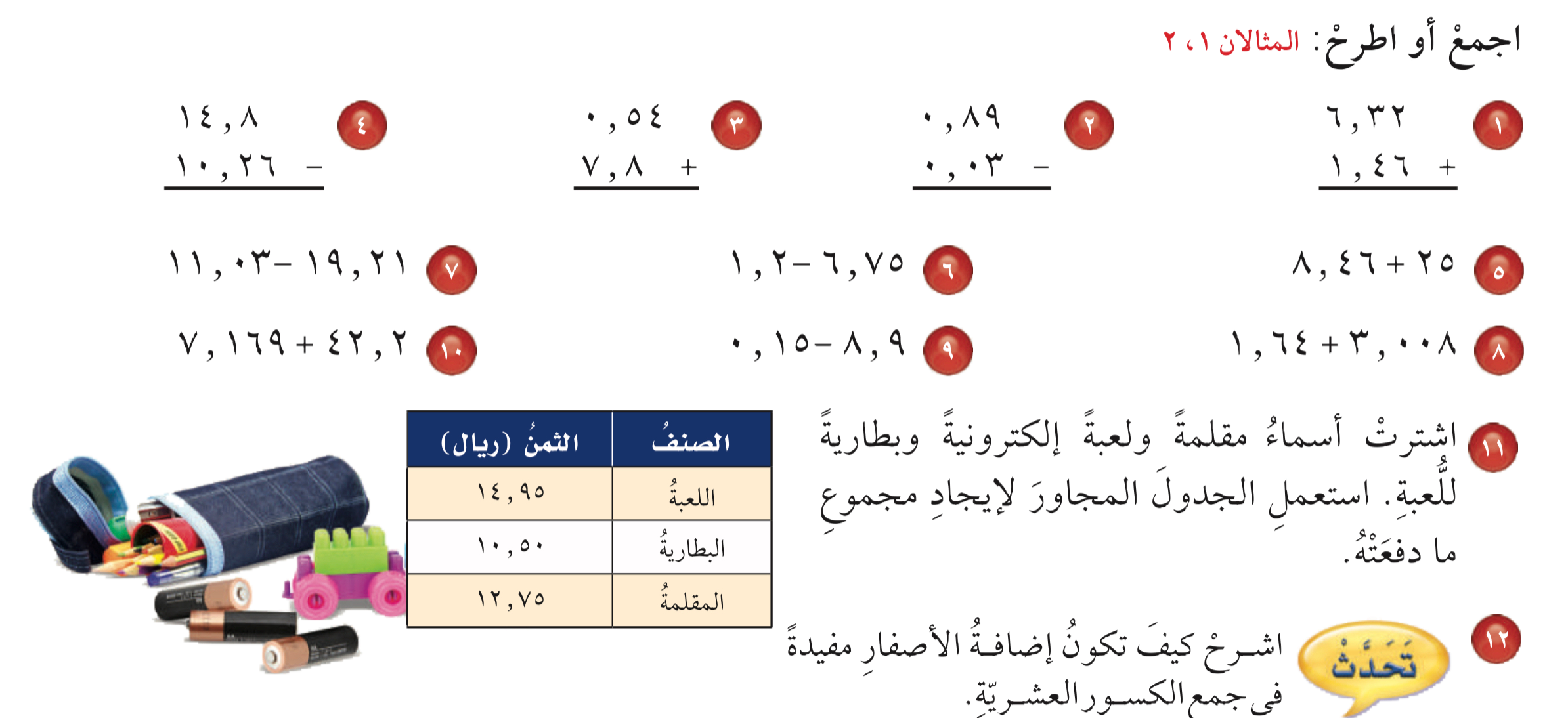 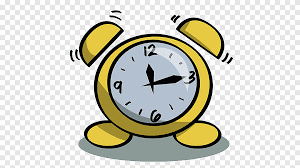 نشاط
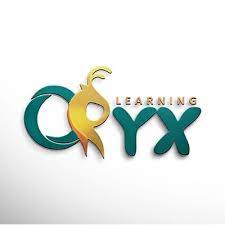 ٤٫٦٤٨
٨٫٧٥
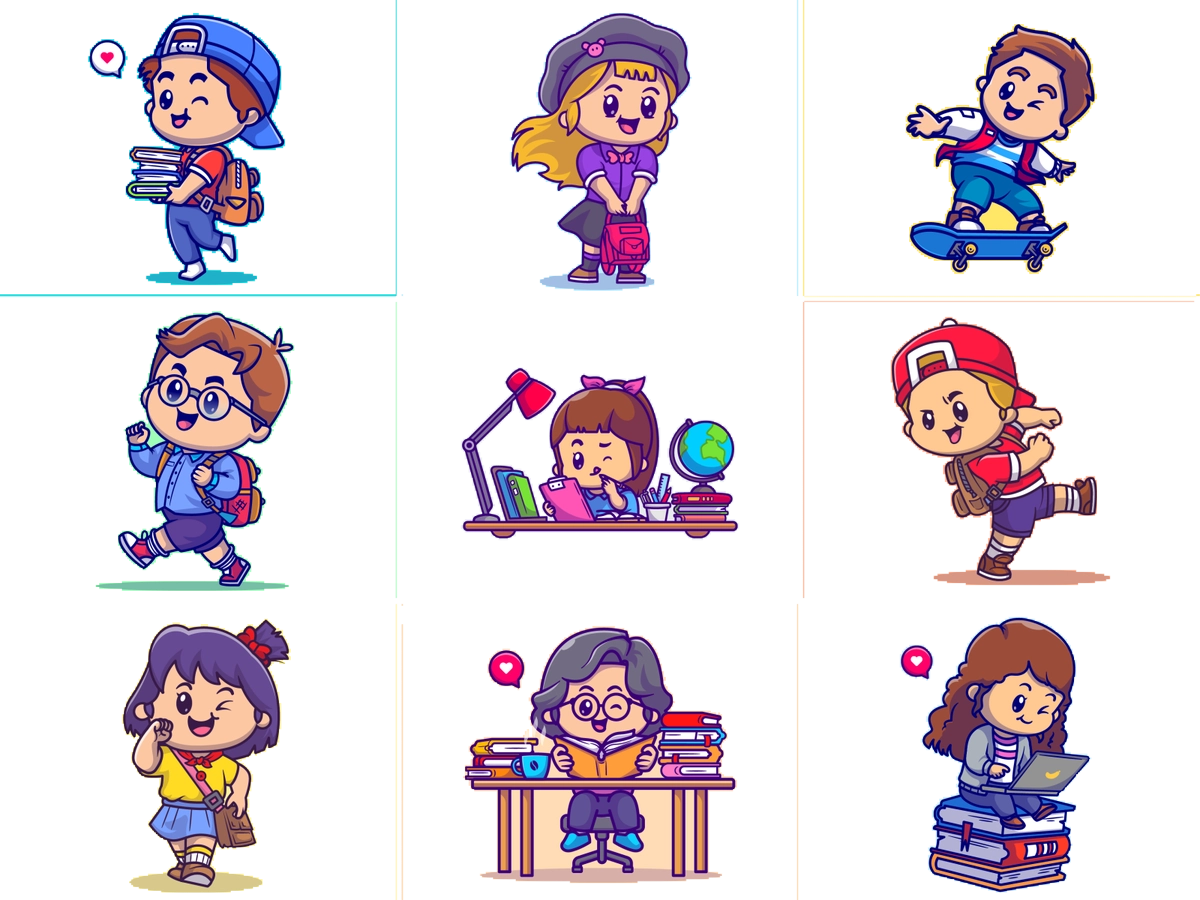 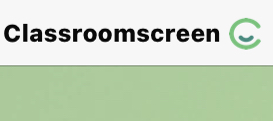 أدوات
الحل
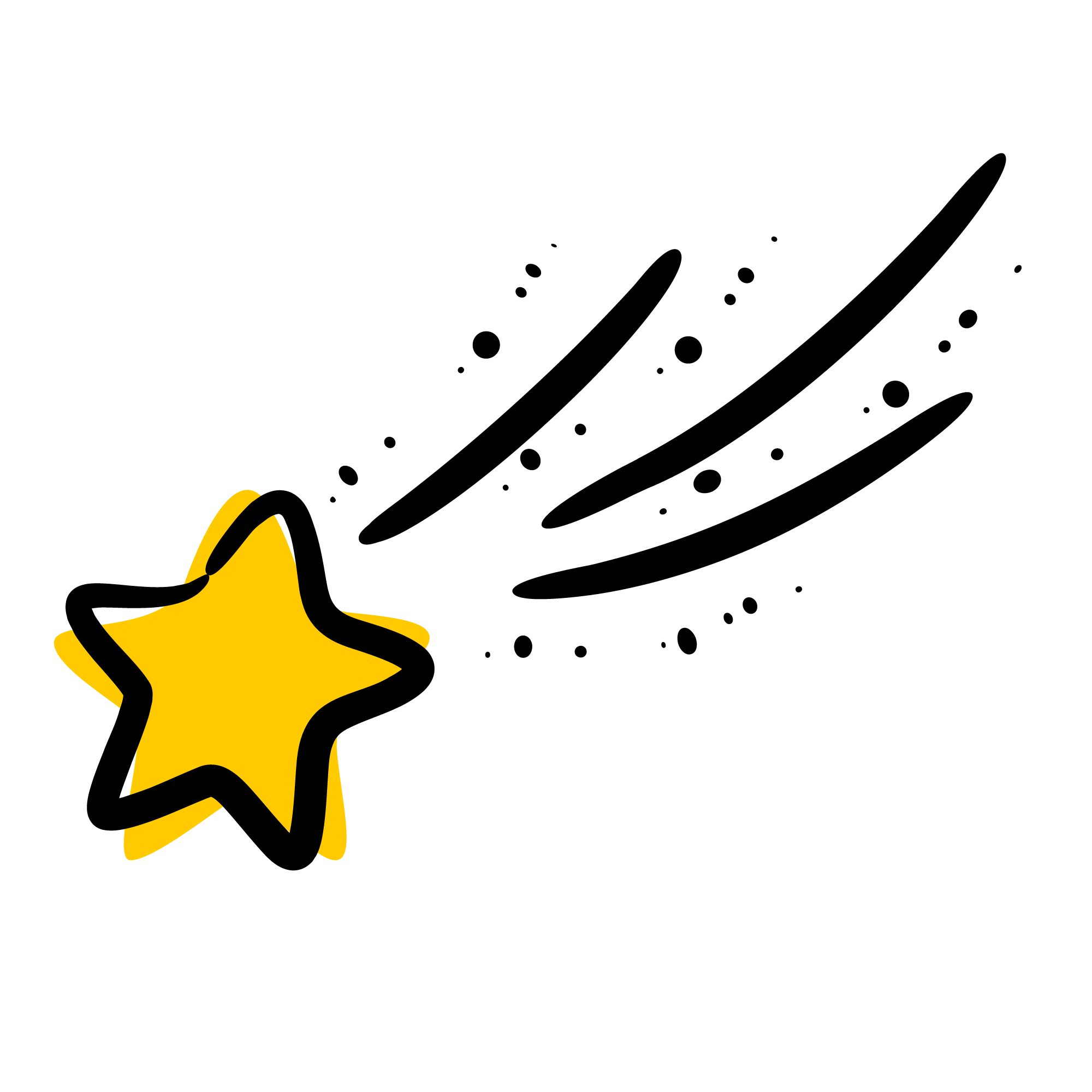 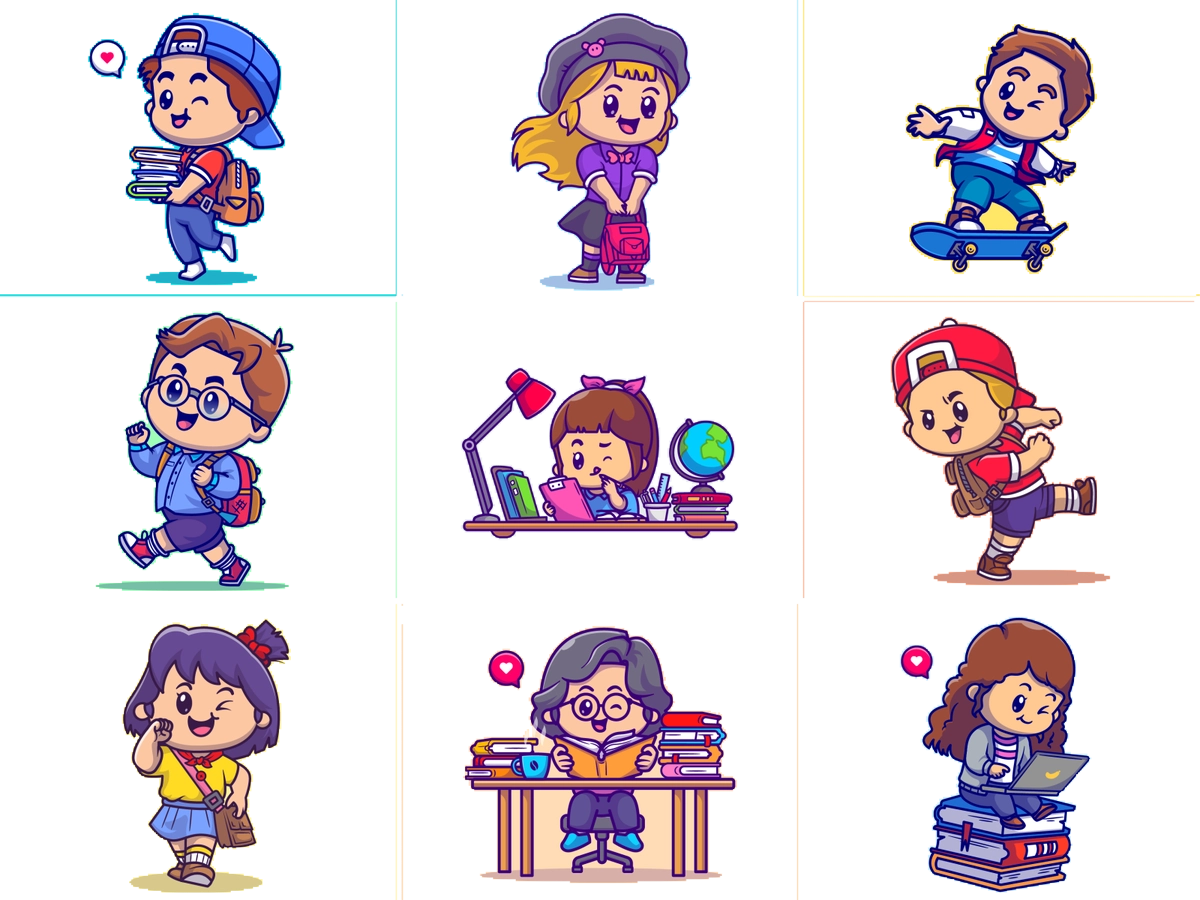 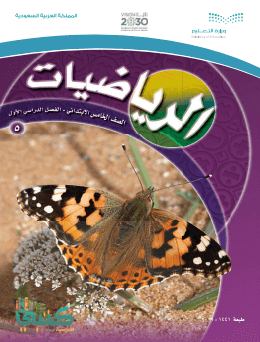 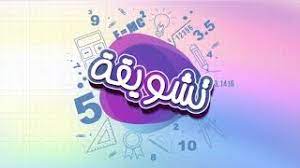 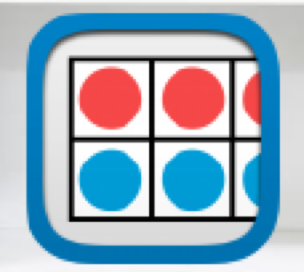 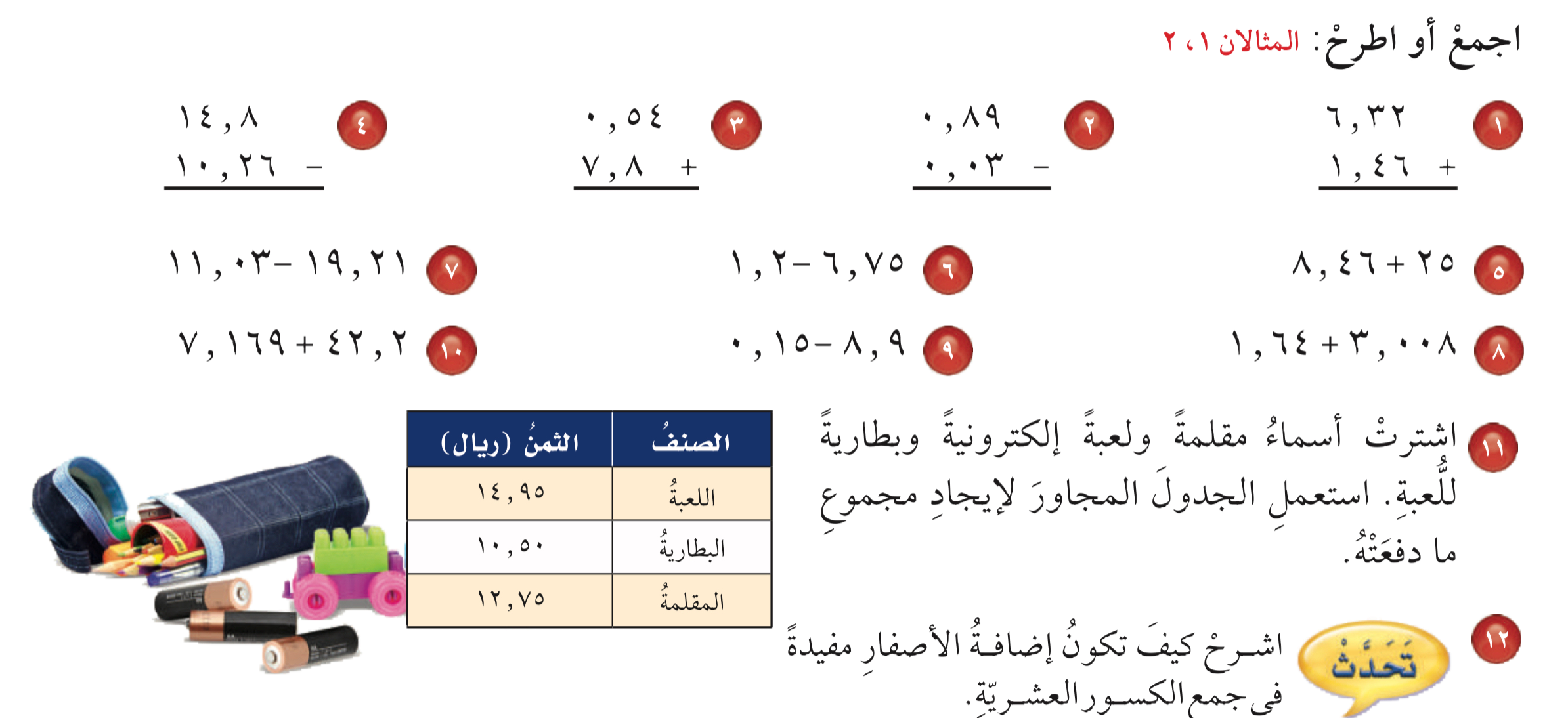 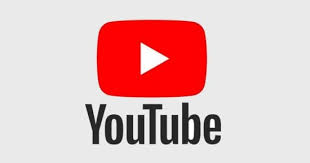 تــــــأكد
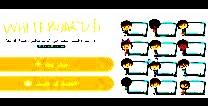 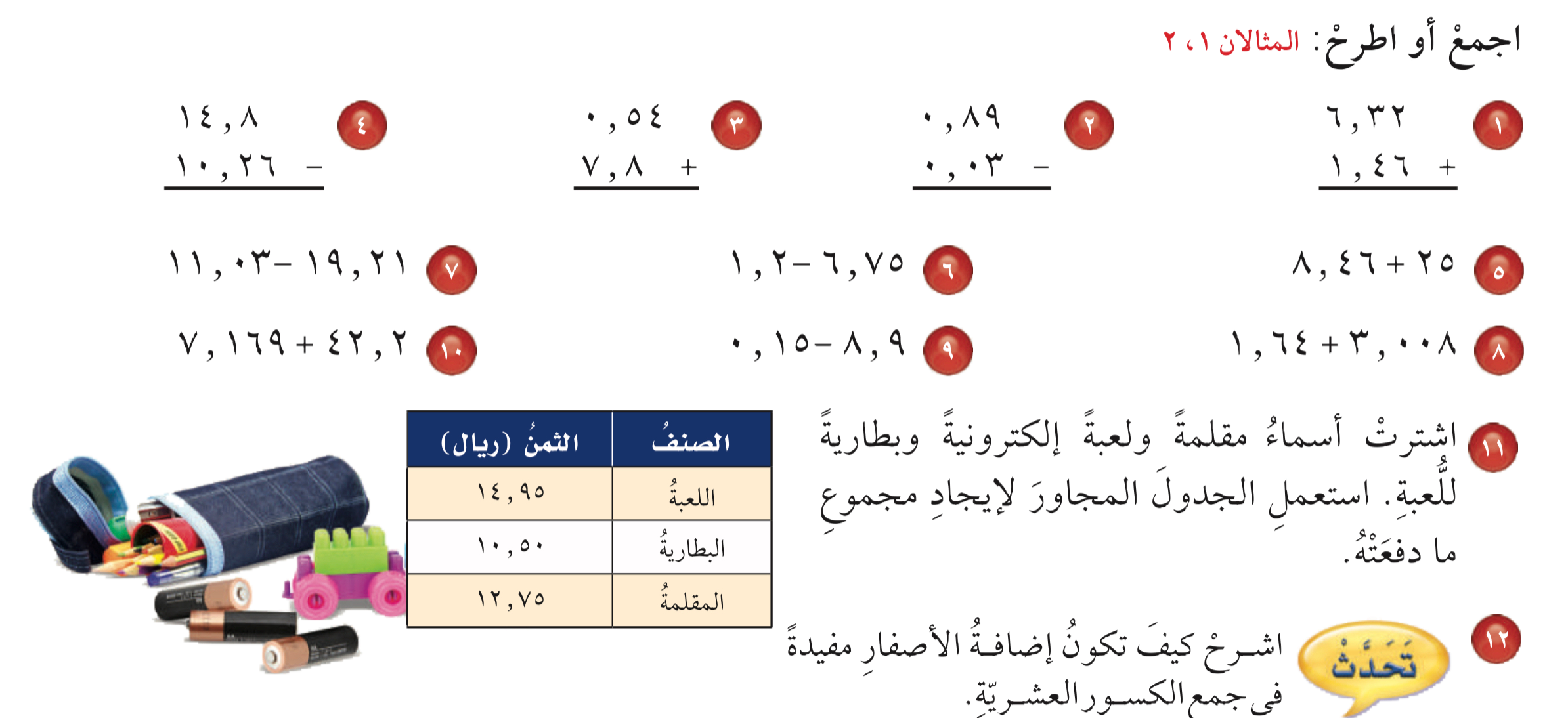 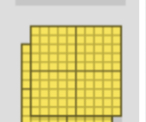 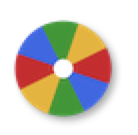 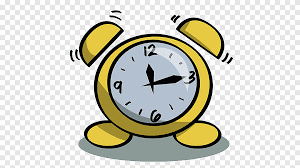 نشاط
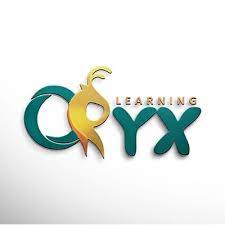 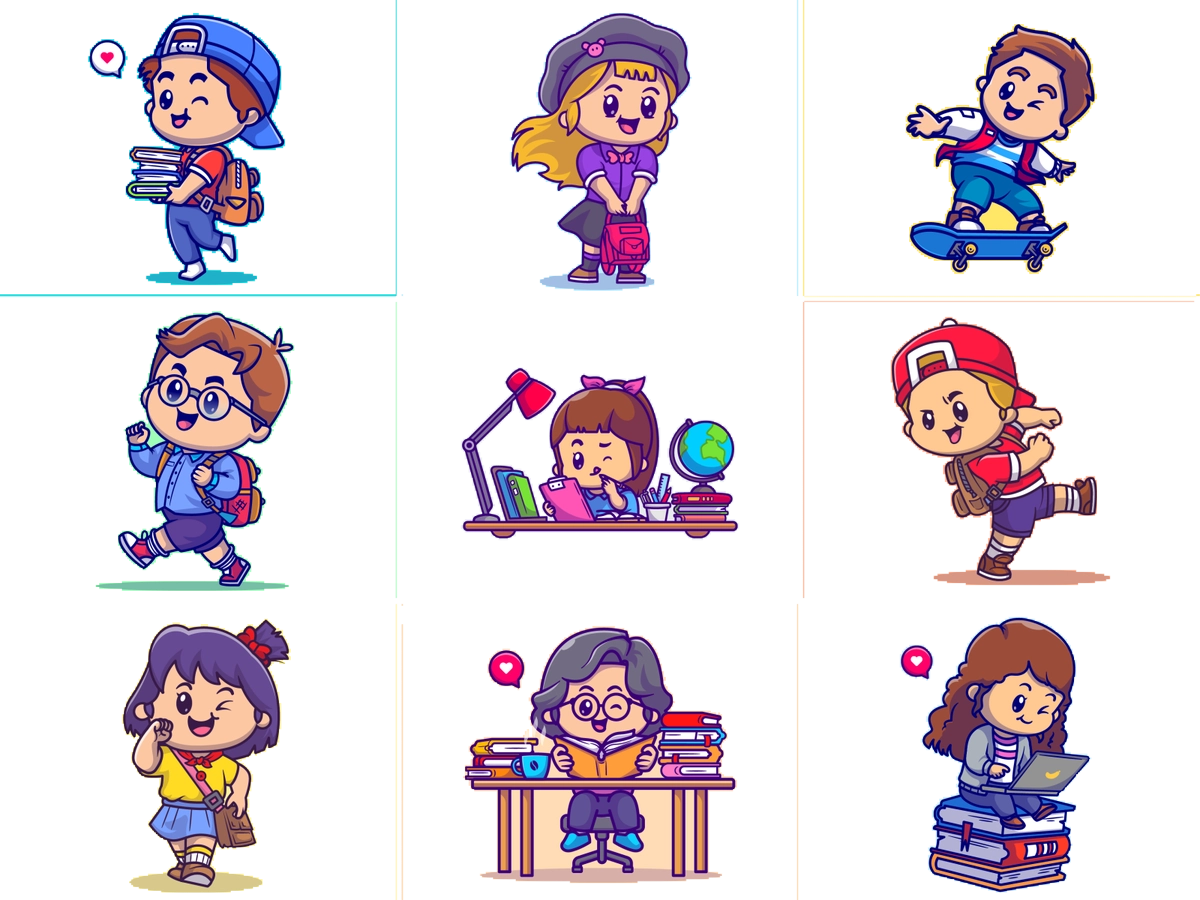 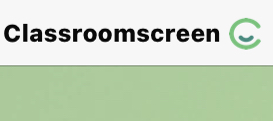 أدوات
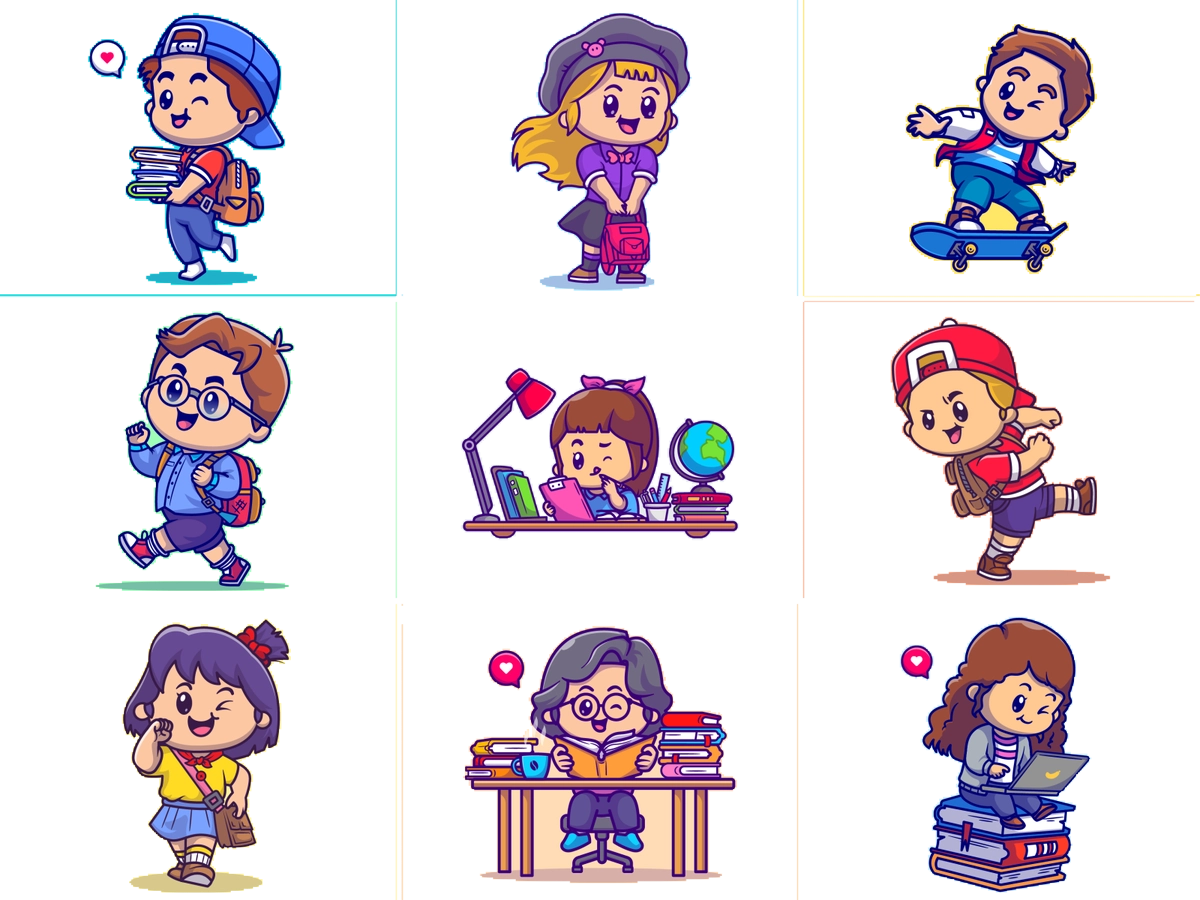 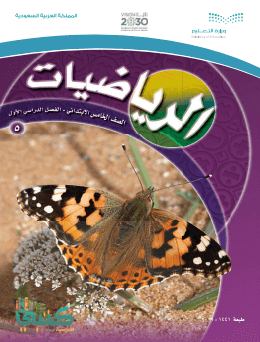 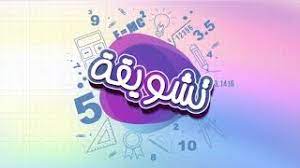 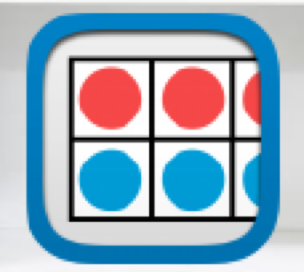 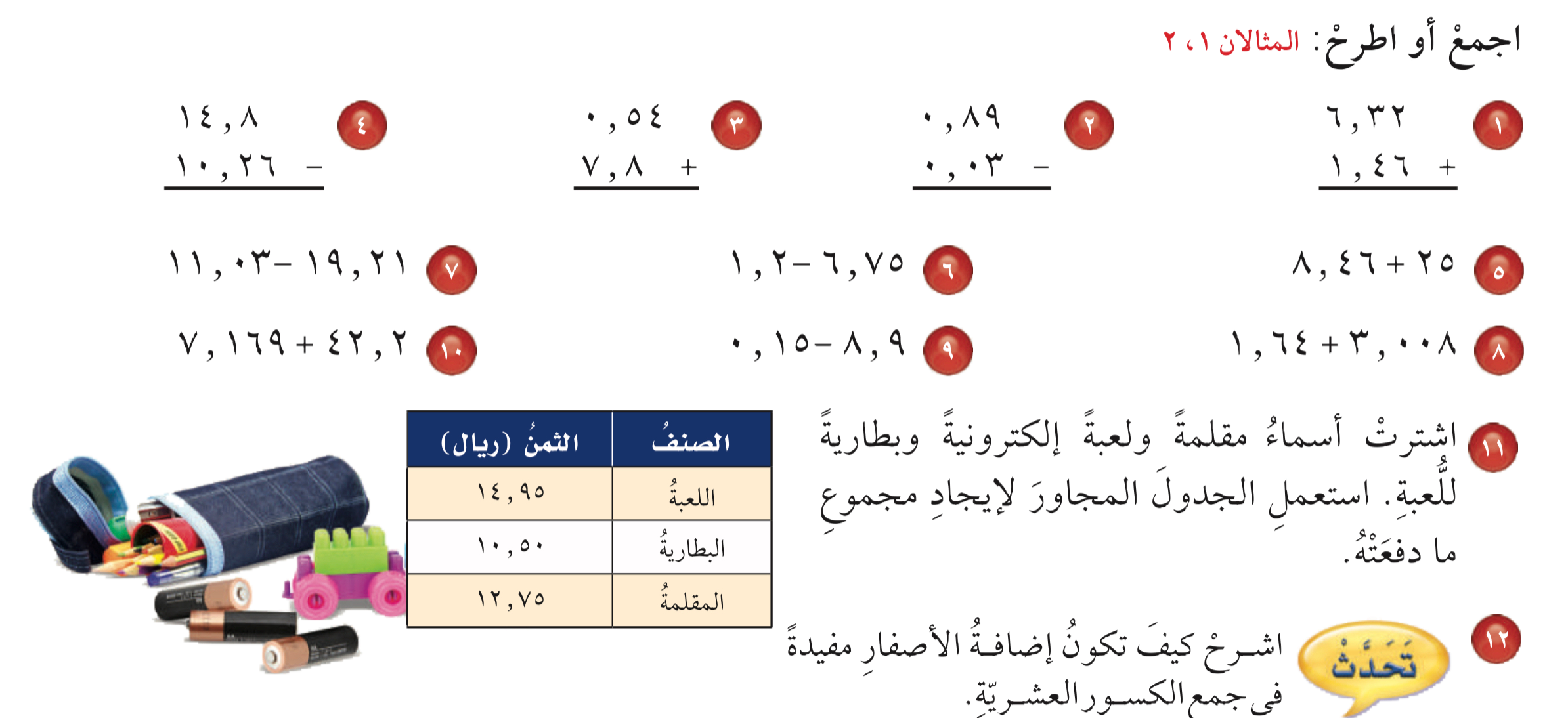 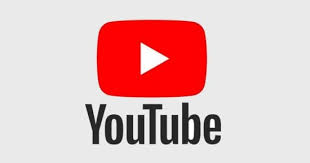 تــــــأكد
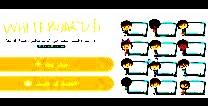 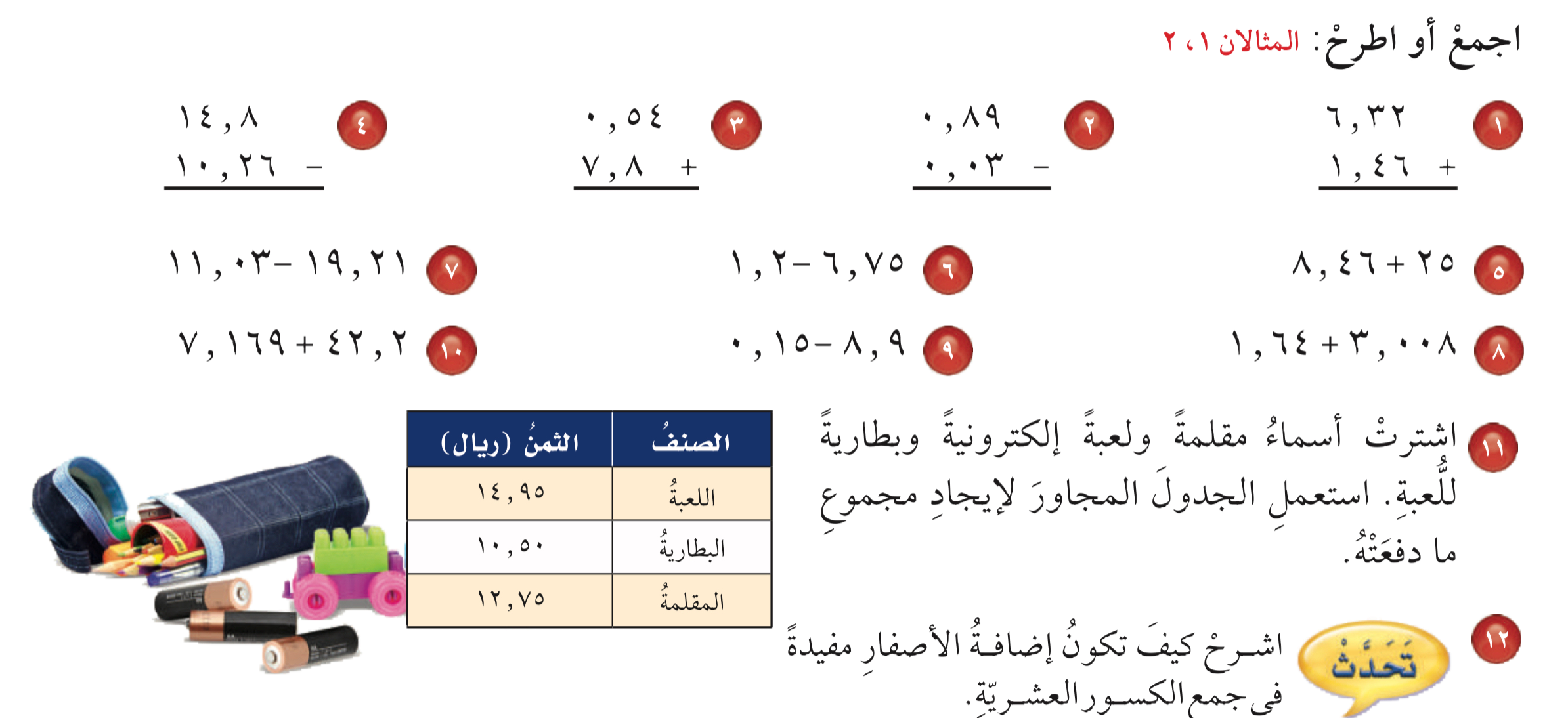 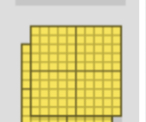 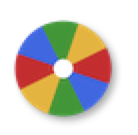 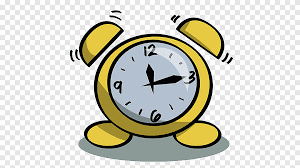 نشاط
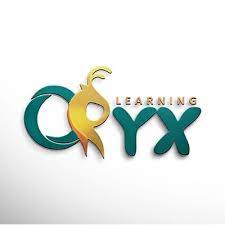 مجموع ما دفعته = ٣٨٫٢٠ ريالاً
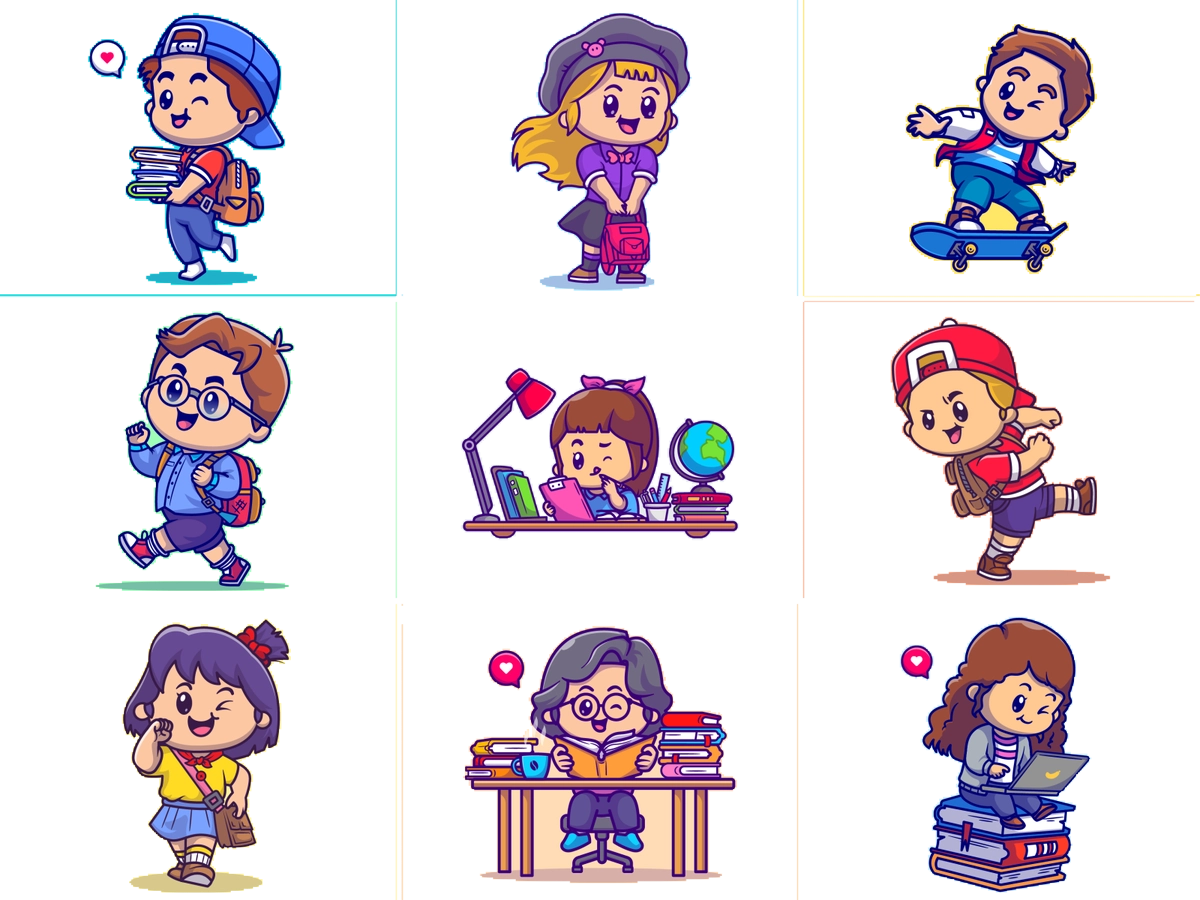 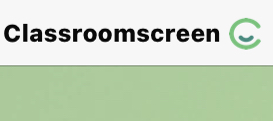 أدوات
الحل
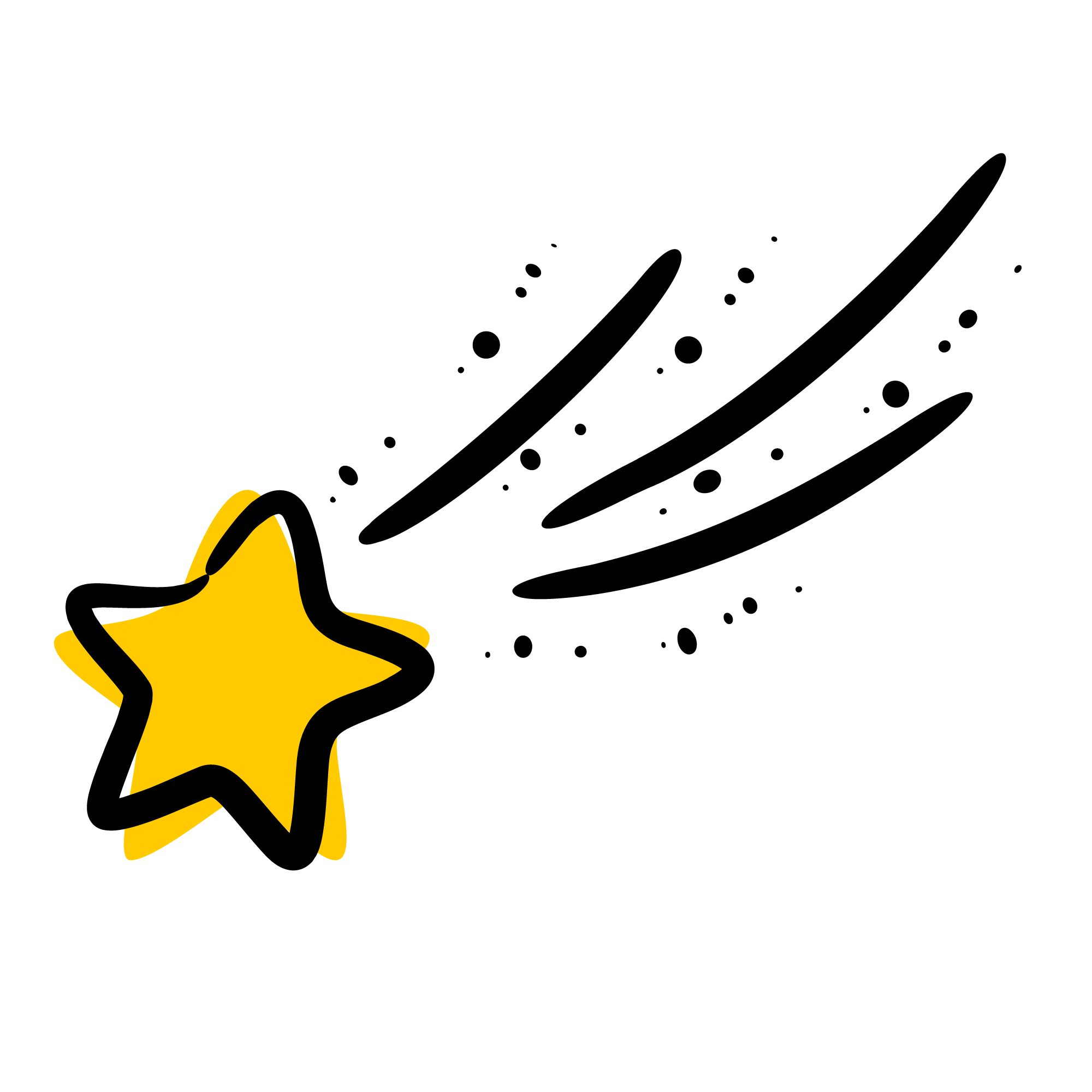 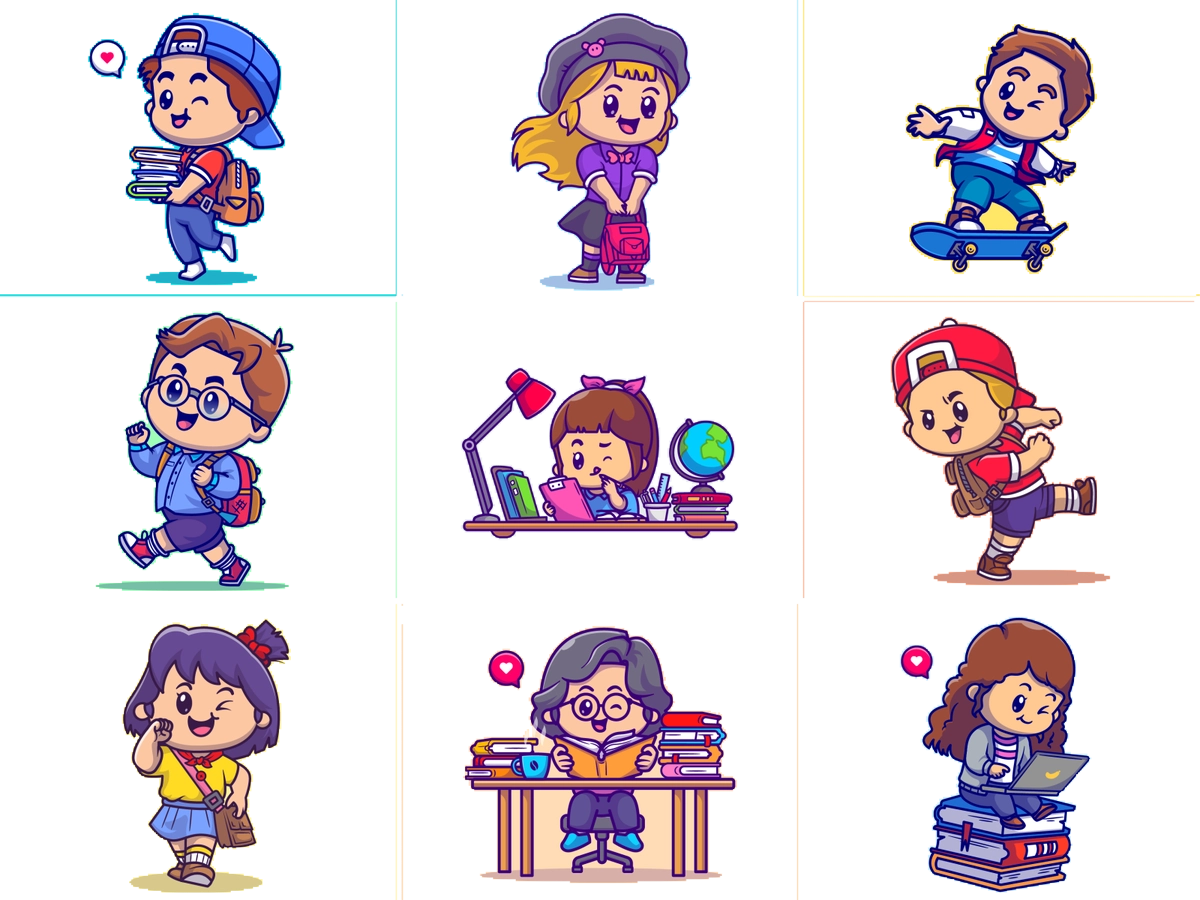 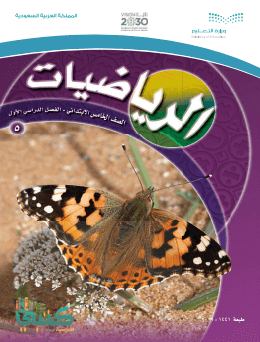 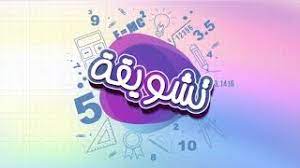 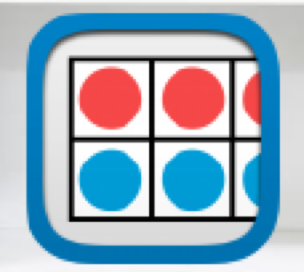 مسائل
 مهارات التفكير العليا
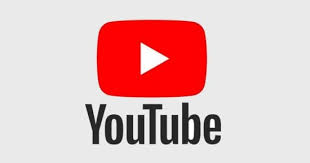 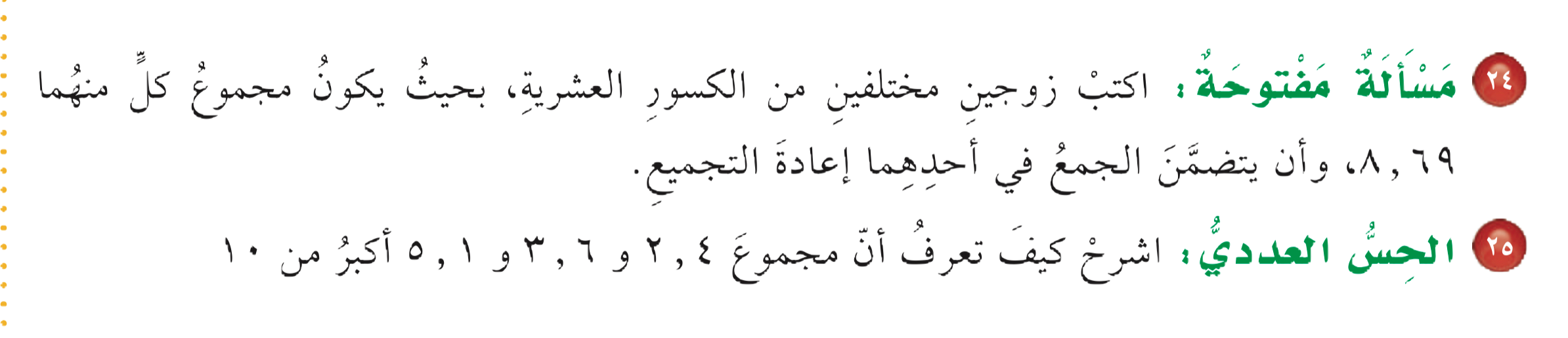 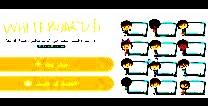 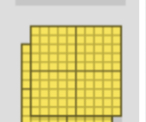 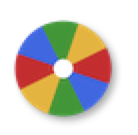 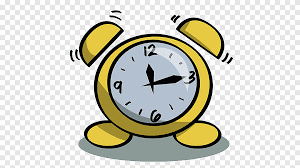 نشاط
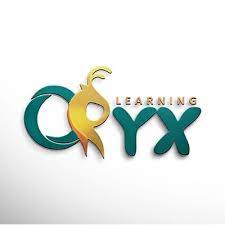 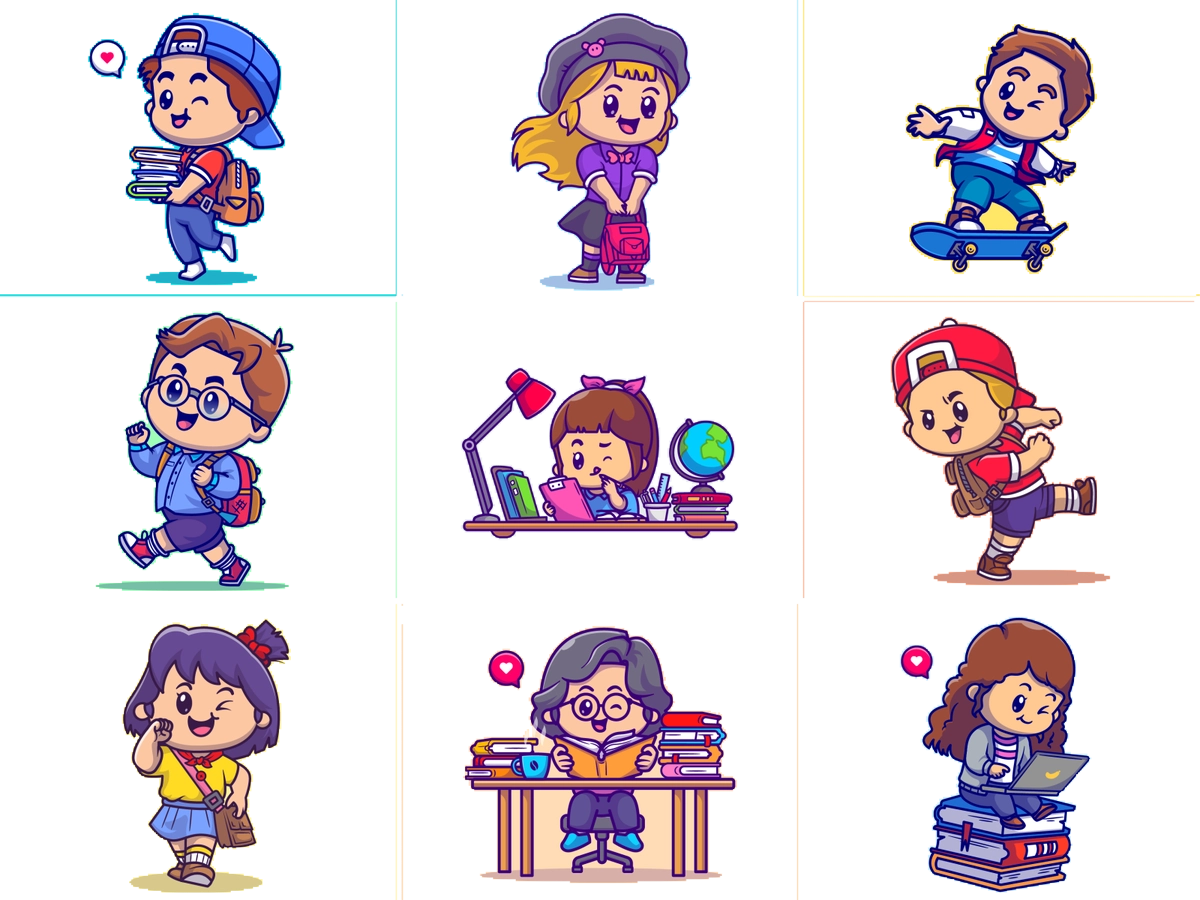 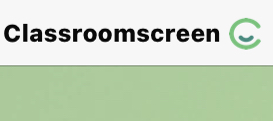 أدوات
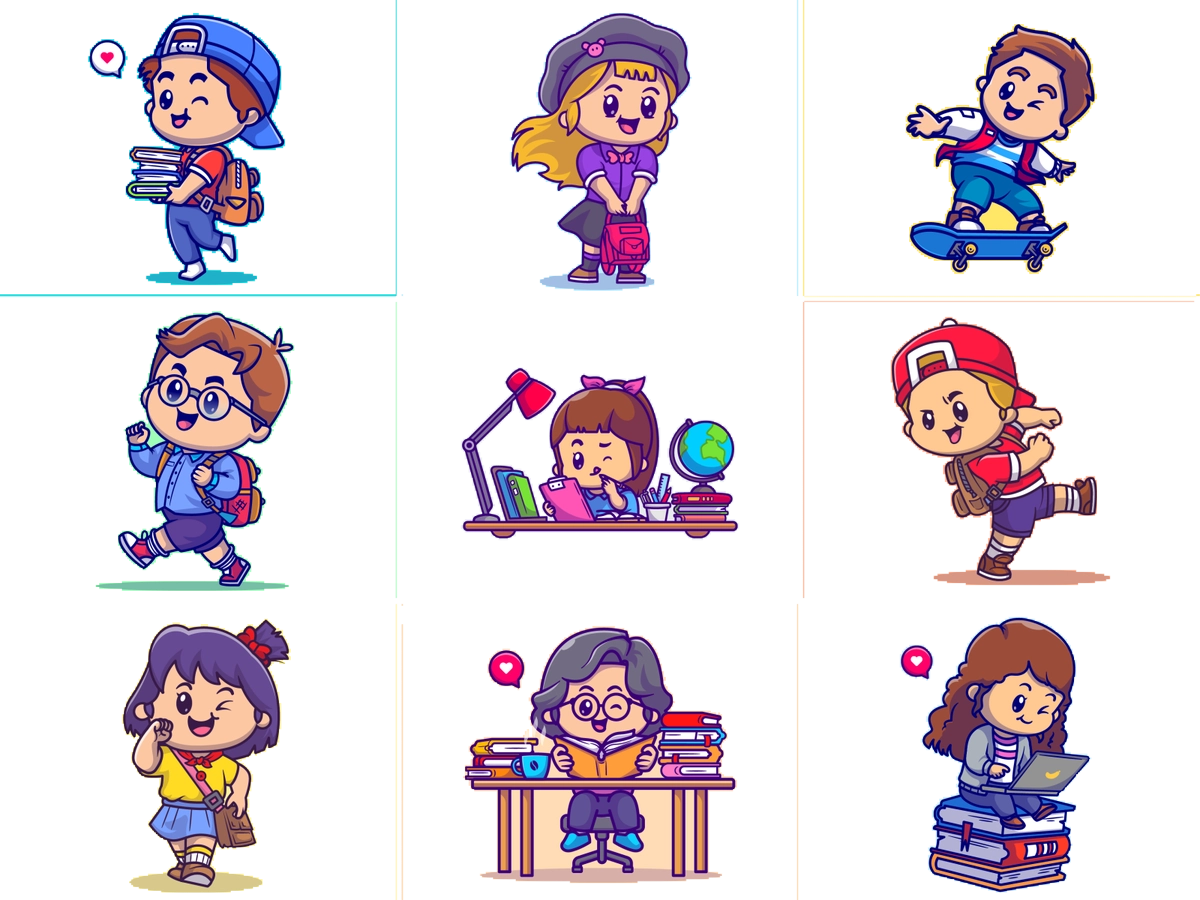 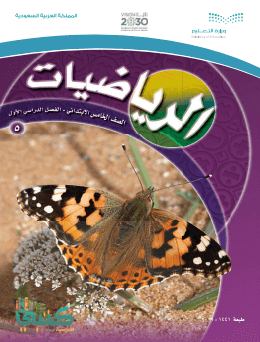 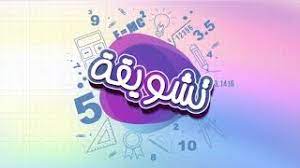 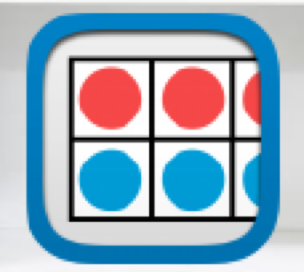 مسائل
 مهارات التفكير العليا
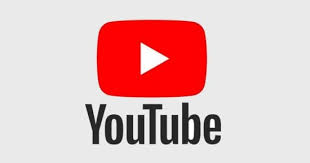 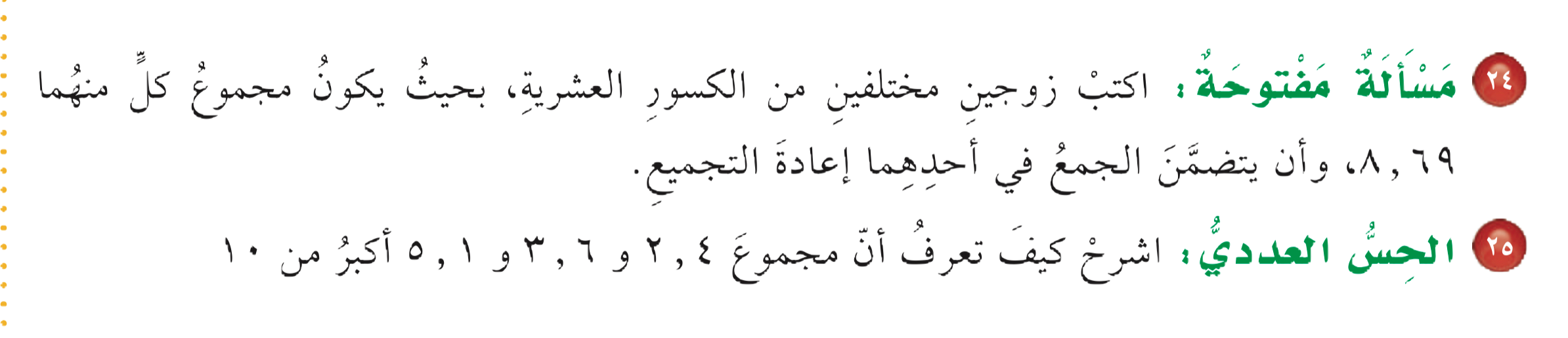 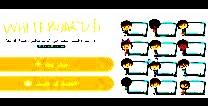 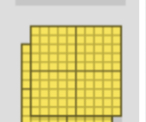 ٤٫٢٩ + ٤٫٤
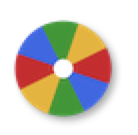 أو
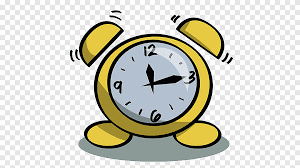 ٦٫٢ + ٢٫٤٩
نشاط
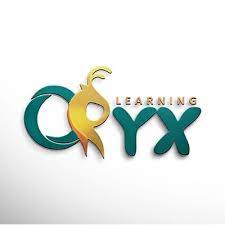 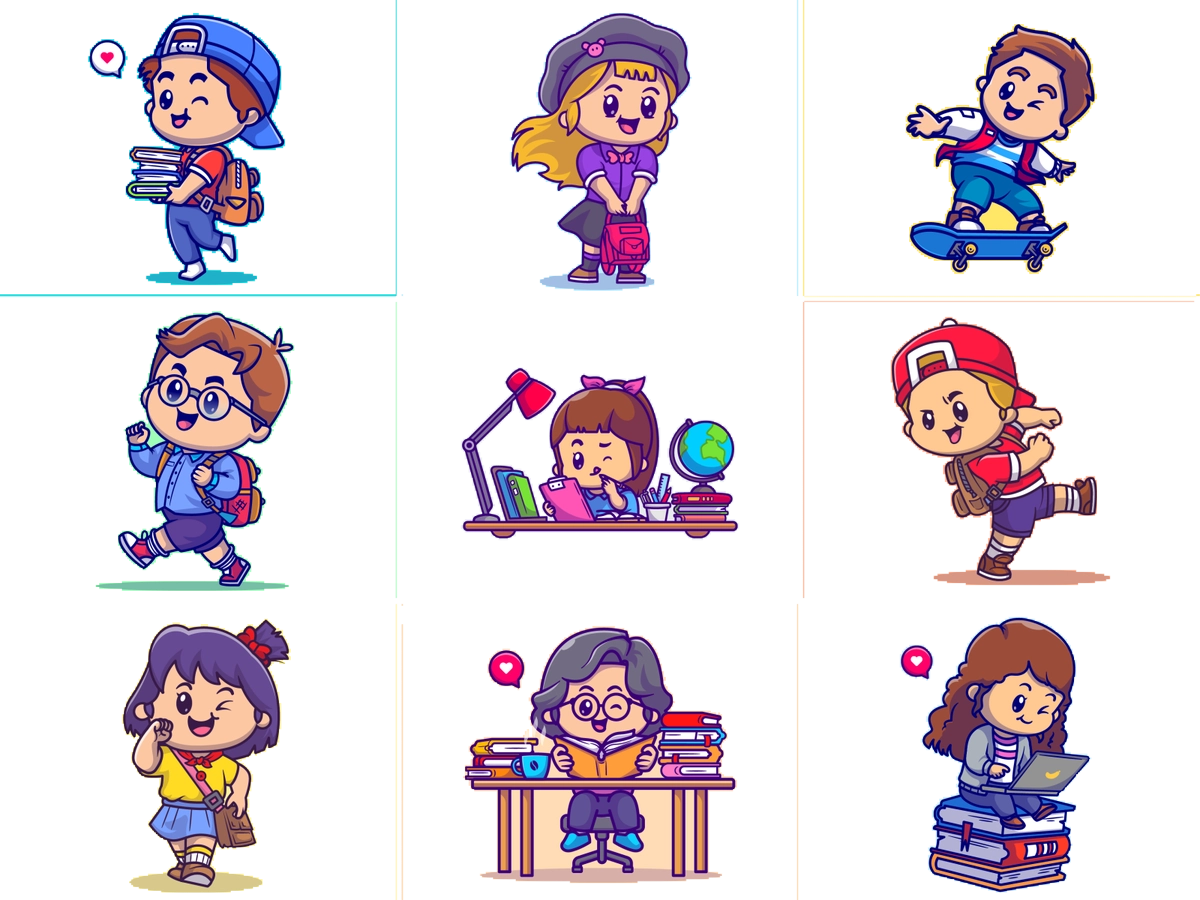 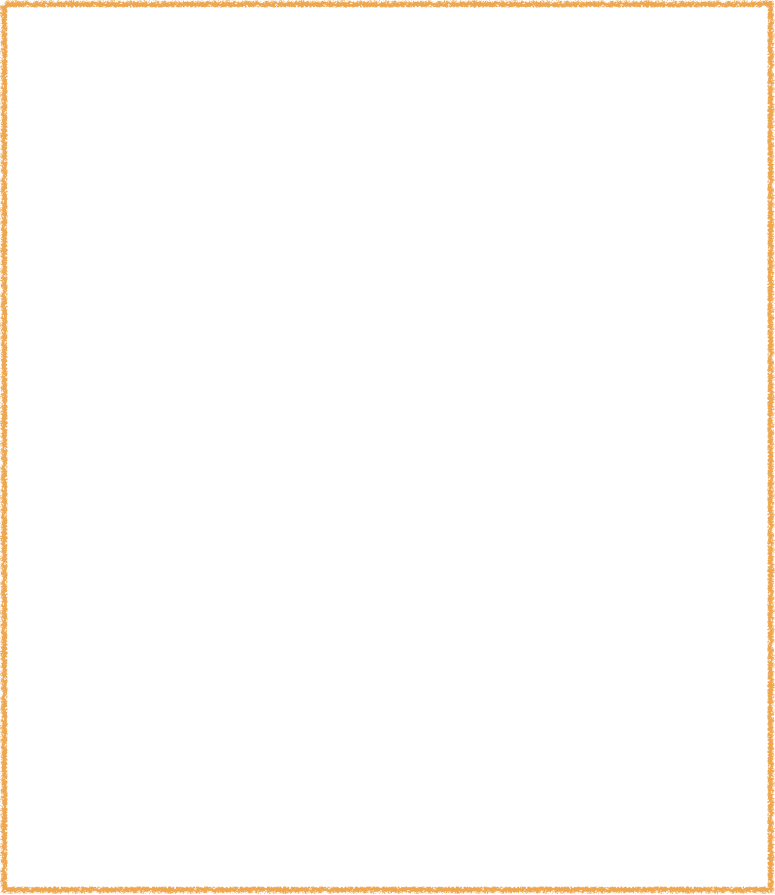 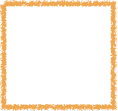 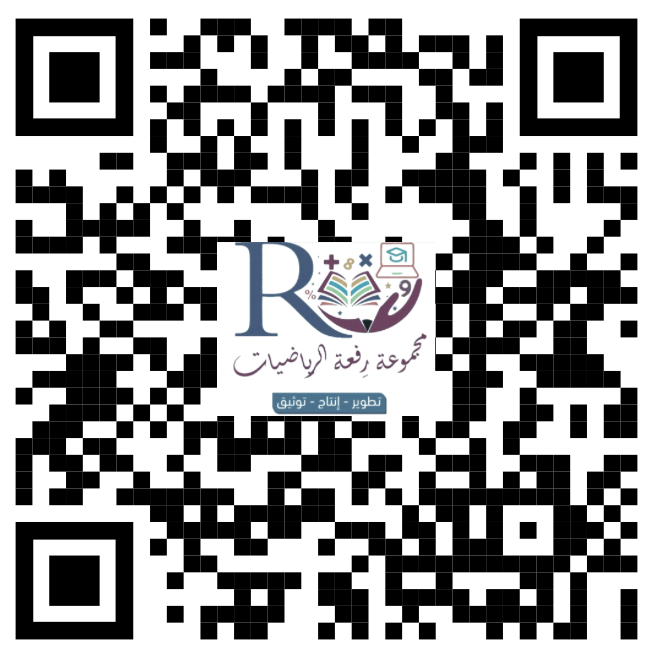 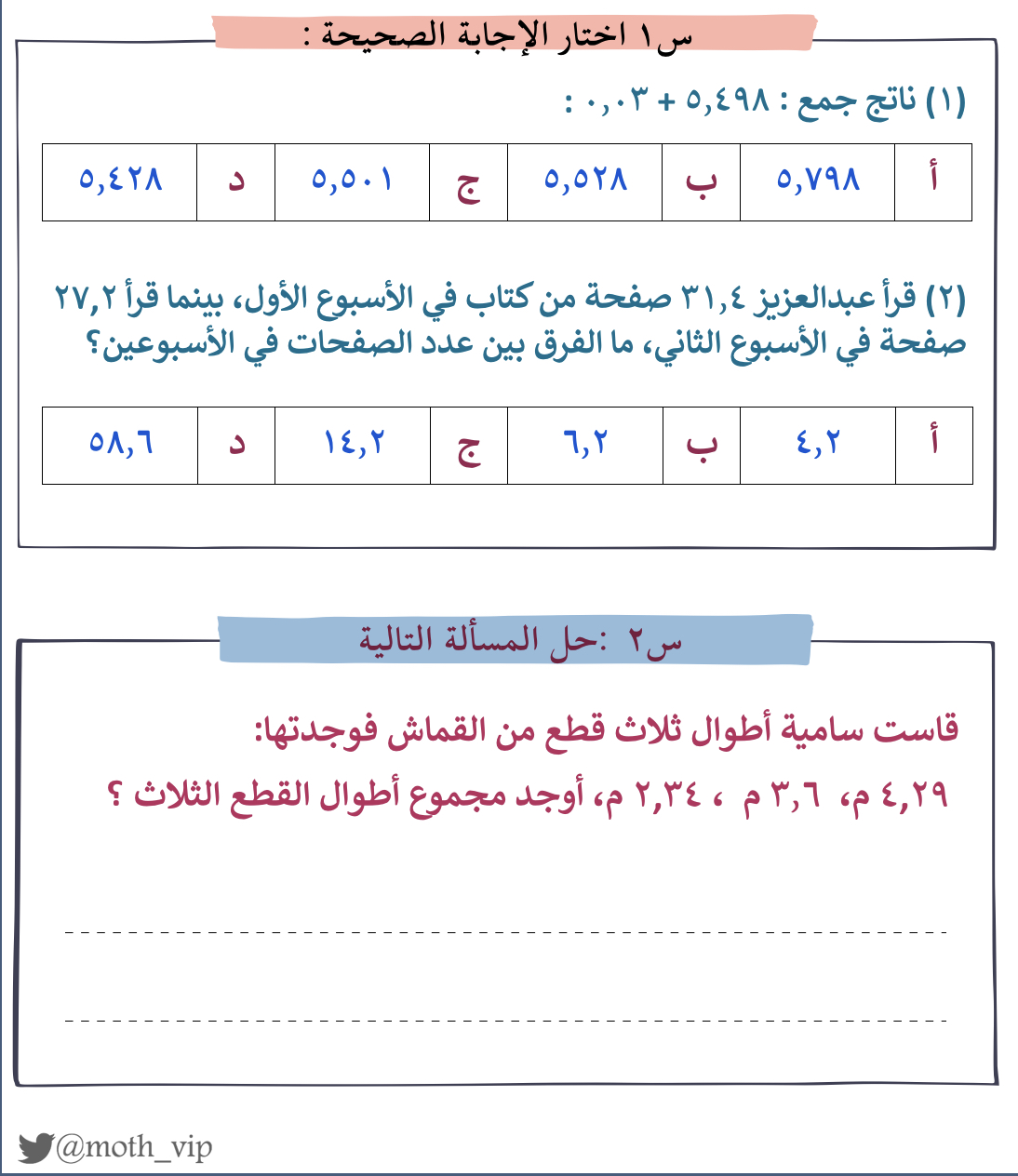 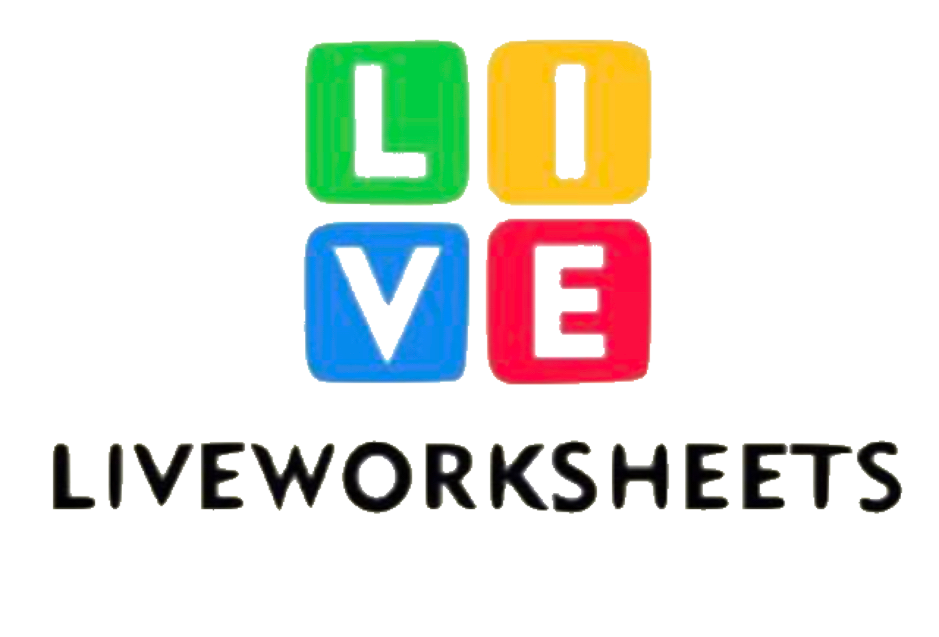 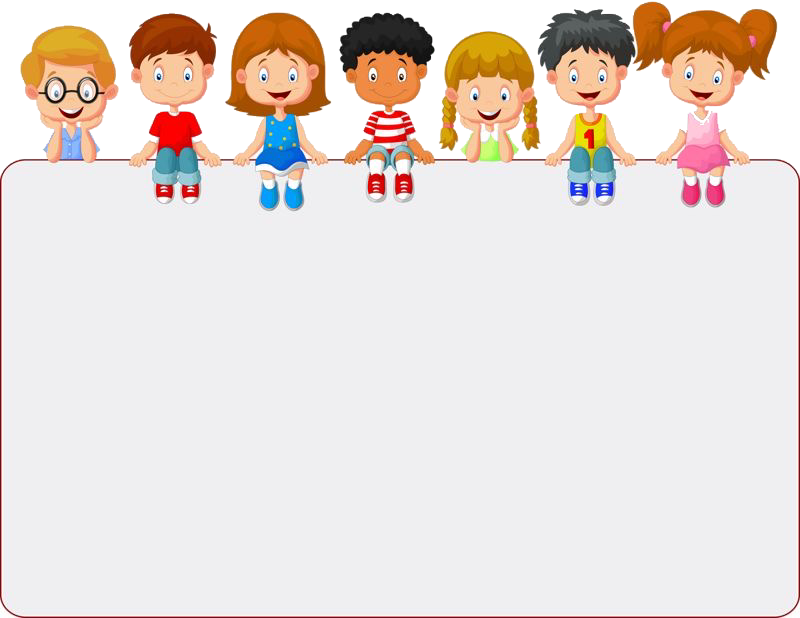 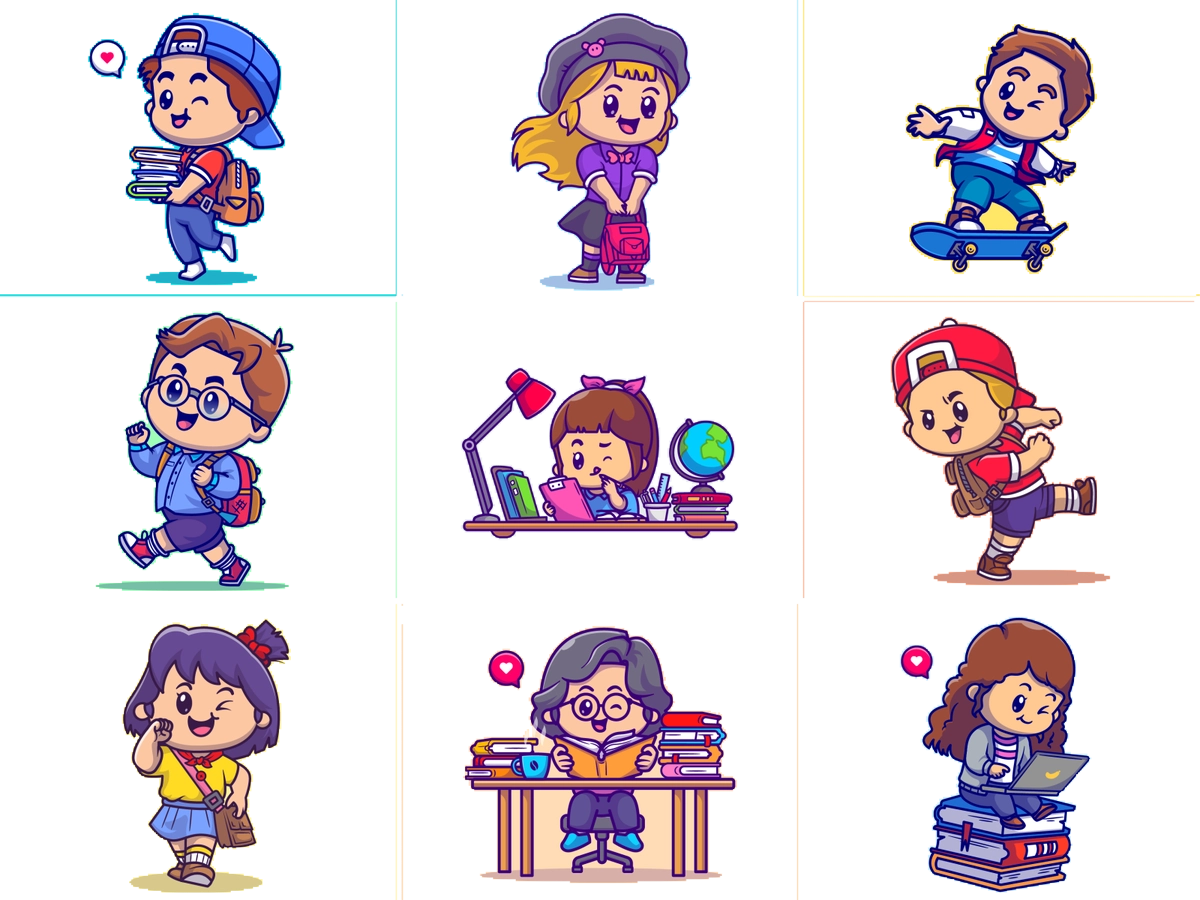 جدول التعلم
ماذا أعرف
ماذا تعلمت
ماذا أريد أن أعرف
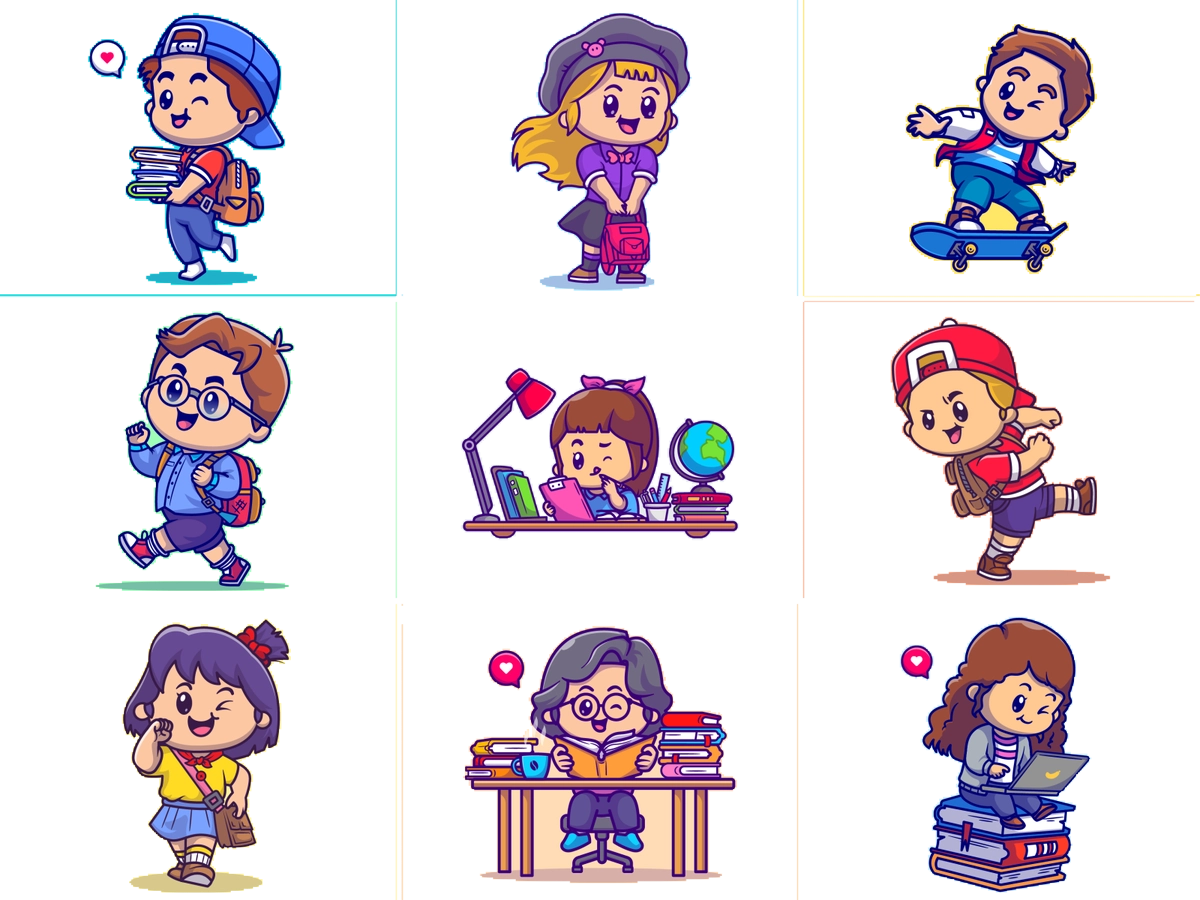 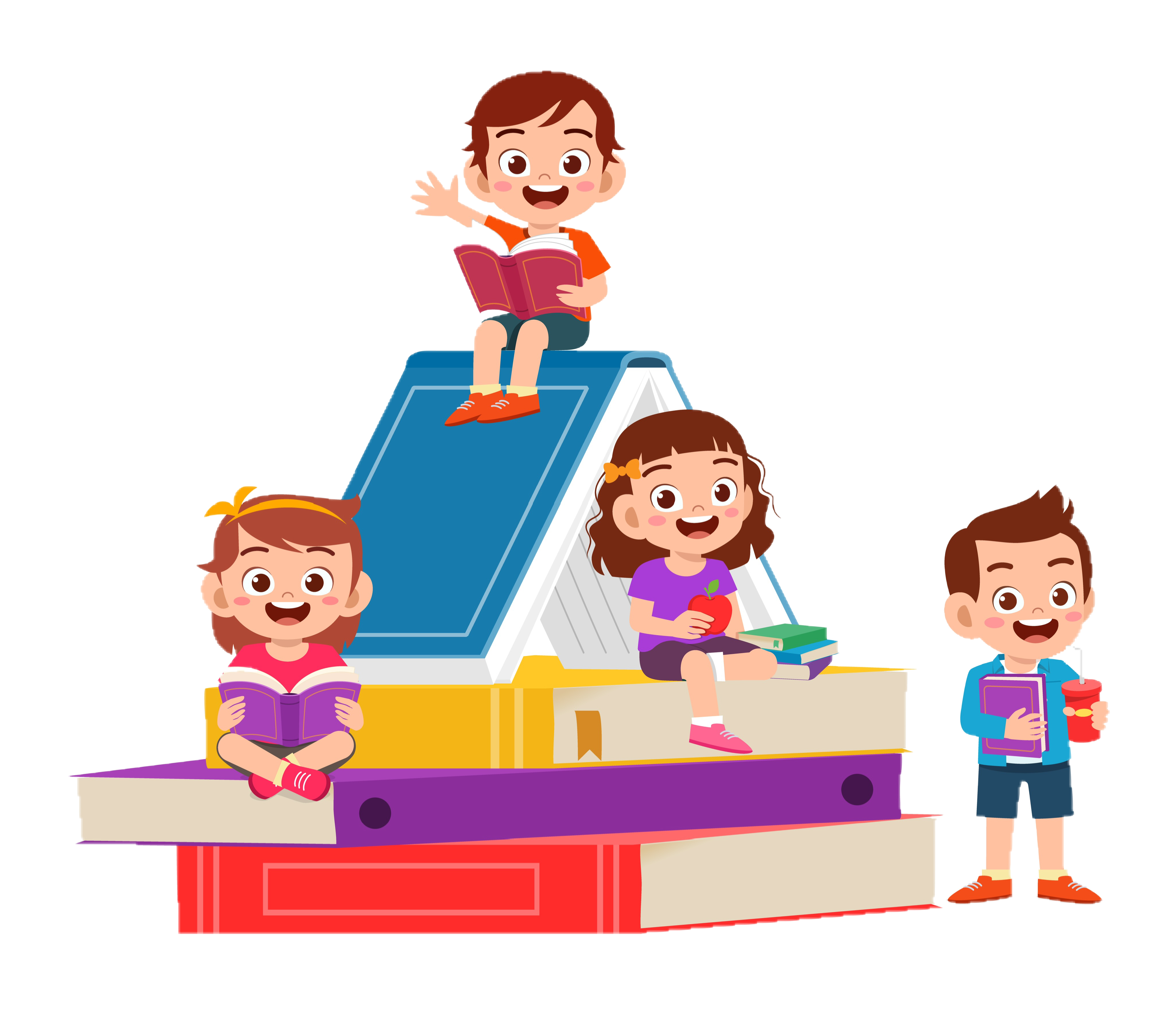 الواجـــب
سؤال :
١٤ ،١٦ ، ١٩
صفحة :
٦١
ختاماً
"جذور التعليم مريرة،     لكن ثمراتها حلوة."